Year: 5/6

Term: 1

Objective: Generate complex sentences containing relative clauses

Author: Challis Community Primary School (MM & KD)
Copy and paste these icons to the appropriate slides to indicate engagement norms/CFU strategies
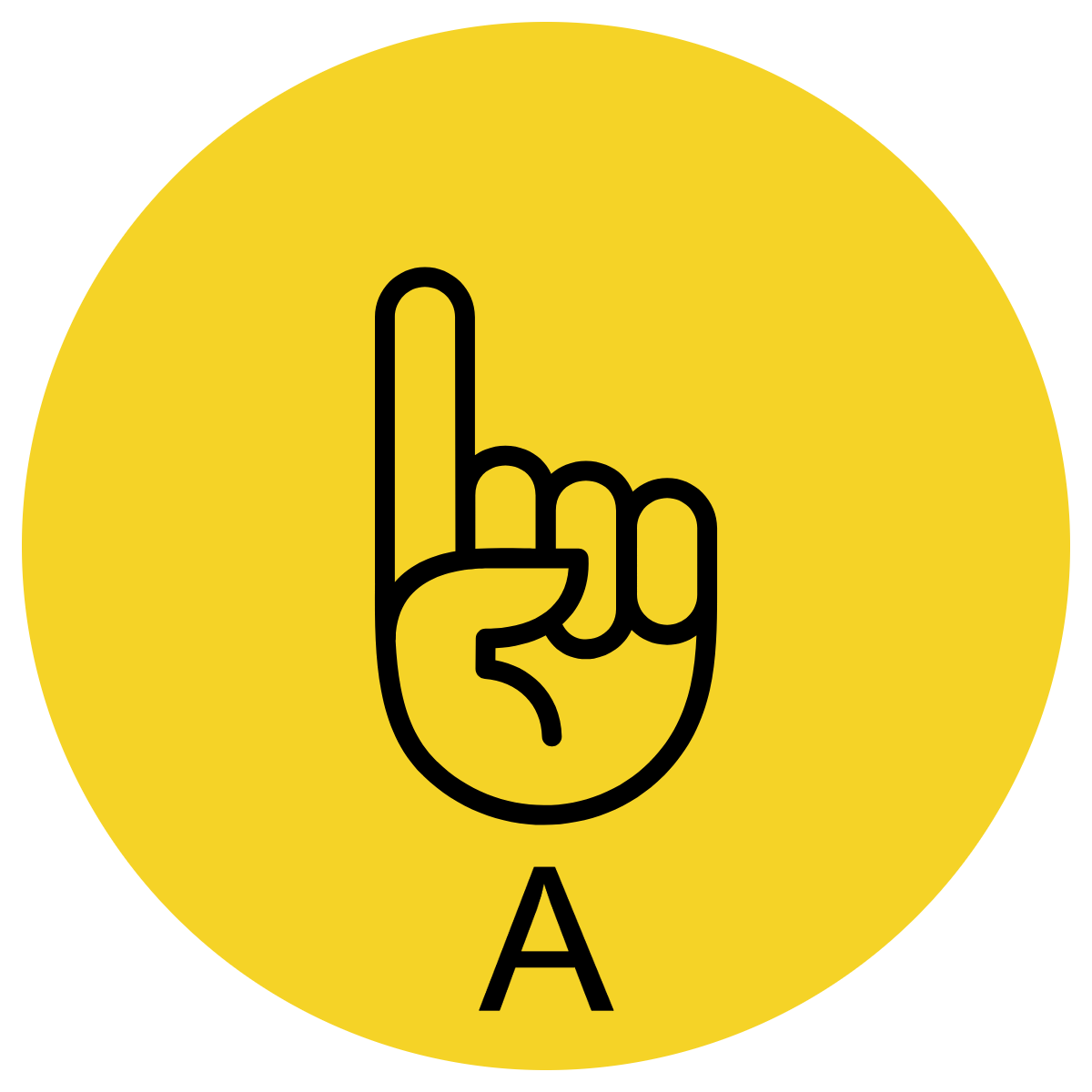 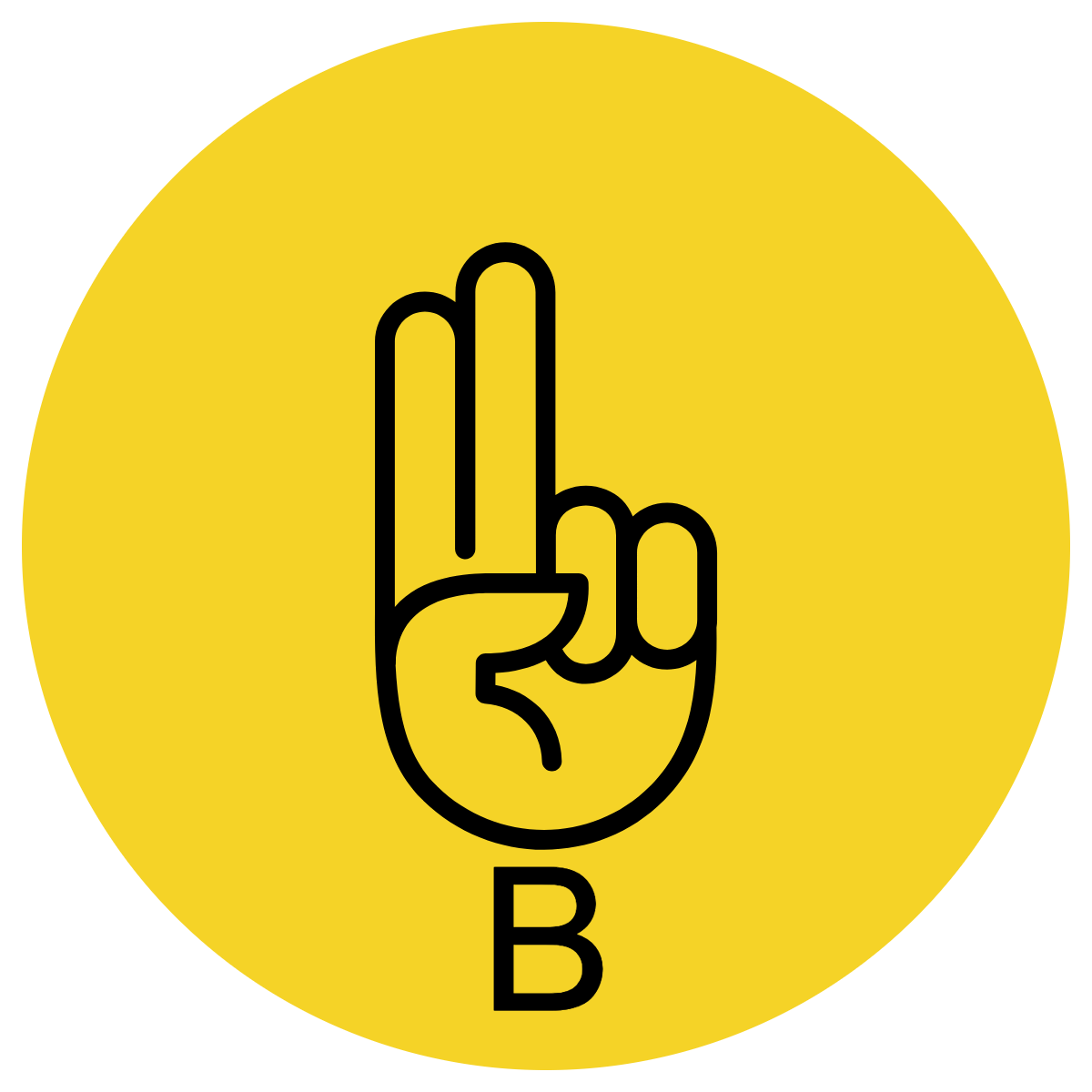 Multiple Choice
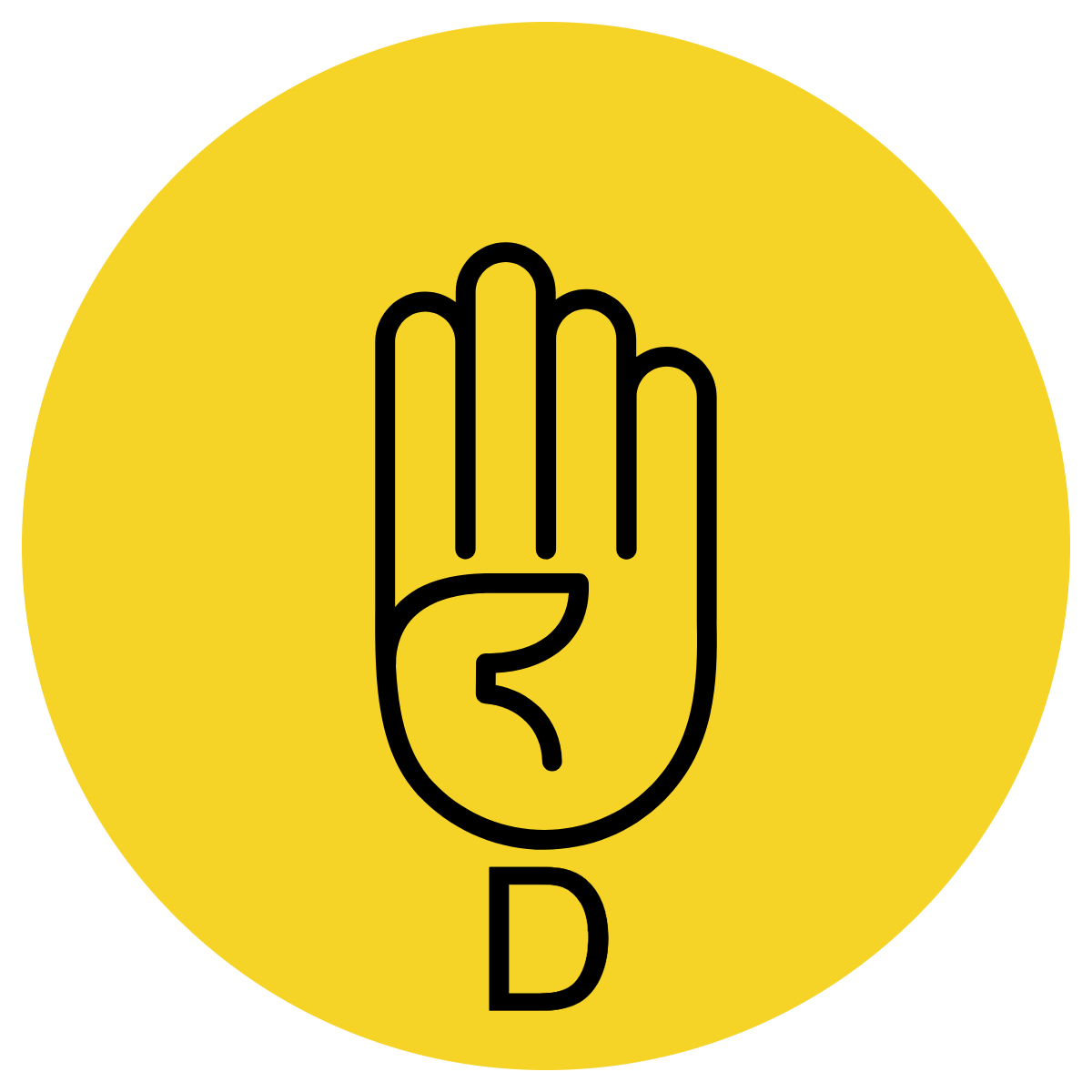 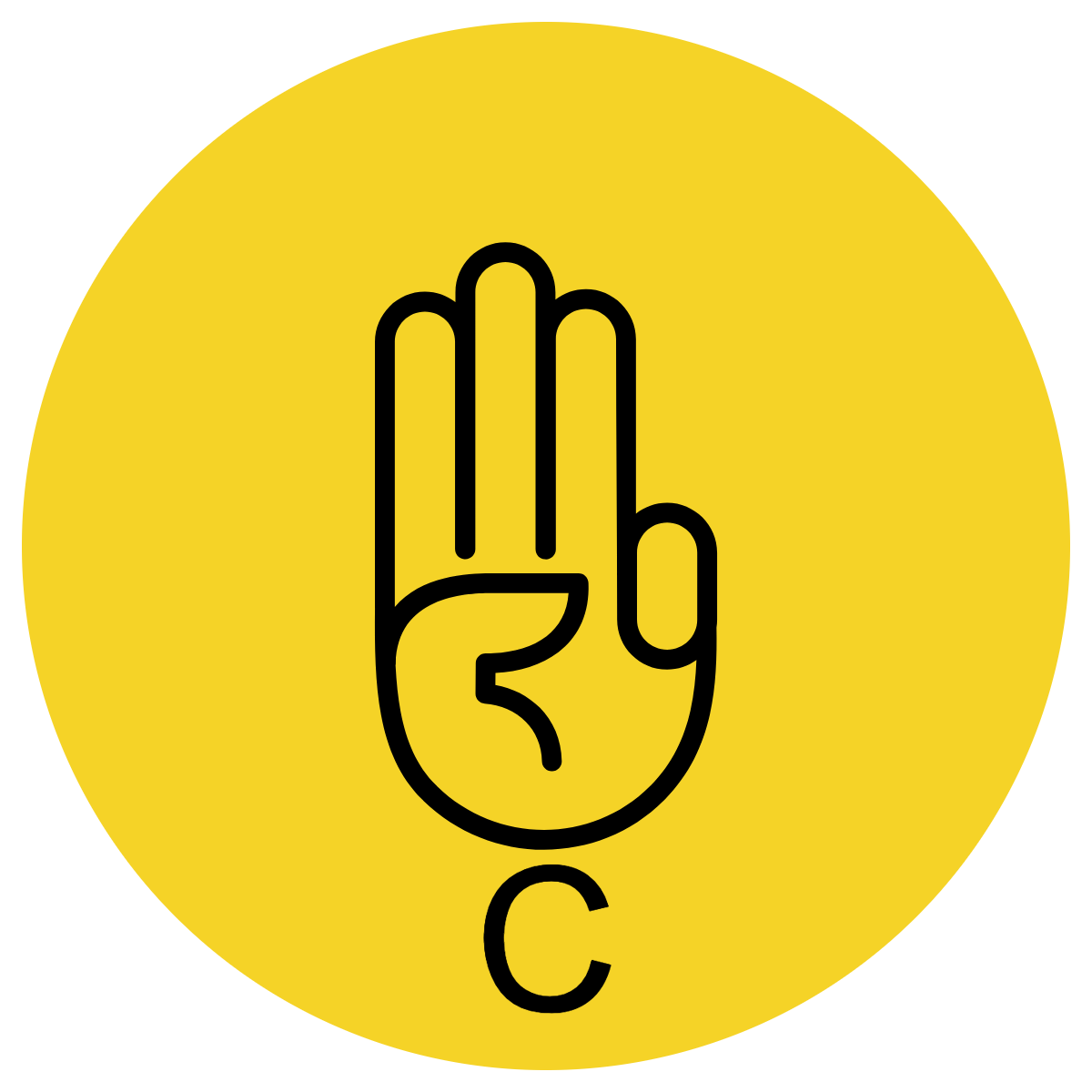 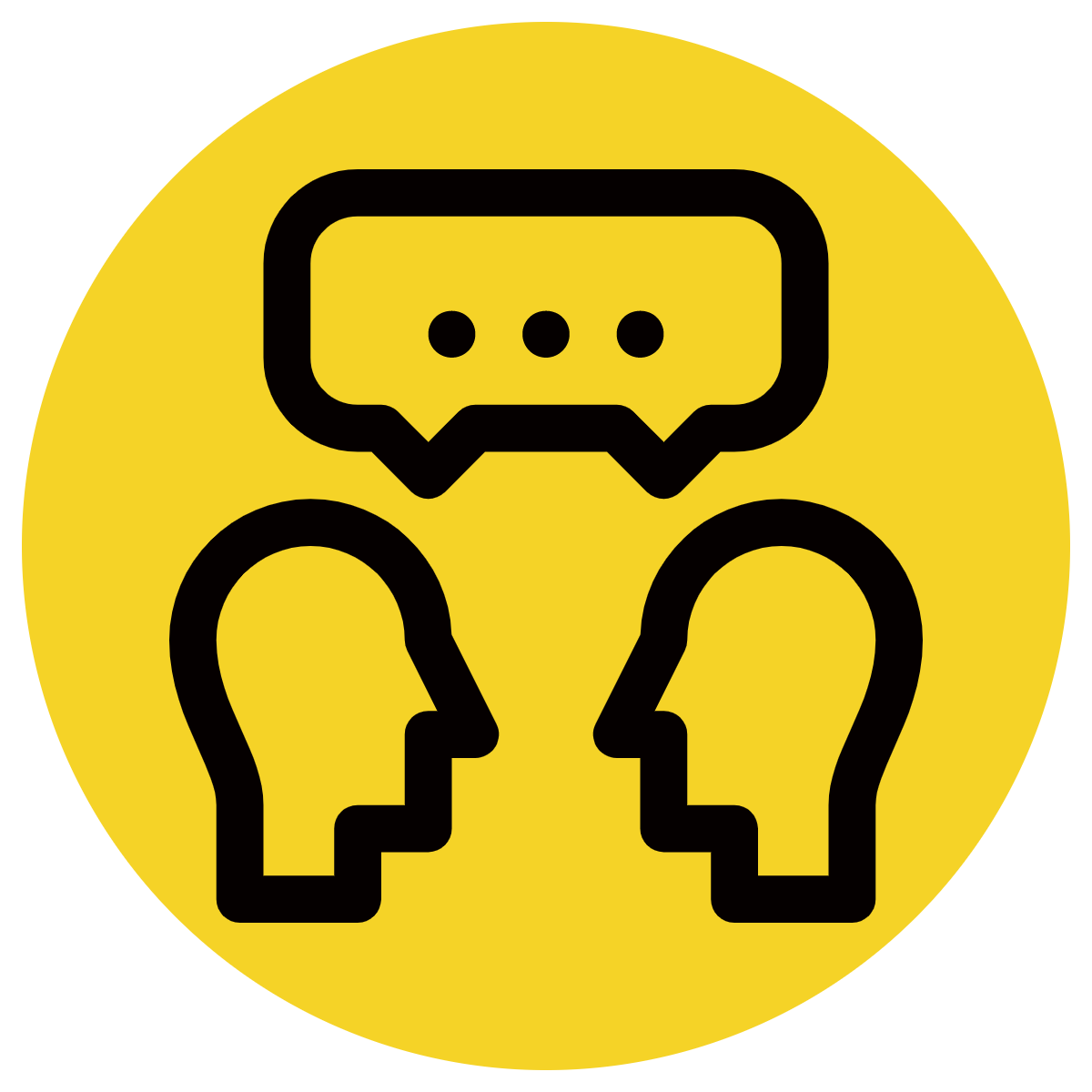 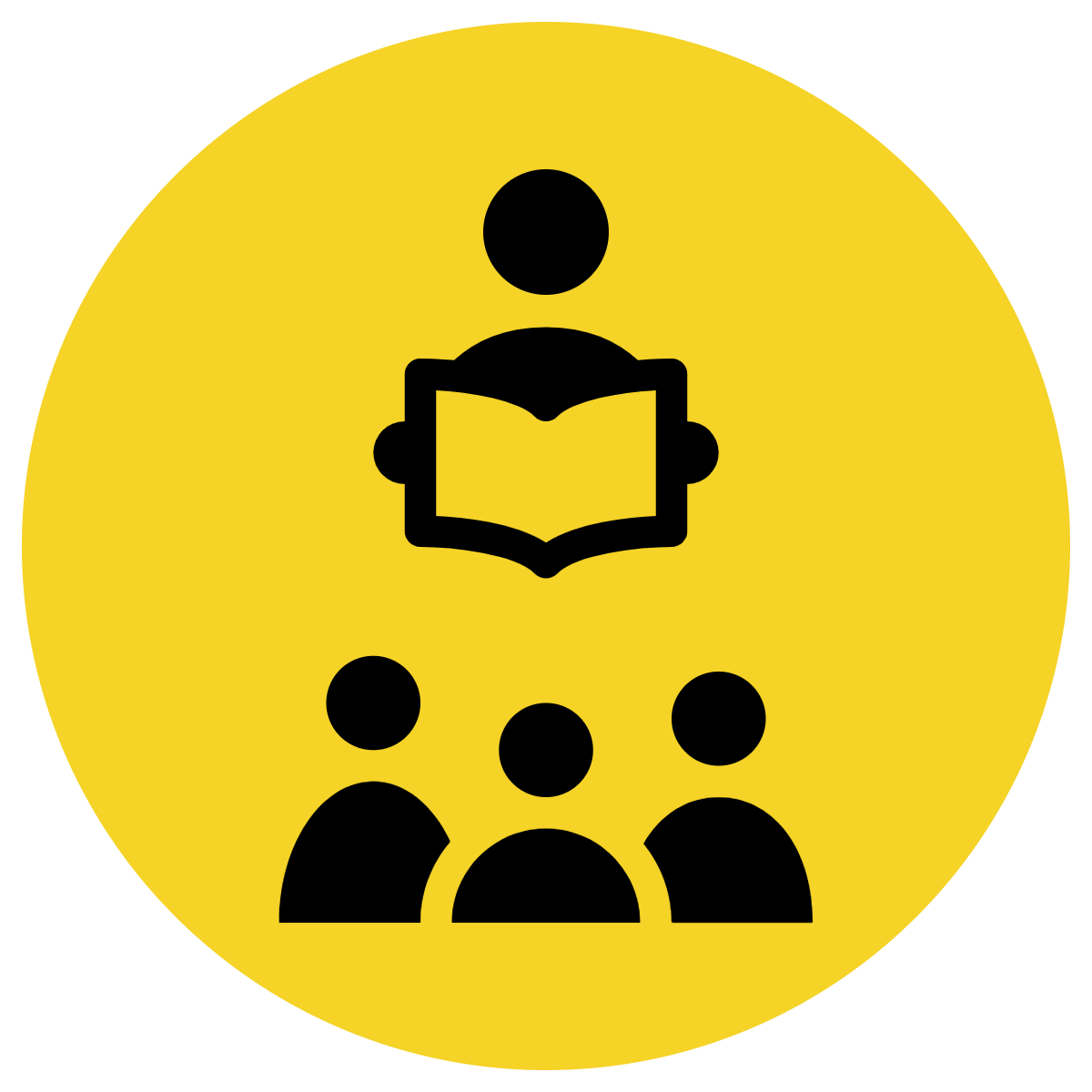 Pair Share
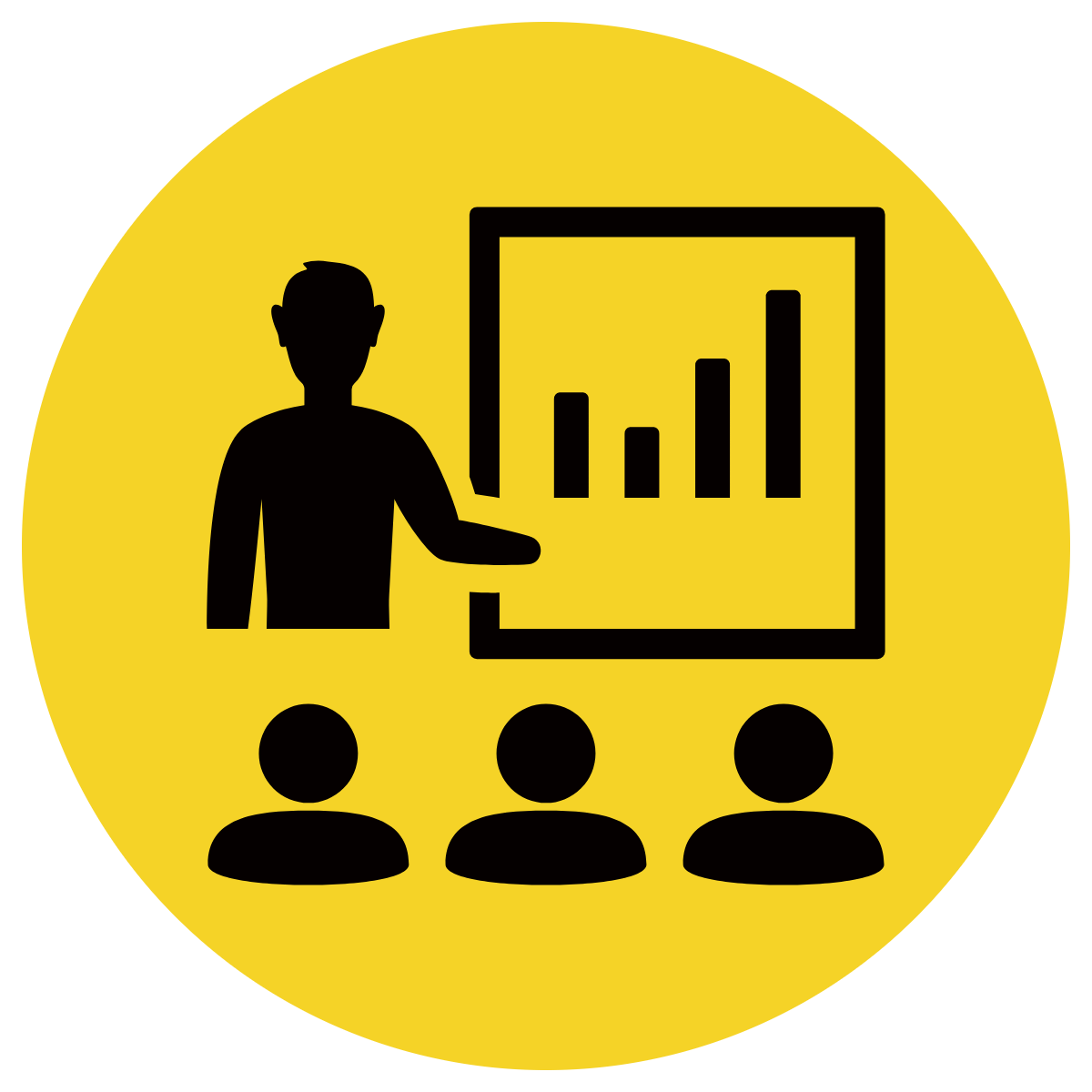 Track with me
Pick a Stick/Answer (non-volunteer)
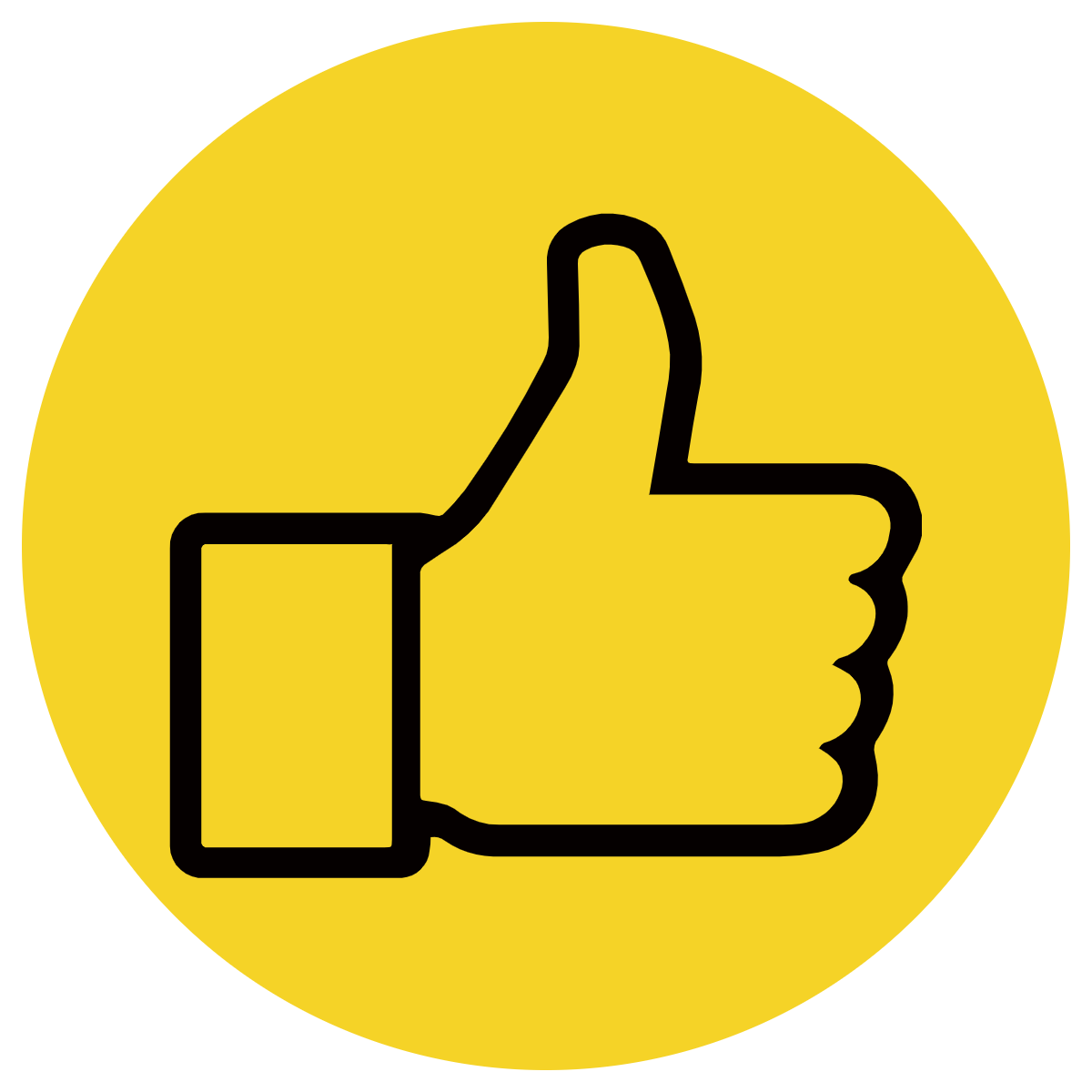 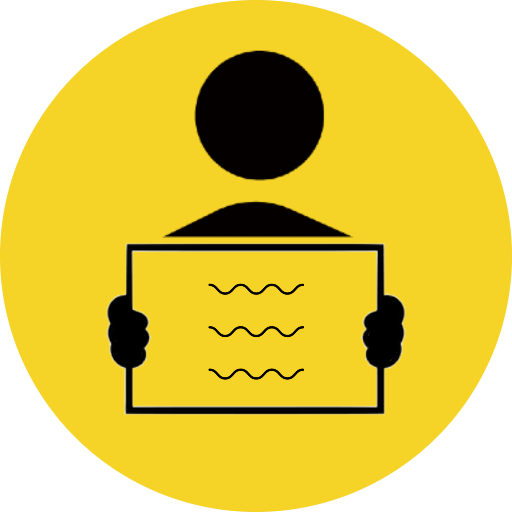 Whiteboards
Vote
Read with me
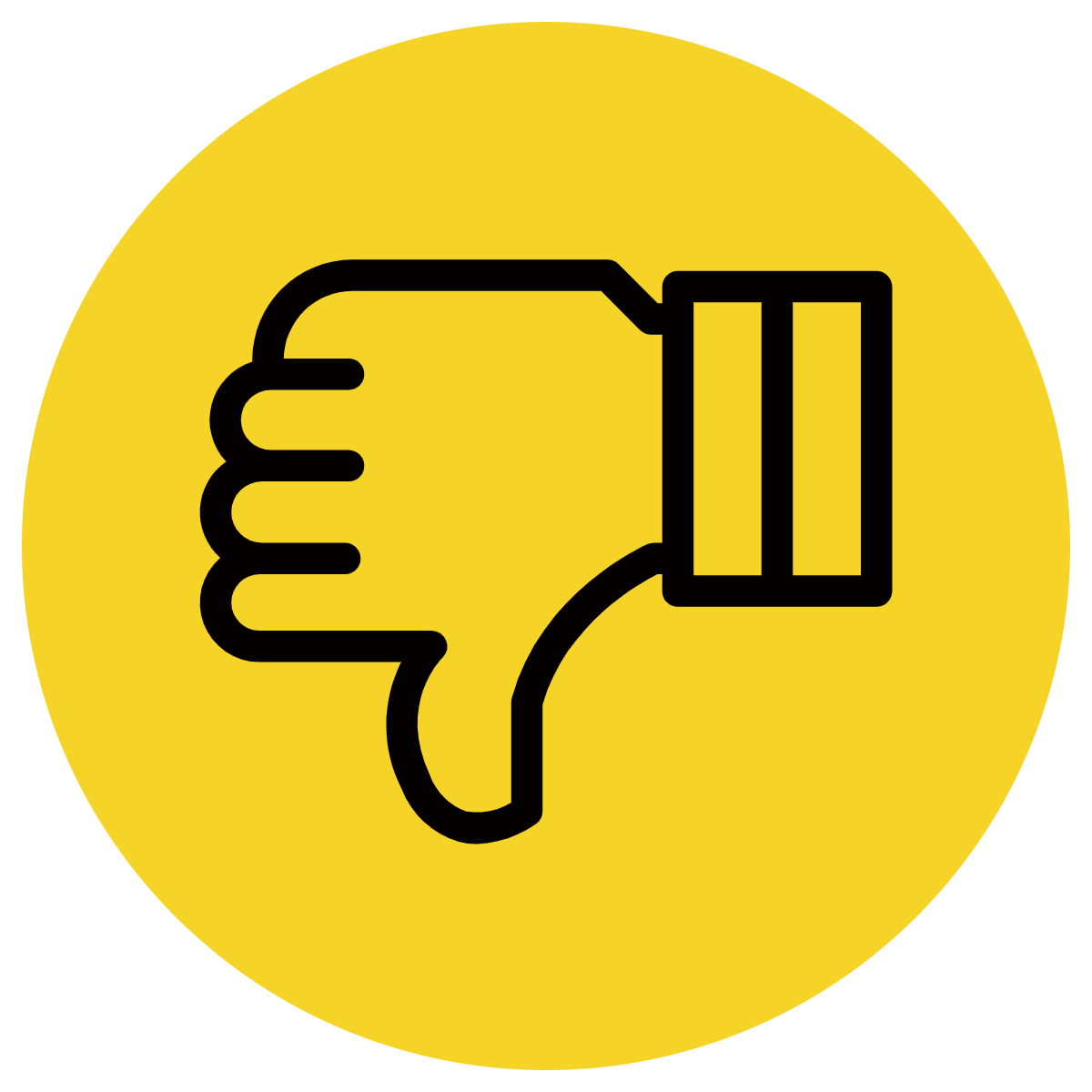 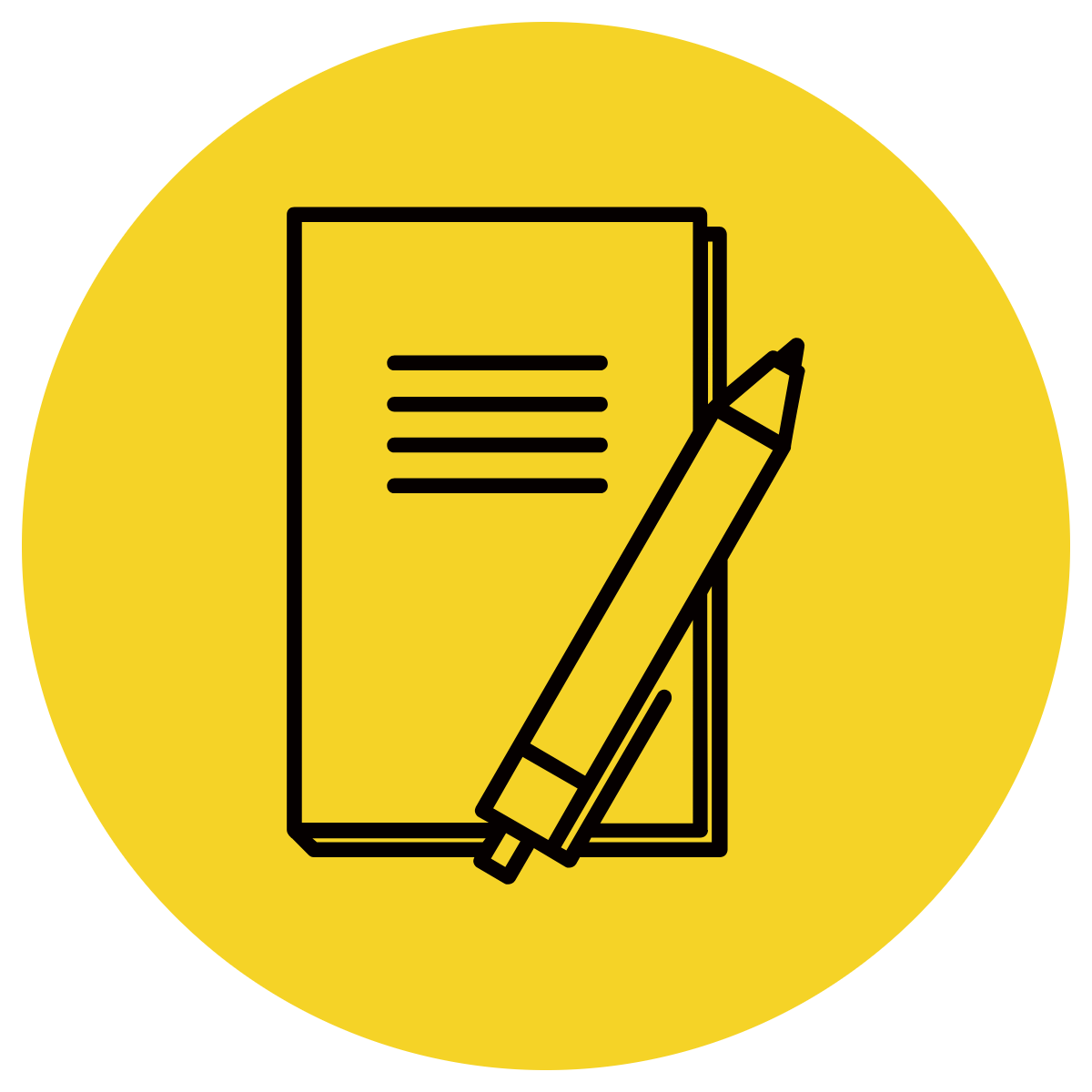 In Your Workbook
Learning Objective
We are learning to generate complex sentences using relative clauses.
Concept Development
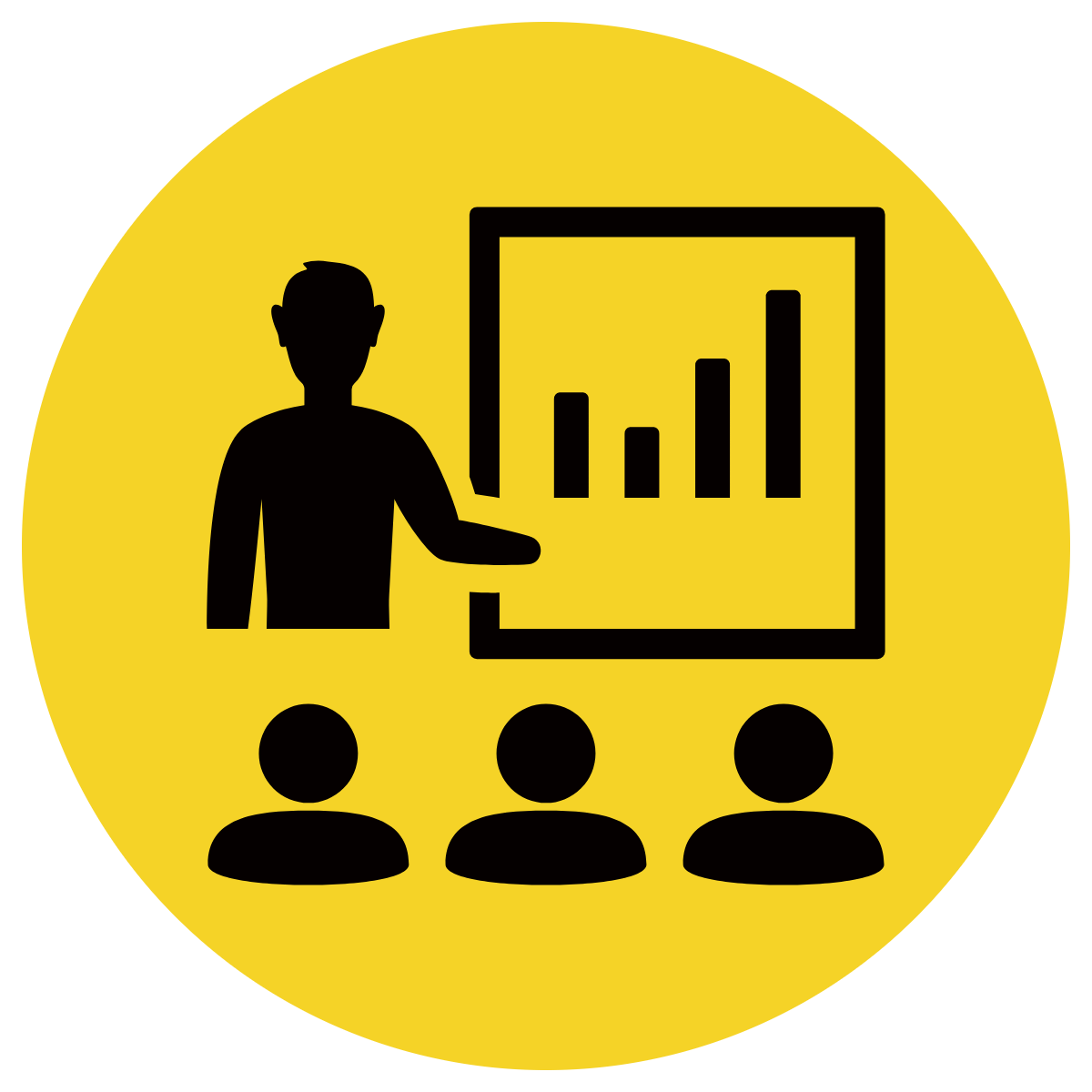 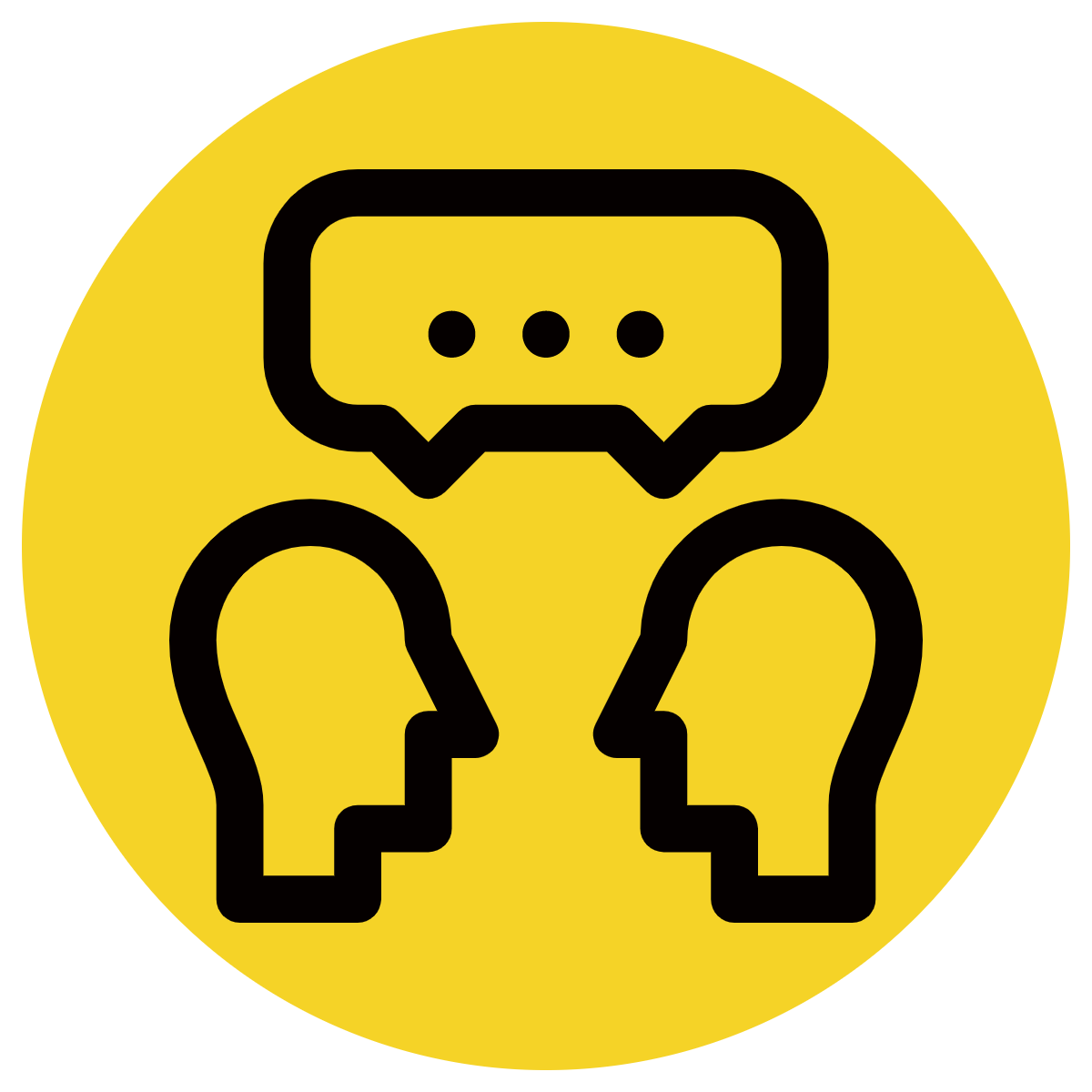 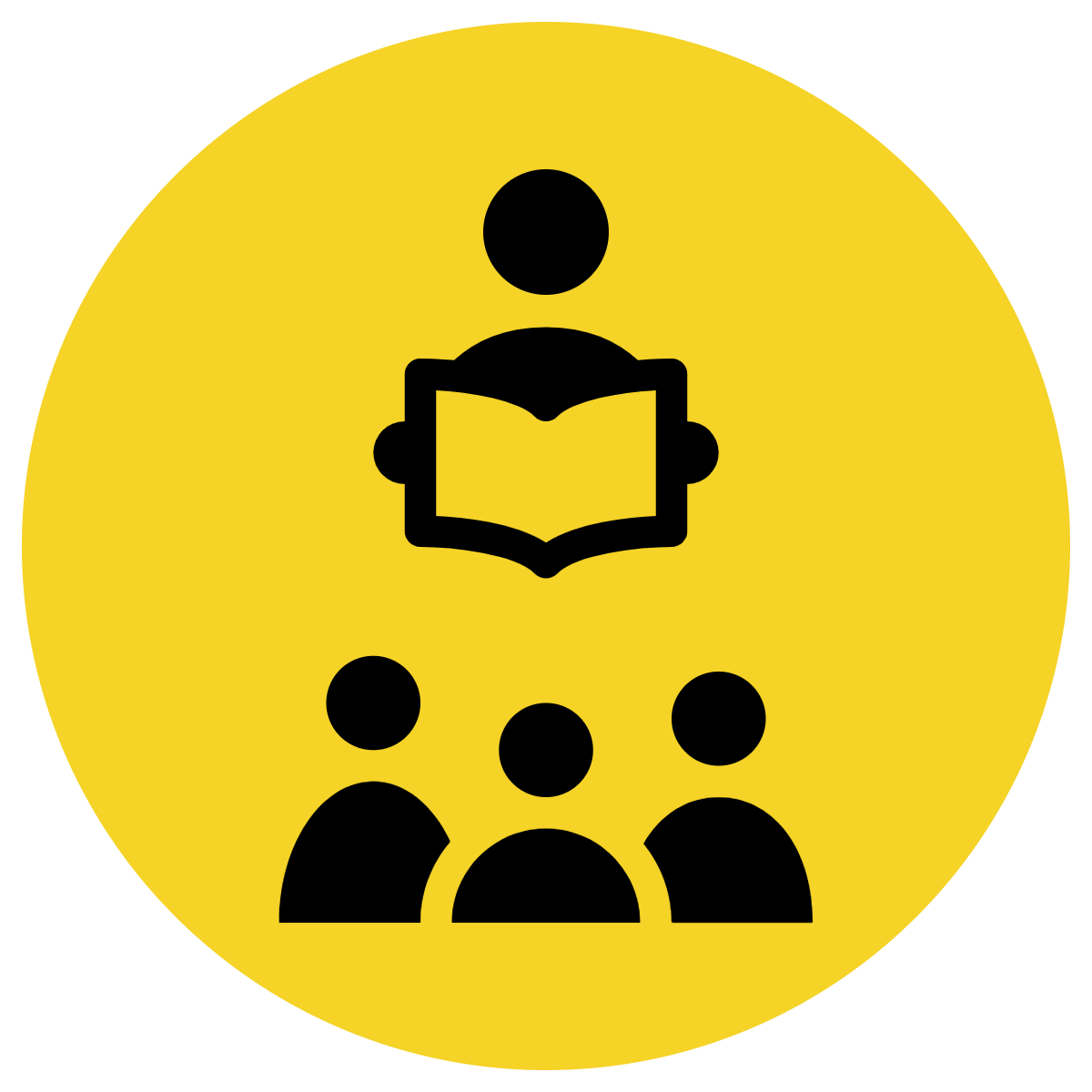 A relative clause is a type of dependent clause. It is wedged immediately after the noun or pronoun it describes and has its own predicate.
A relative clause begins with a relative pronoun (who, whom, whose, that, which) or a relative adverb (when, where, why).
A relative clause is often wedged between the subject/predicate of an independent clause. It will never begin a sentence.
When the relative clause is wedged between the subject/predicate of an independent clause, it is considered non-essential and requires commas.
CFU:
What is being described/the relative clause?
Why is this an example of a relative clause?
What is the independent clause in this sentence?
Examples:
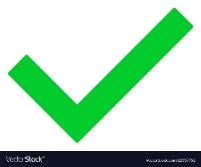 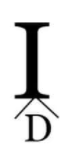 1. The Swan River, which is famous for its black swans, runs through the metropolitan area of Perth.
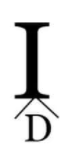 2. Eddie Mabo, who became an activist for black rights, worked with his community to make sure Aboriginal children had their own schools.
3. I found my keys where I left them.
Concept Development
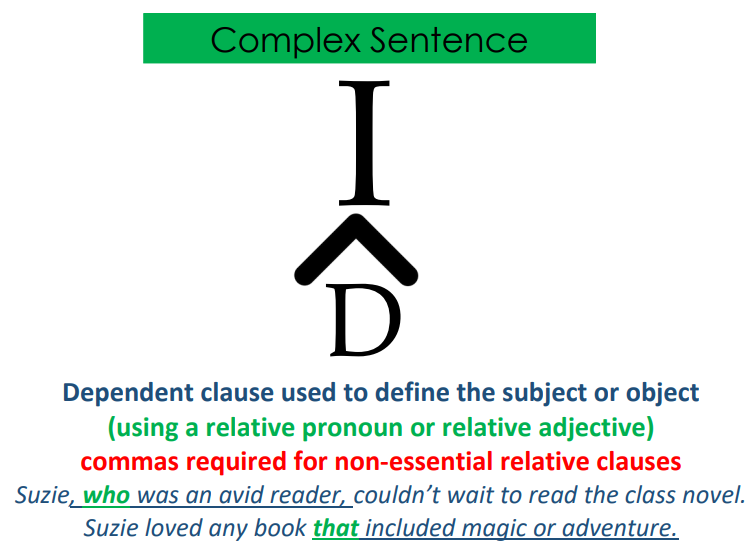 Concept Development
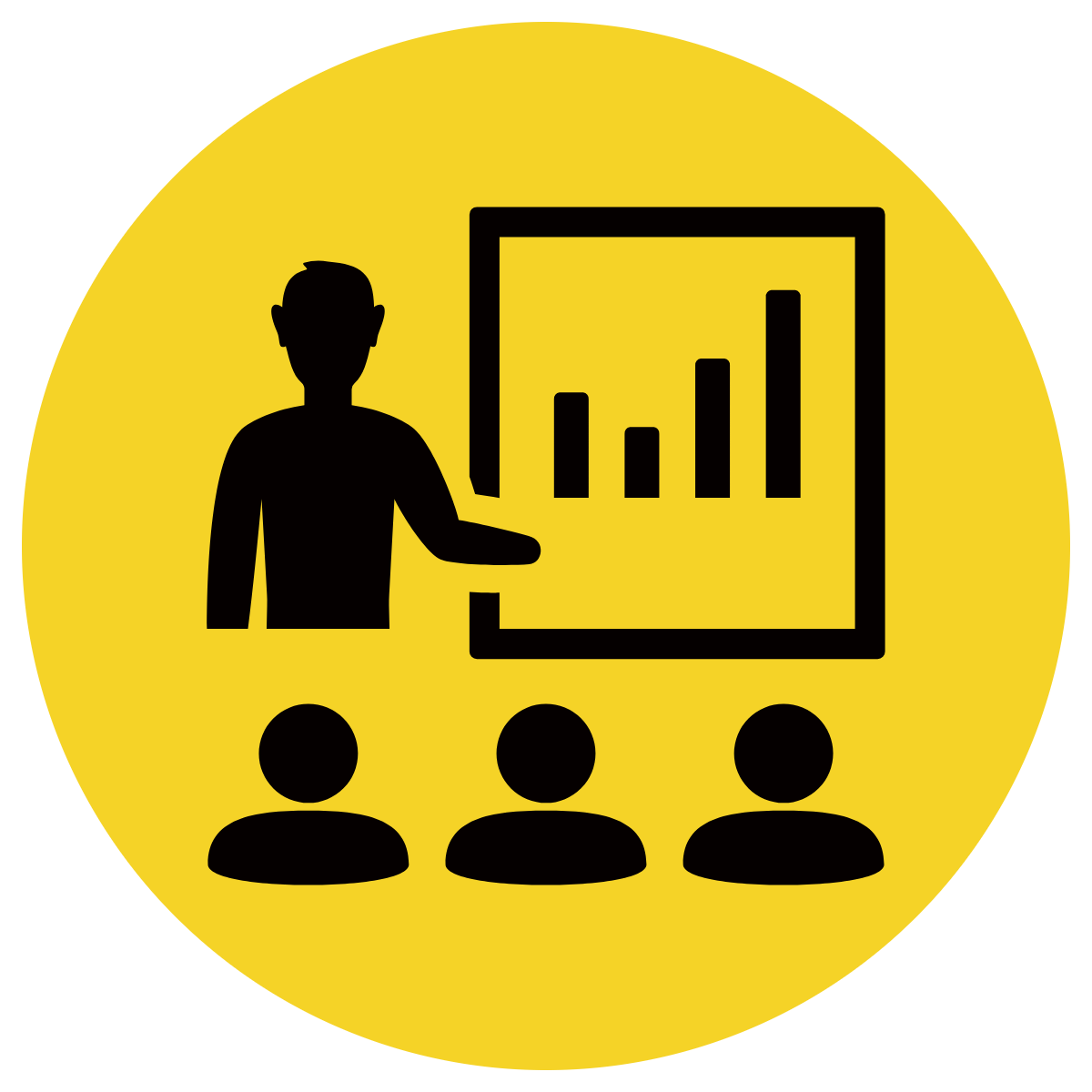 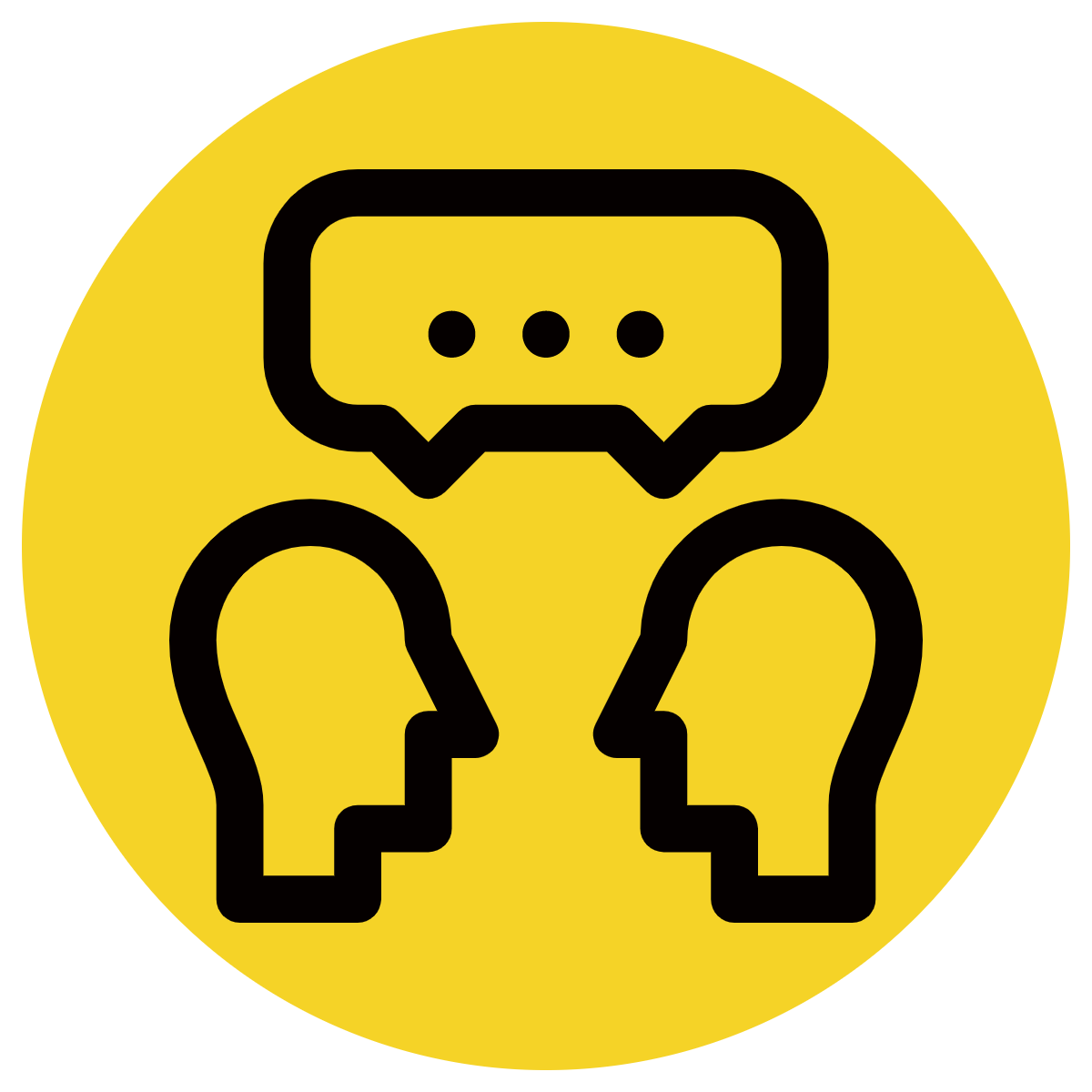 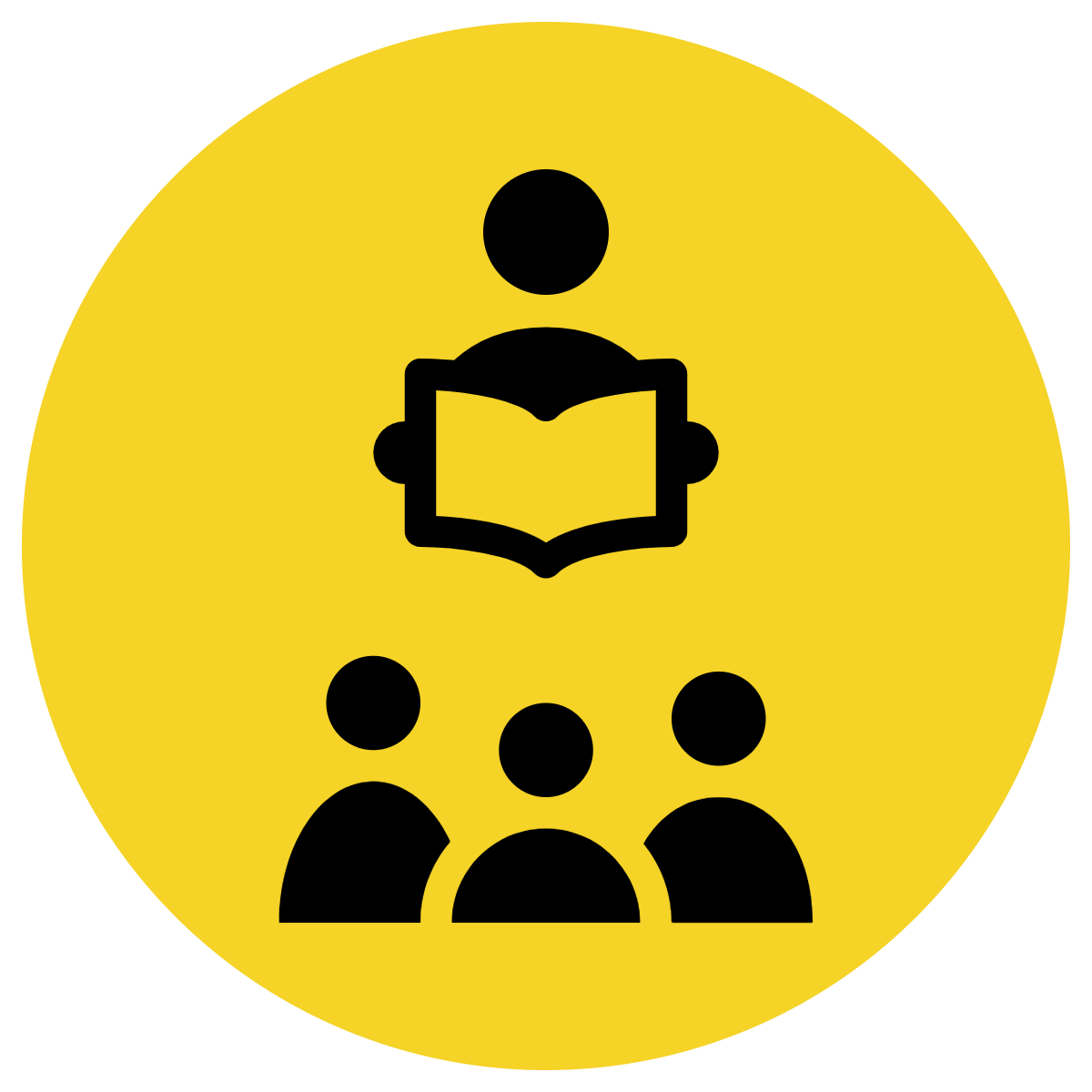 A relative clause is a type of dependent clause. It is wedged immediately after the noun or pronoun it describes and has its own predicate.
A relative clause begins with a relative pronoun (who, whom, whose, that, which) or a relative adverb (when, where, why).
A relative clause is often wedged between the subject/predicate of an independent clause. It will never begin a sentence.
When the relative clause is wedged between the subject/predicate of an independent clause, it is considered non-essential and requires commas.
CFU:
Why is this not an example of a sentence with a relative clause?
D,I
ID
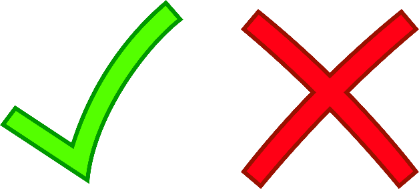 Non-Examples:
1. While I considered all the alternatives, Logan was quick to make a decision.
This complex sentence contains a dependent clause and an independent clause. It begins with a subordinating conjunction (D,I). There is no relative clause.
2. The doctor saw twelve patients before she headed out for lunch.
This complex sentence contains a dependent clause and an independent clause (ID). There is no relative clause.
Concept Development
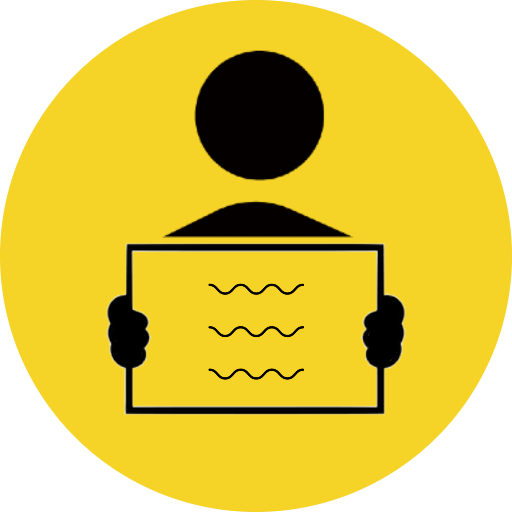 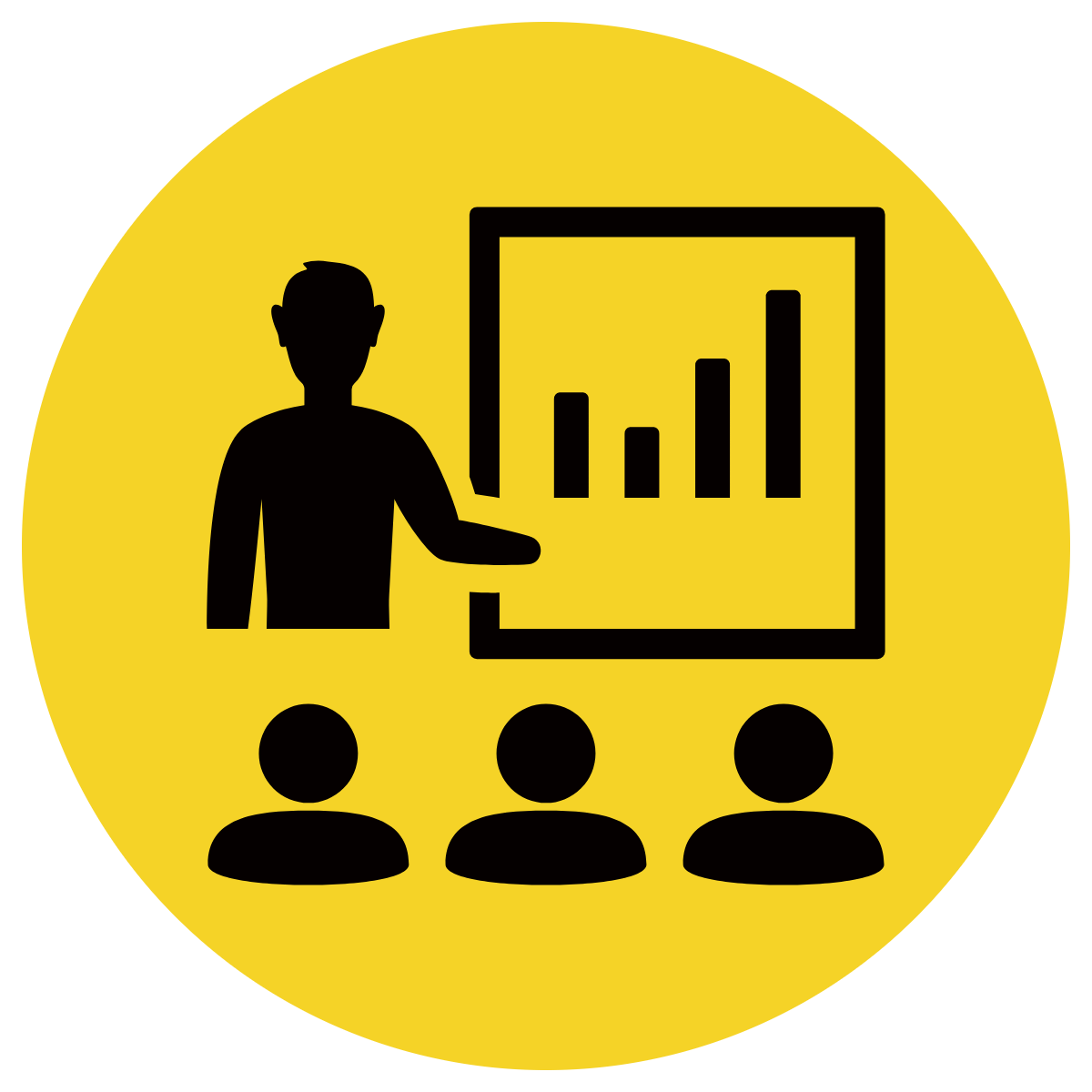 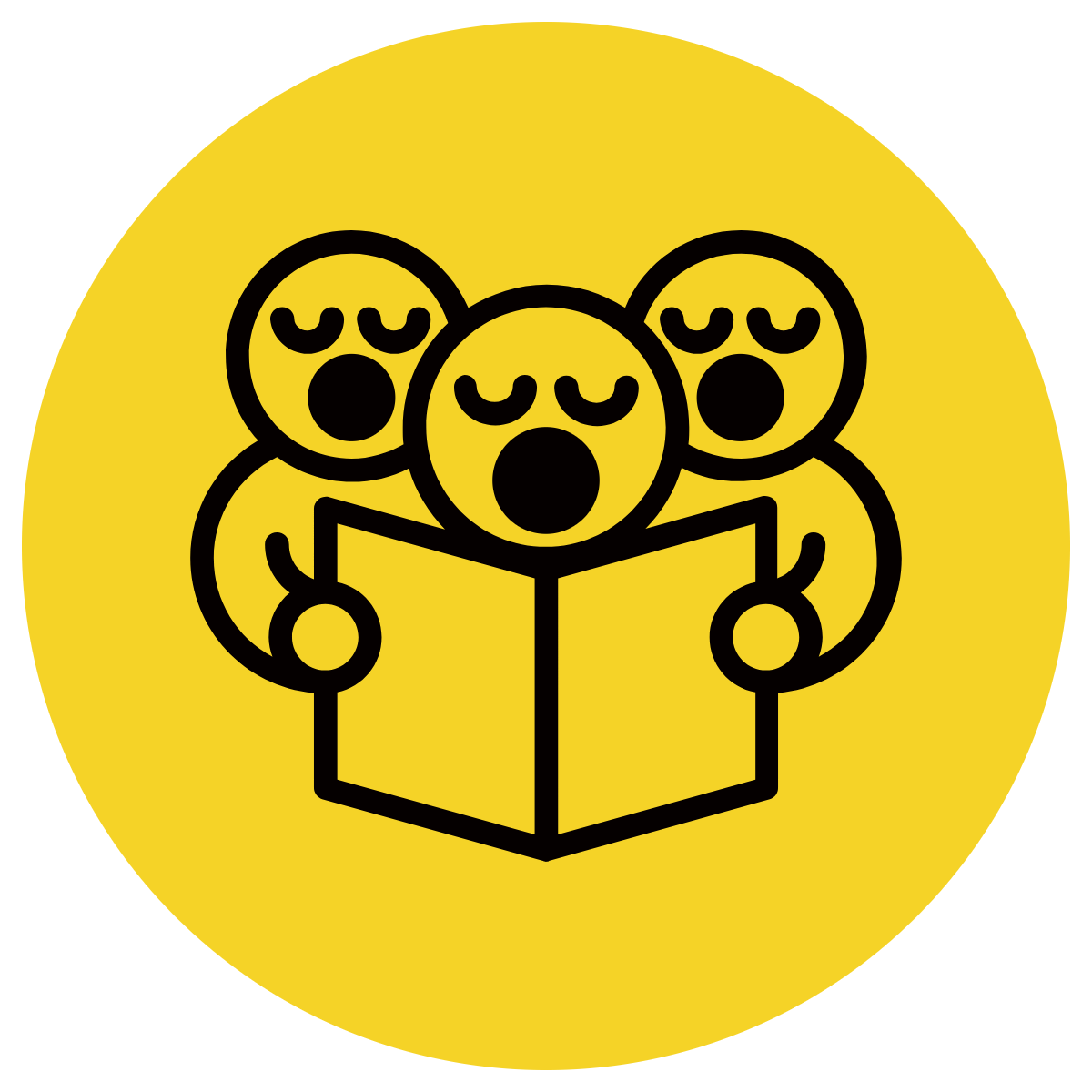 A relative clause is a type of dependent clause. It is wedged immediately after the noun or pronoun it describes and has its own predicate.
A relative clause begins with a relative pronoun (who, whom, whose, that, which) or a relative adverb (when, where, why).
A relative clause is often wedged between the subject/predicate of an independent clause. It will never begin a sentence.
When the relative clause is wedged between the subject/predicate of an independent clause, it is considered non-essential and requires commas.
CFU:
What is being described/the relative clause?
Why is this an example of a relative clause?
What is the independent clause in this sentence?
Relative Adverbs
when     where     why
Relative Pronouns
who     whom     whose    
  that      which
Circle the relative pronoun(s)/adverb
Underline the relative clause(s)
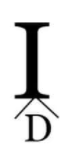 The tree, which had low hanging branches, was easy to climb.
It was extremely hot when I travelled across the Nullarbor.
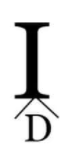 Mark, who wore a top hat, and Katherine, who had on a hoop skirt, twirled around the dance floor, which sparkled with lights.
Hinge Point Question
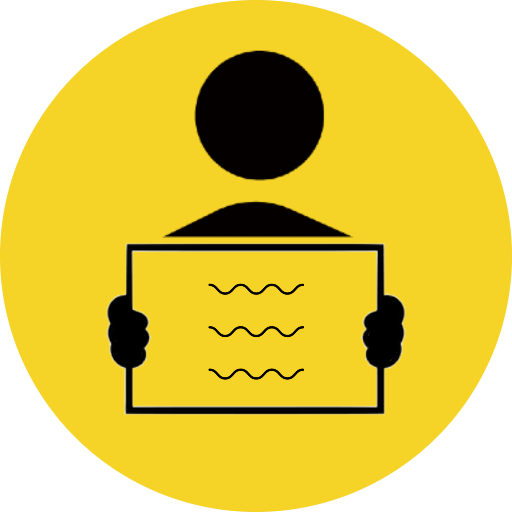 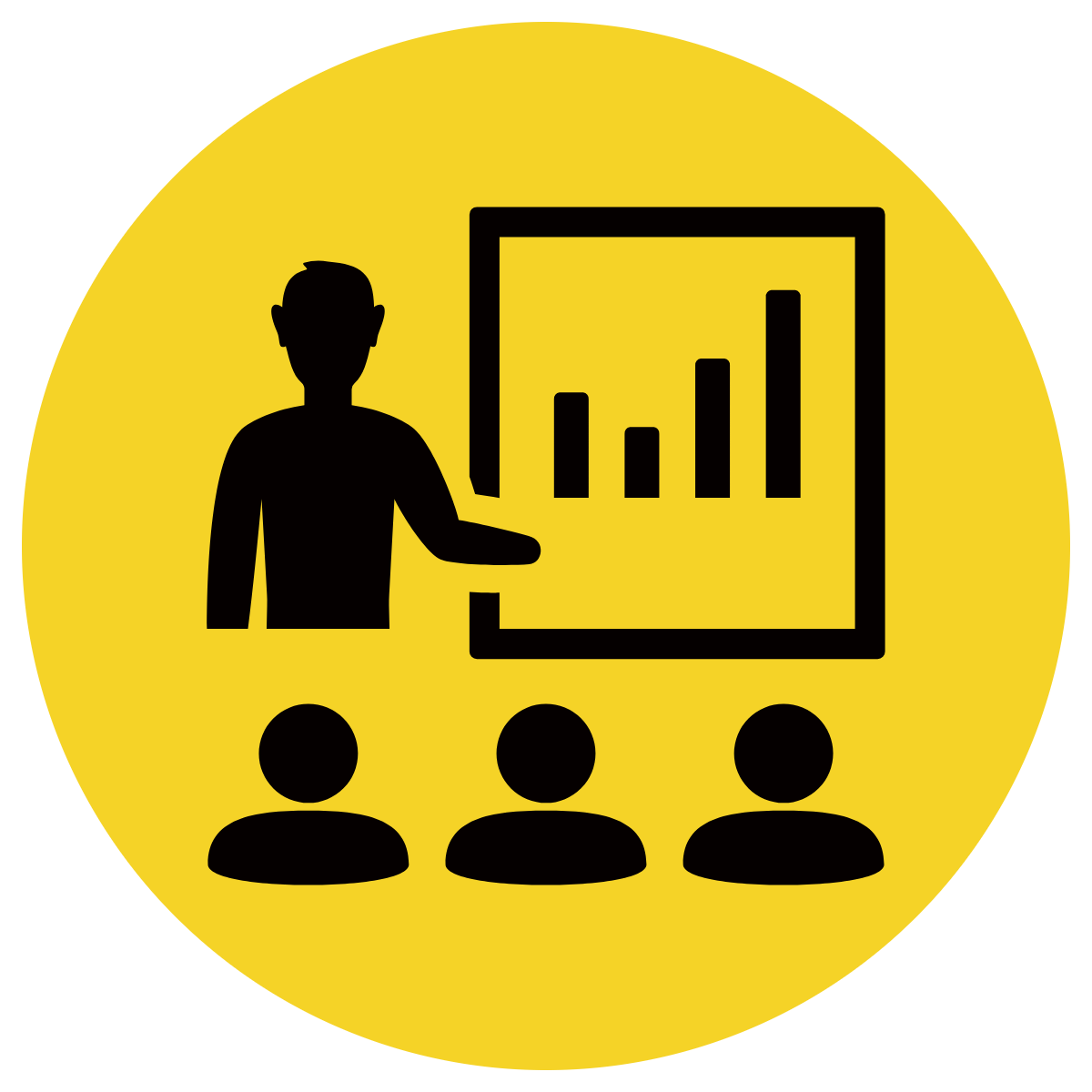 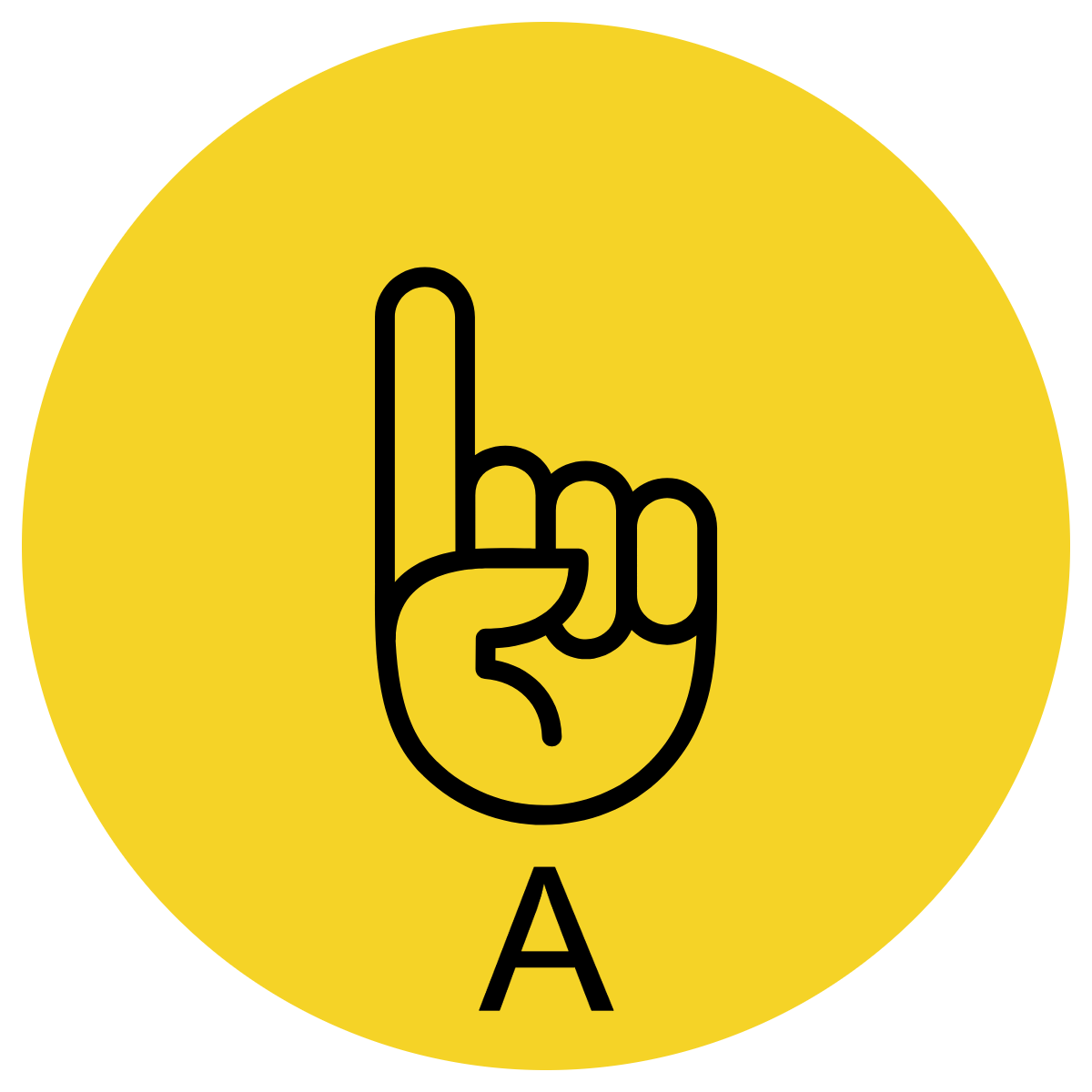 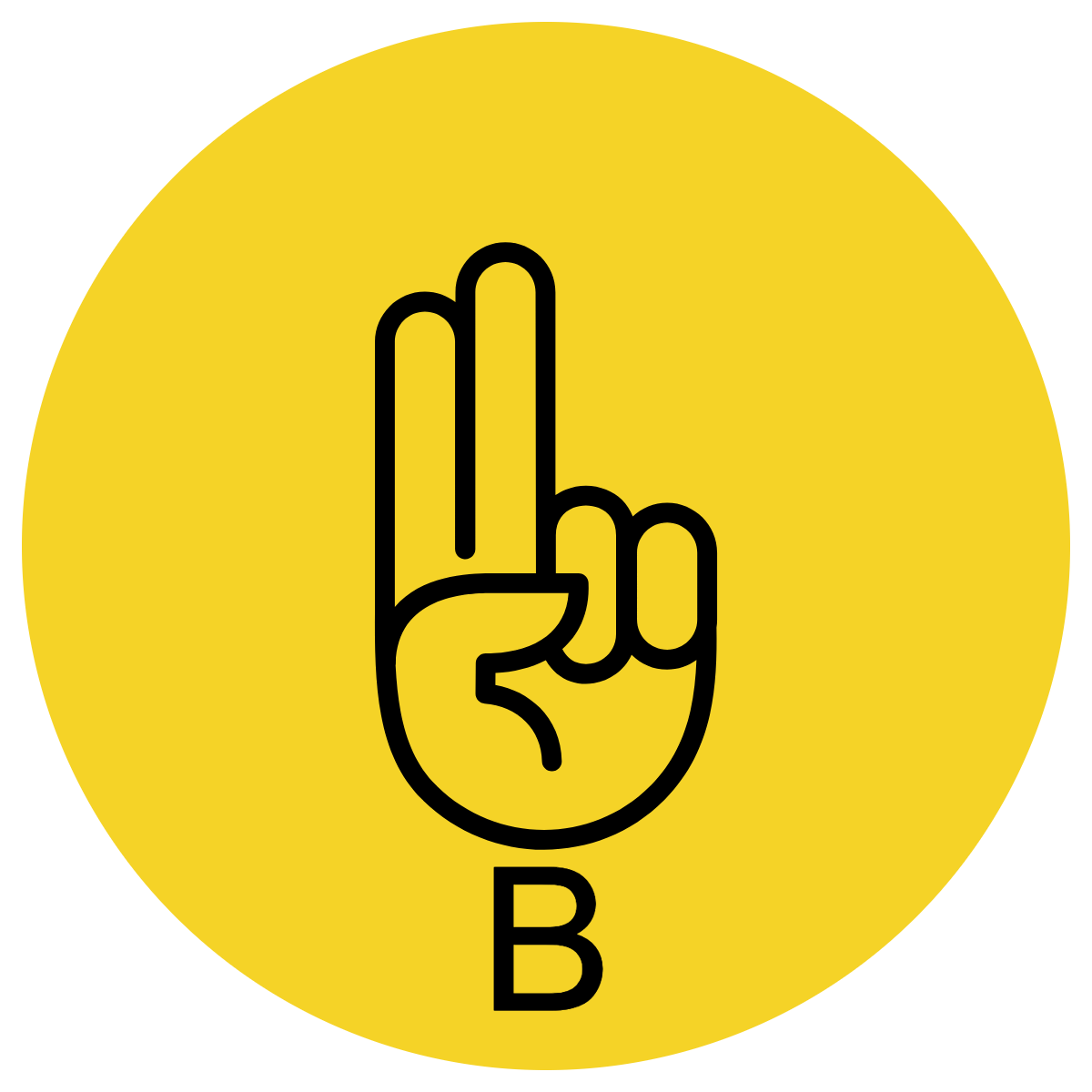 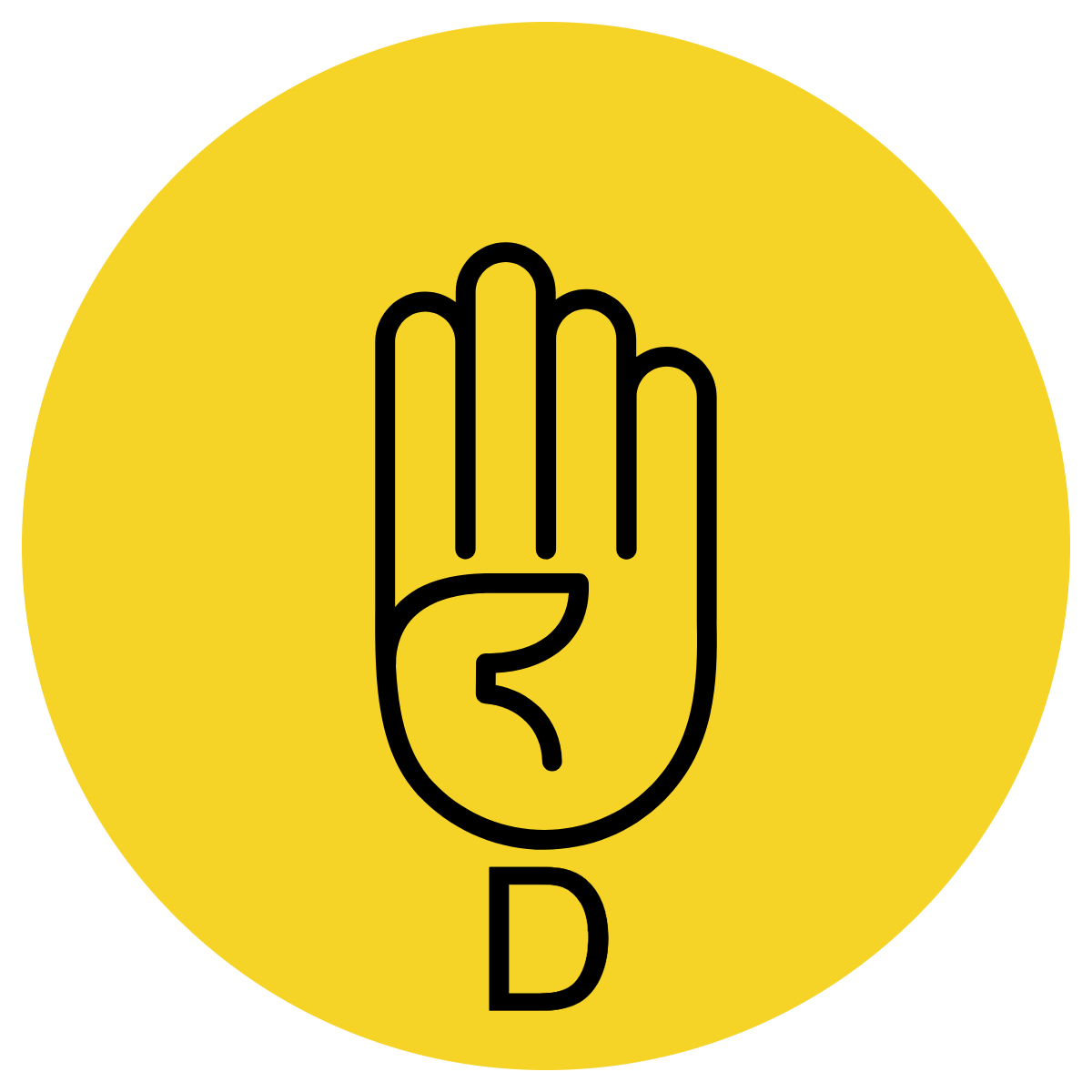 CFU:
Why is it/isn’t it an example of a relative clause?
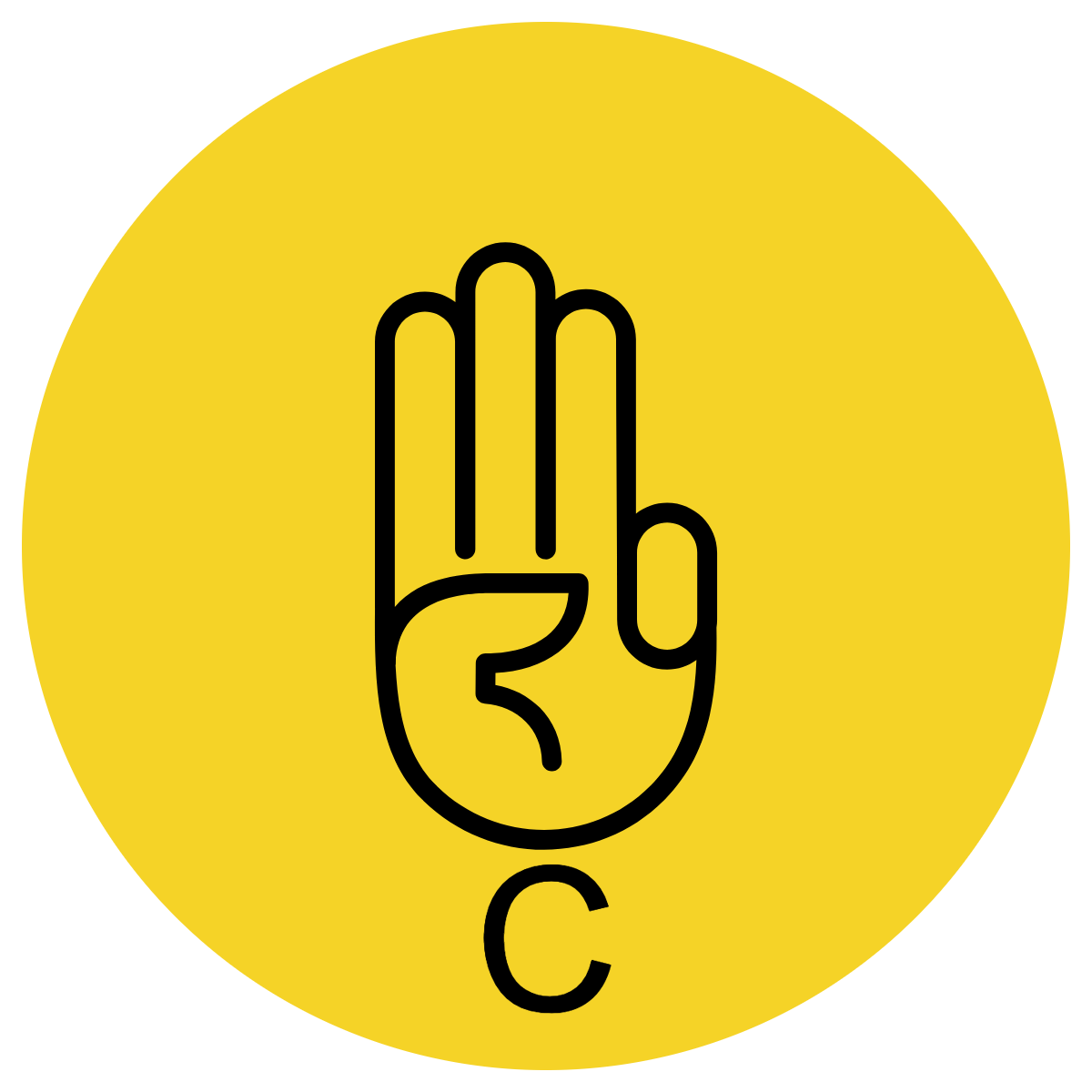 Which sentences contain a relative clause?
Although I didn’t care for the ending, the move was excellent.
The problem, which does not have an easy solution, will take all our attention for the next few days.
When Jack ran in the race, he came in last. 
Scott Morrison, who is the 30th Prime Minister of Australia, came to power in 2018.  
The playground, that was recently renovated, is beside the oval.
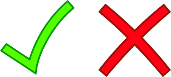 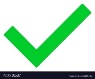 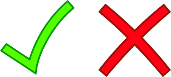 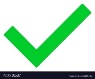 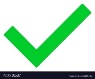 A relative clause is a type of dependent clause. It is wedged immediately after the noun or pronoun it describes and has its own predicate.
A relative clause begins with a relative pronoun (who, whom, whose, that, which) or a relative adverb (when, where, why).
A relative clause is often wedged between the subject/predicate of an independent clause. It will never begin a sentence.
When the relative clause is wedged between the subject/predicate of an independent clause, it is considered non-essential and requires commas.
Concept Development: re-explanation
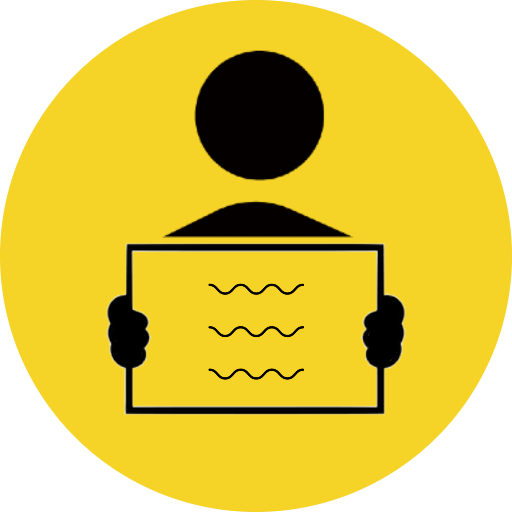 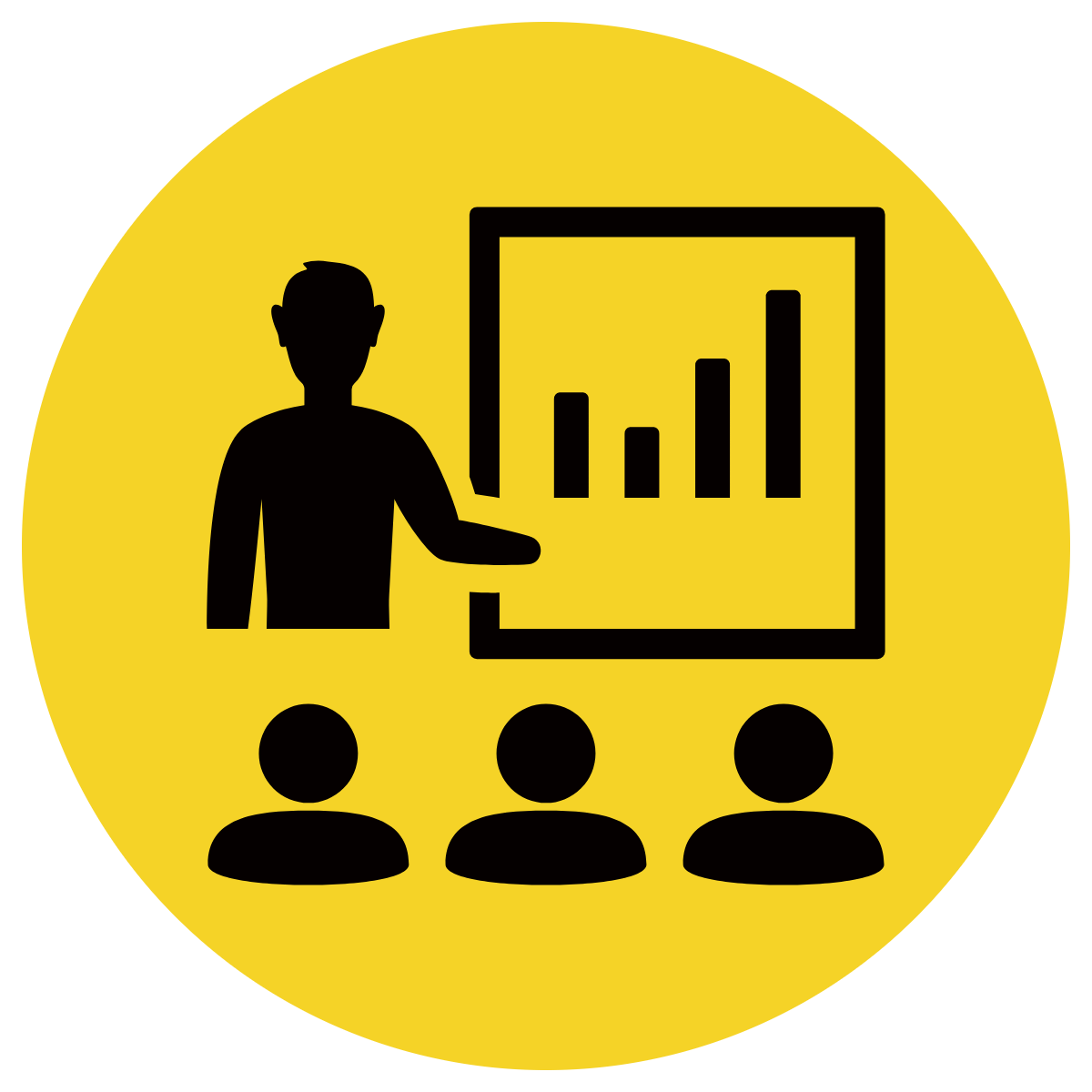 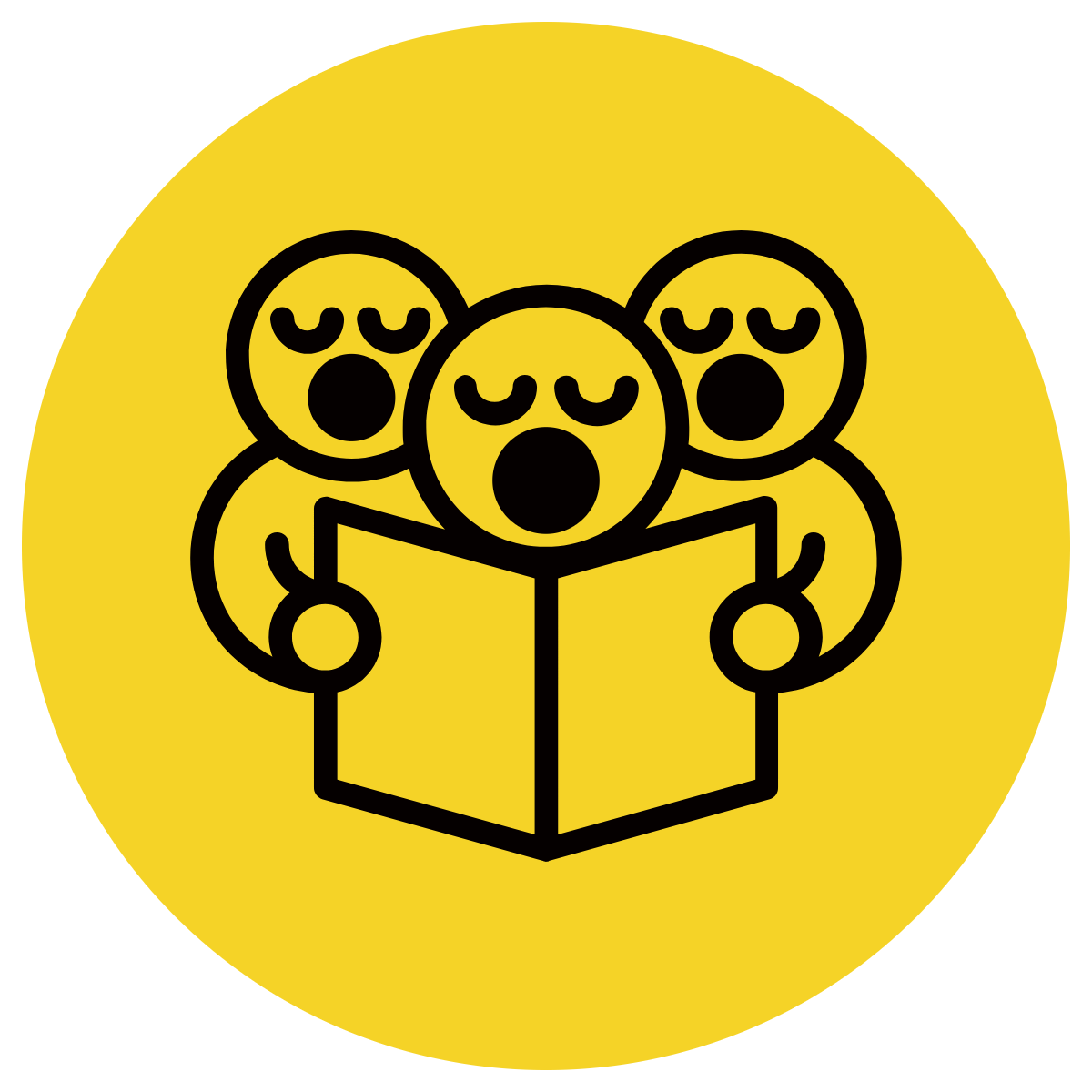 A relative clause is a type of dependent clause. It is wedged immediately after the noun or pronoun it describes and has its own predicate.
A relative clause begins with a relative pronoun (who, whom, whose, that, which) or a relative adverb (when, where, why).
A relative clause is often wedged between the subject/predicate of an independent clause. It will never begin a sentence.
When the relative clause is wedged between the subject/predicate of an independent clause, it is considered non-essential and requires commas.
CFU:
What is the relative clause?
Why is this an example of a relative clause?
What is the independent clause in this sentence?
Circle the relative pronoun(s)/adverb
Underline the relative clause(s)
Relative Adverbs
when     where     why
Relative Pronouns
who     whom     whose    
  that      which
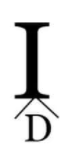 Ash Barty, who won both Wimbledon and the Australian Open, retired from tennis in 2022.
This is the picture that was in the newspaper.
This is the lake where we went camping.
Skill development: I do
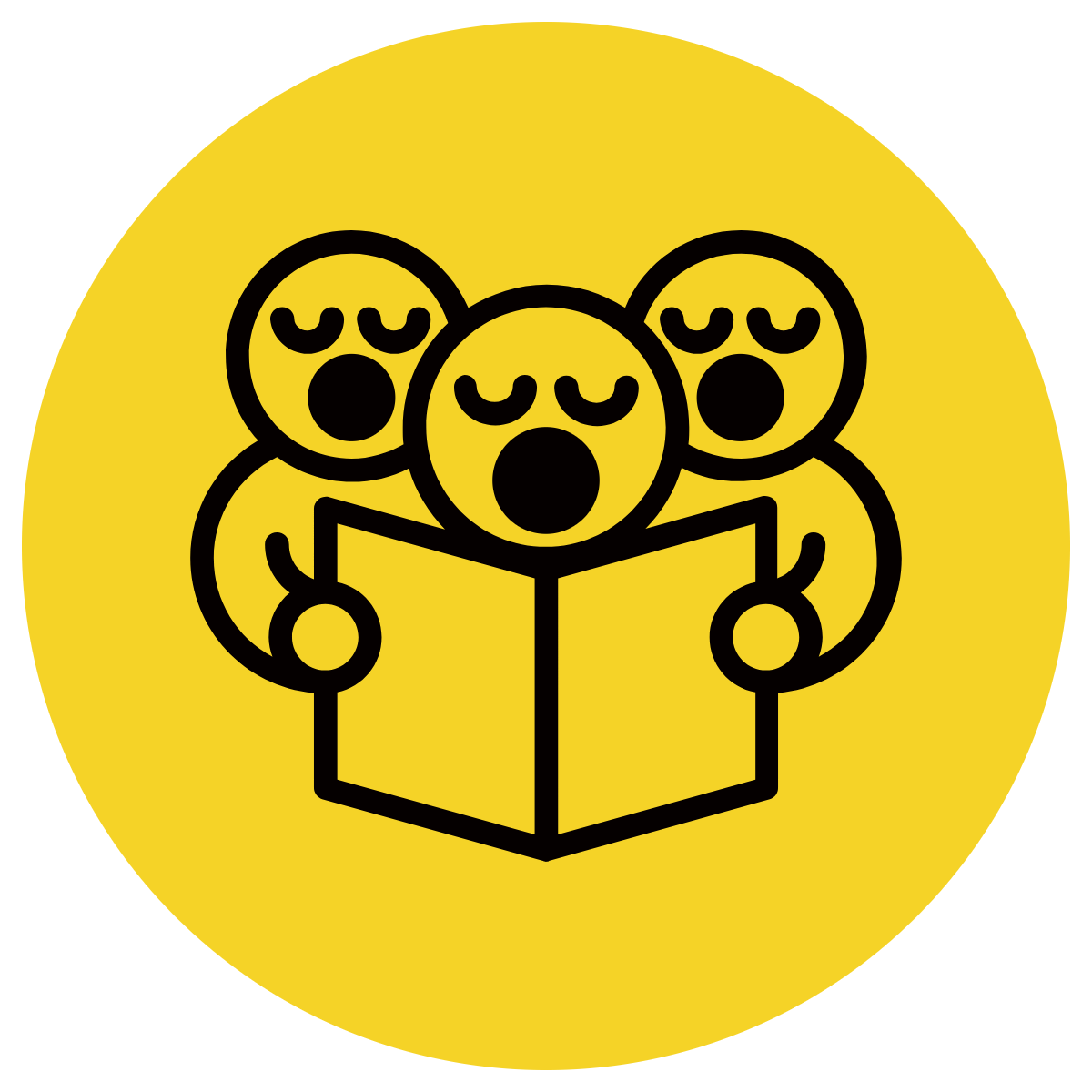 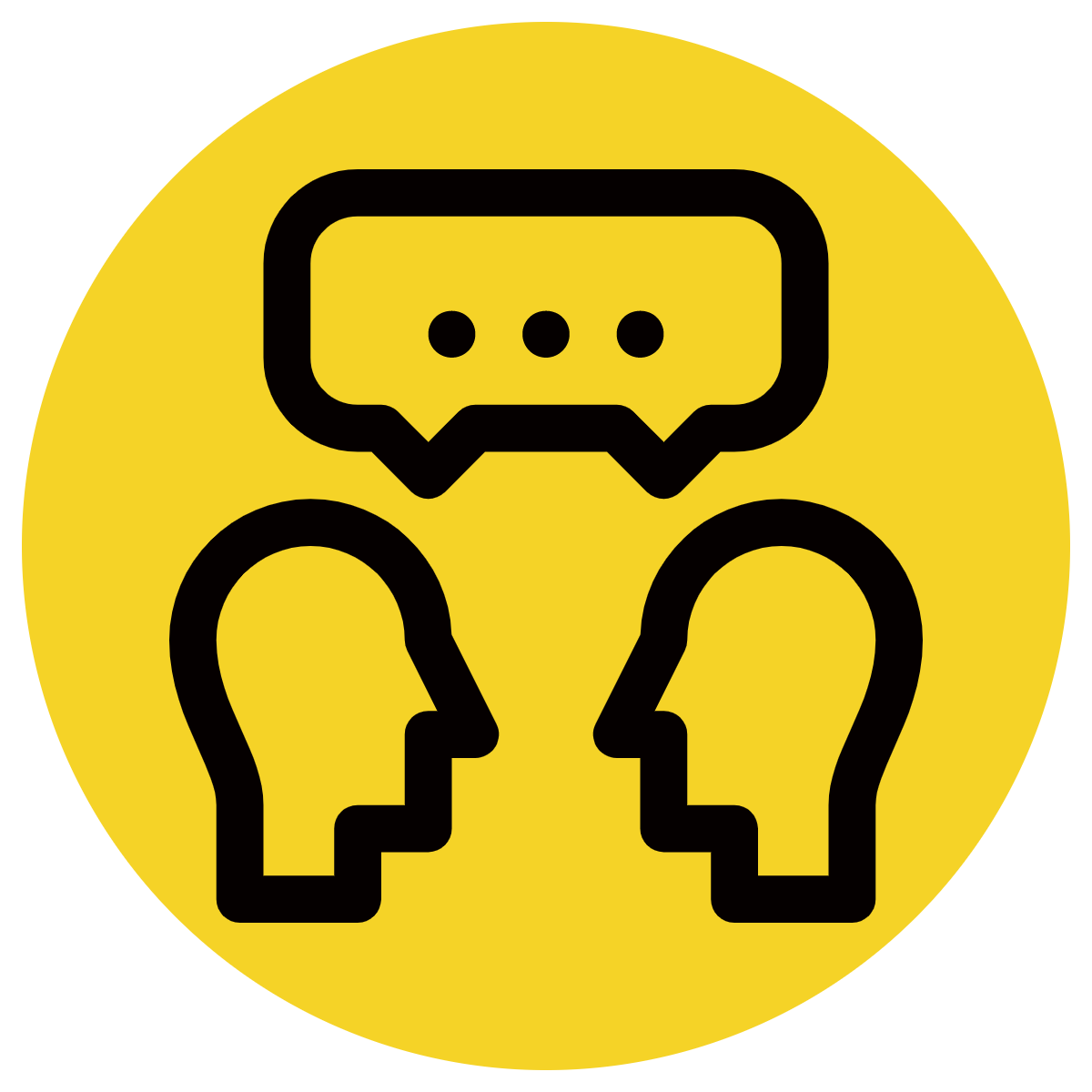 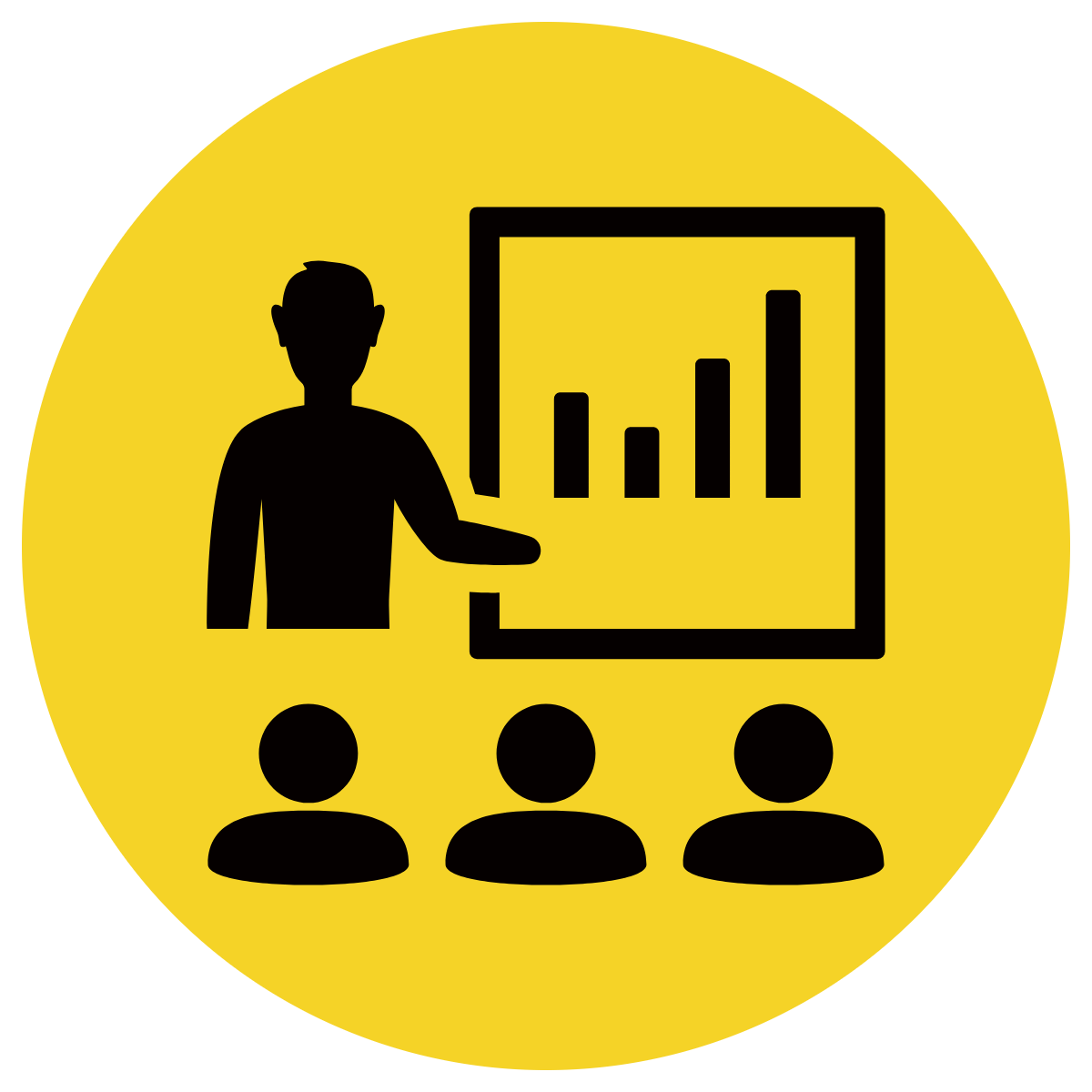 Identify the subject.
Insert/wedge the relative clause with the appropriate relative pronoun/adverb.
Insert commas as the relative clause is wedged between subject/predicate.
Write the remainder of the sentence.
CFU:
Why/why not that clause/ phrase?
Relative Pronouns
who     whom     whose    
  that      which
Relative Adverbs
when     where     why
Bushfires are a major cause of devastation across many parts of Australia.
which are often caused by a lightning strike
who are incredibly dangerous
a natural disaster
Bushfires, which are often caused by a lightning strike, are a major cause of devastation across many parts of Australia.
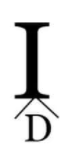 Skill development: We do
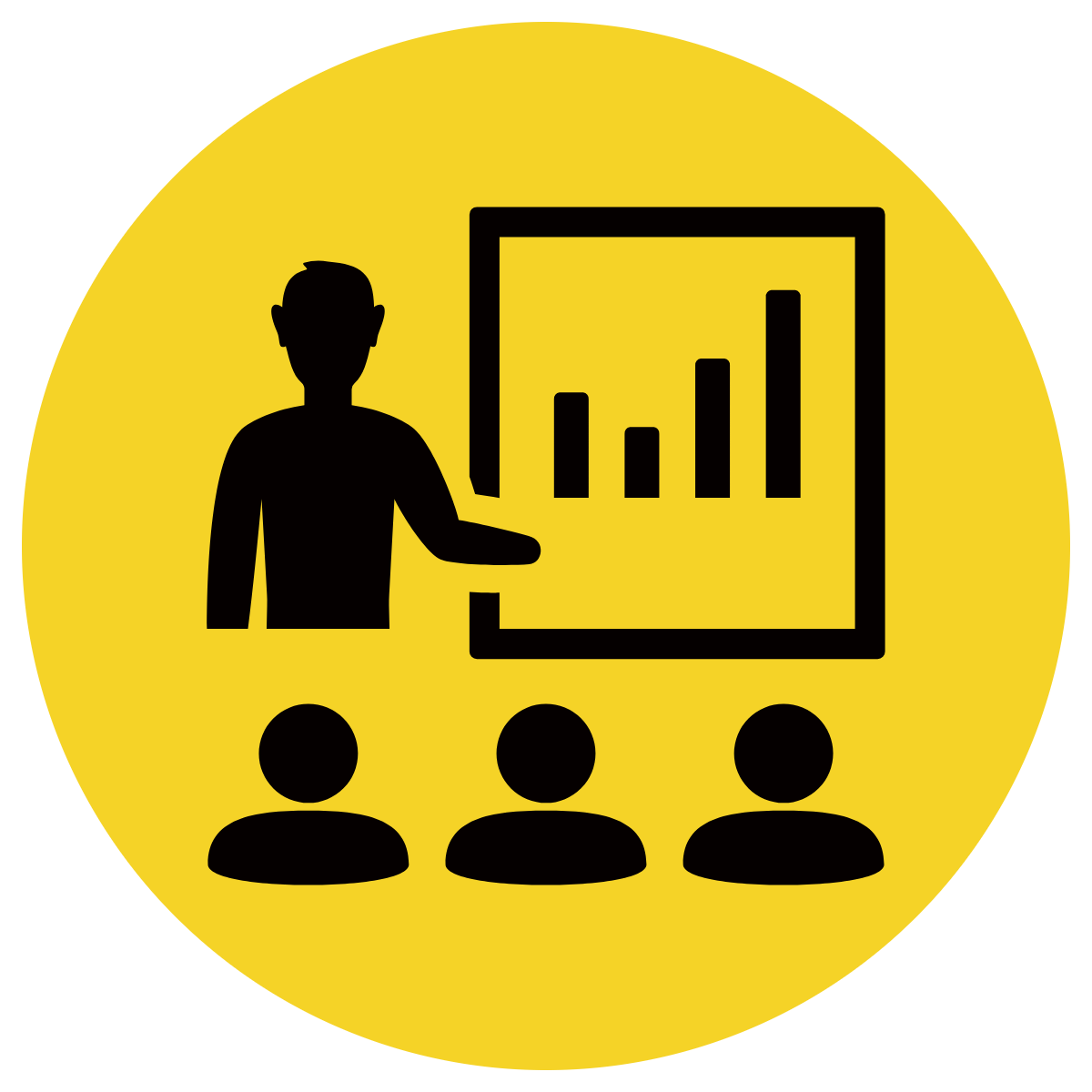 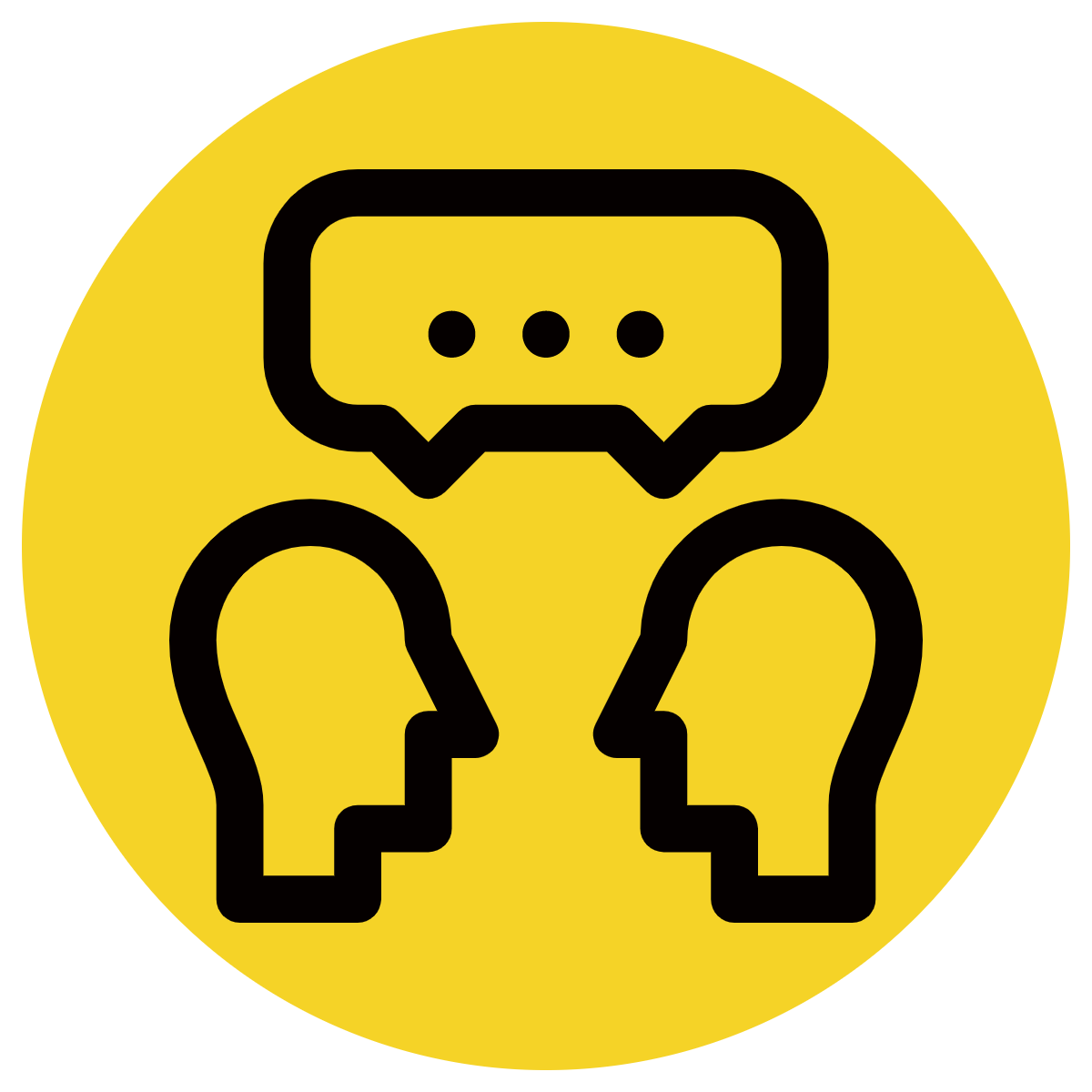 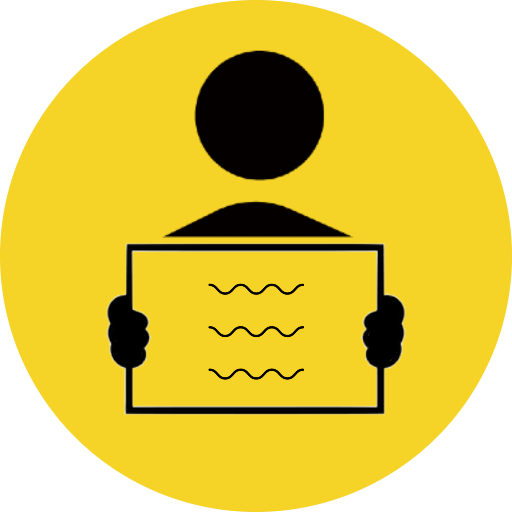 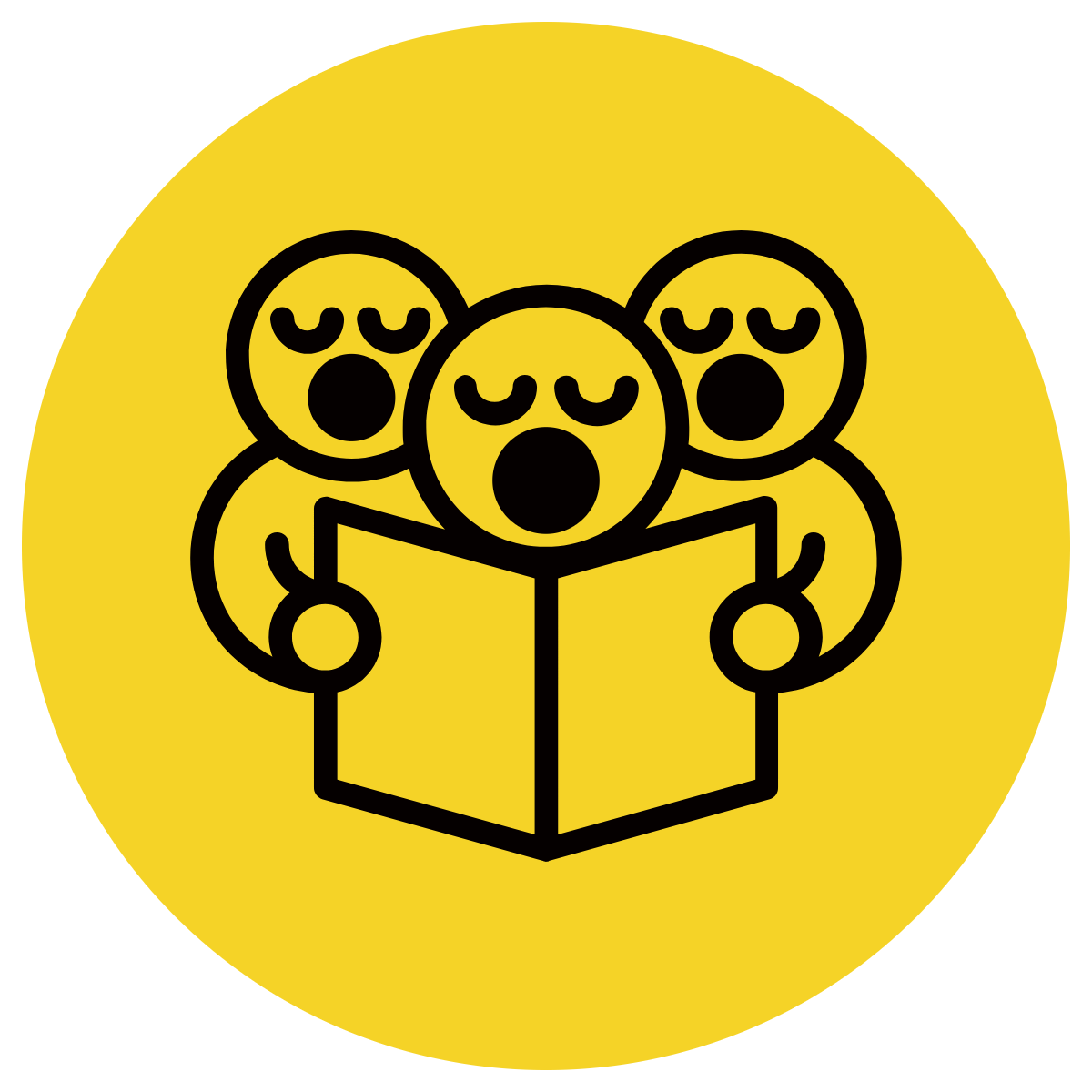 Identify the subject.
Insert/wedge the relative clause with the appropriate relative pronoun/adverb.
Insert commas as the relative clause is wedged between subject/predicate.
Write the remainder of the sentence.
CFU:
Why/why not that clause/ phrase?
Relative Pronouns
who     whom     whose    
  that      which
Relative Adverbs
when     where     why
The energetic child was asked to leave the store.
the most annoying person on the street
where he left them
who broke everything in sight
The energetic child, who broke everything in sight, was asked to leave the store.
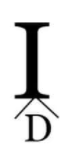 Skill development: I do
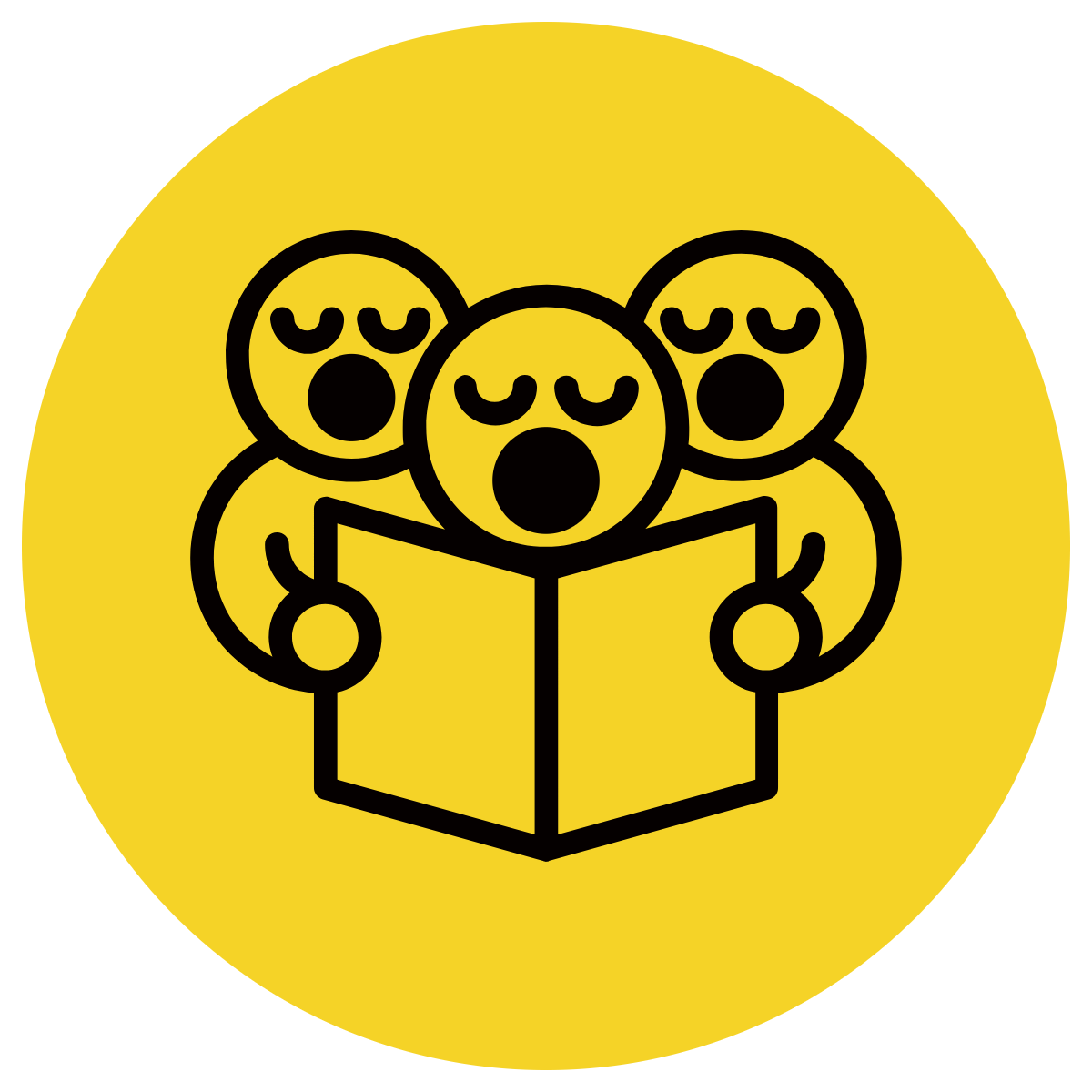 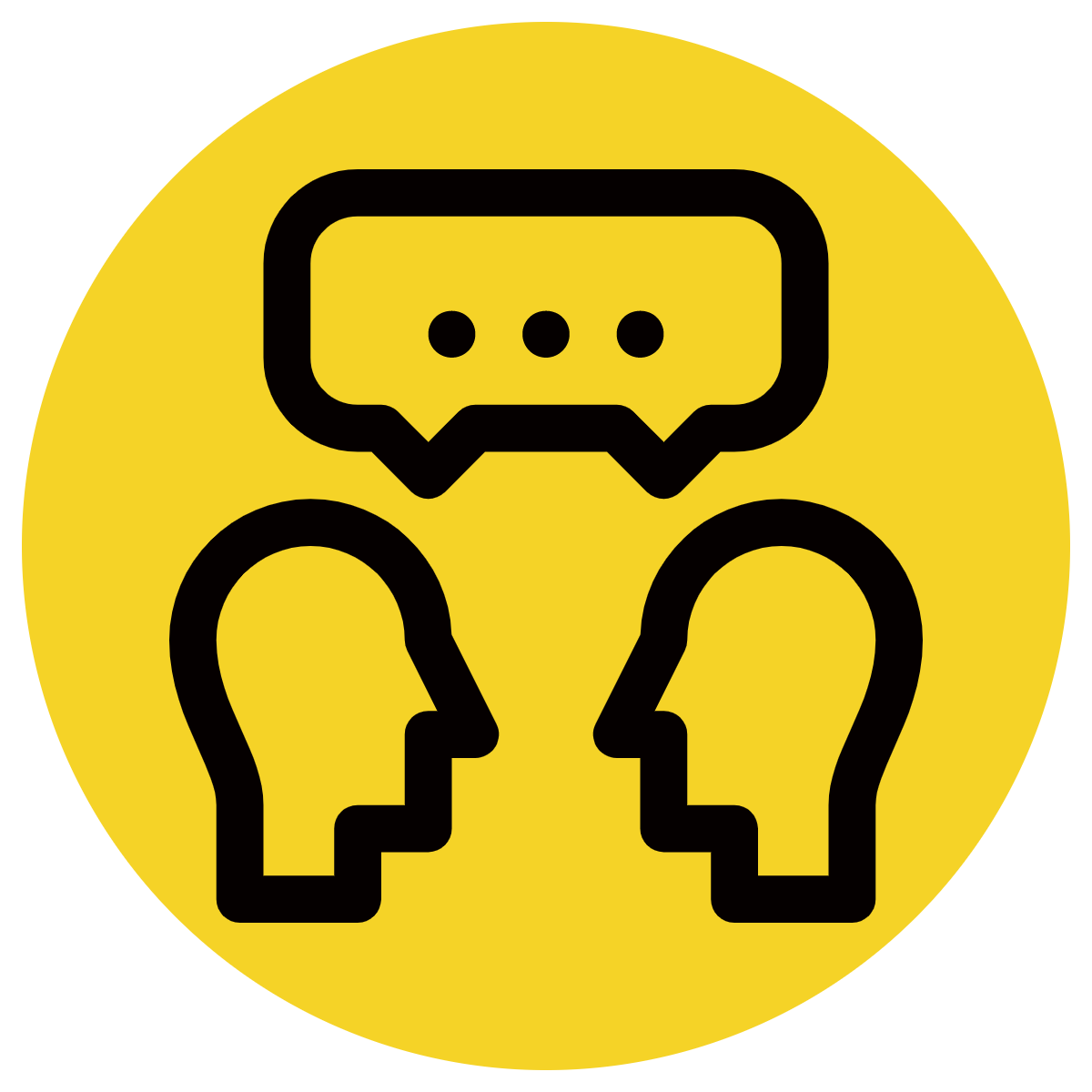 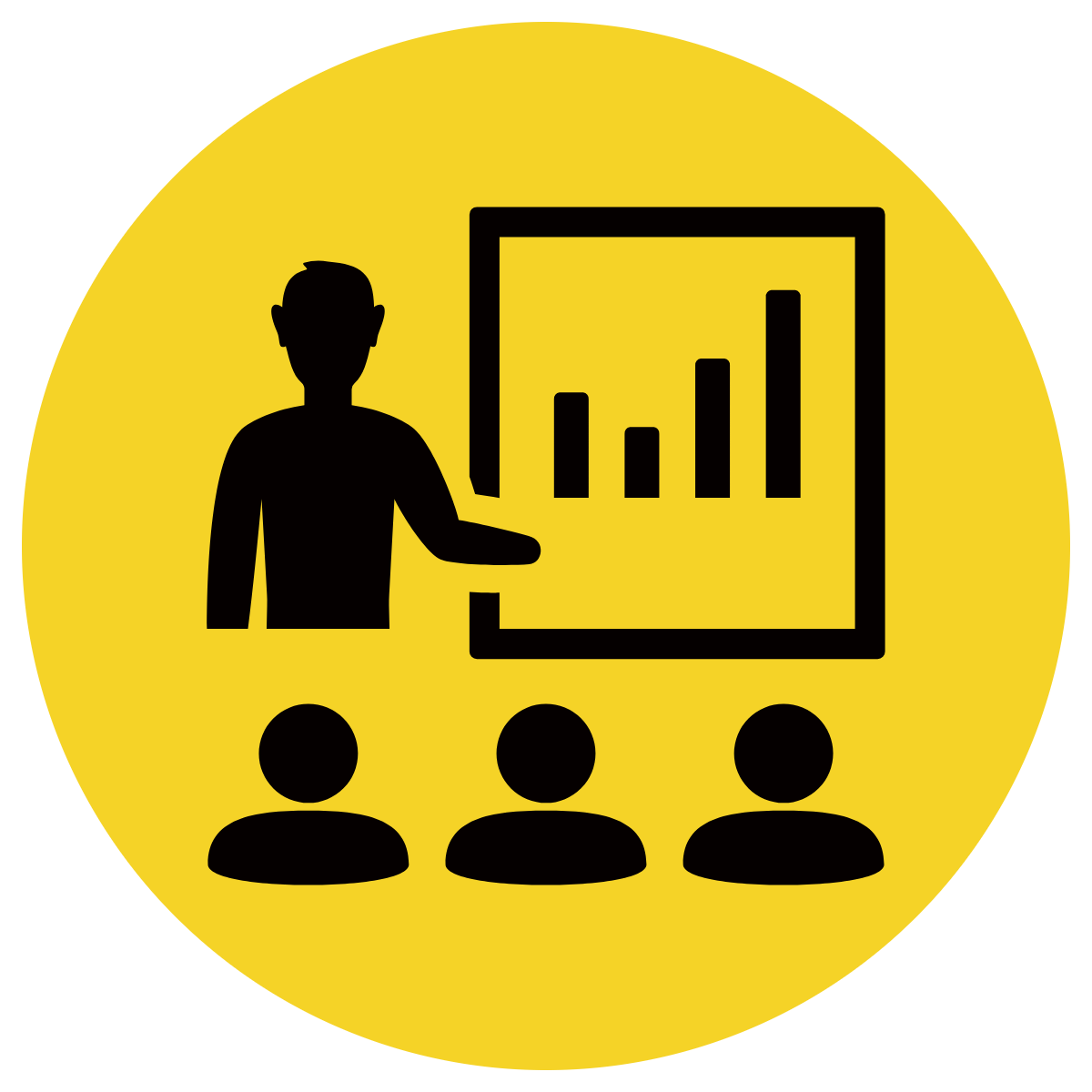 Identify the noun/pronoun being described.
Add the relative clause with the appropriate relative pronoun/adverb.
No commas required.
Write the sentence.
CFU:
Why/why not that clause/ phrase?
Relative Pronouns
who     whom     whose    
  that      which
Relative Adverbs
when     where     why
In the large crowd I saw a woman.
who looked like my sister.
which was impossible.
that claimed to be my brother.
In the large crowd I saw a woman who looked like my sister.
Skill development: We do
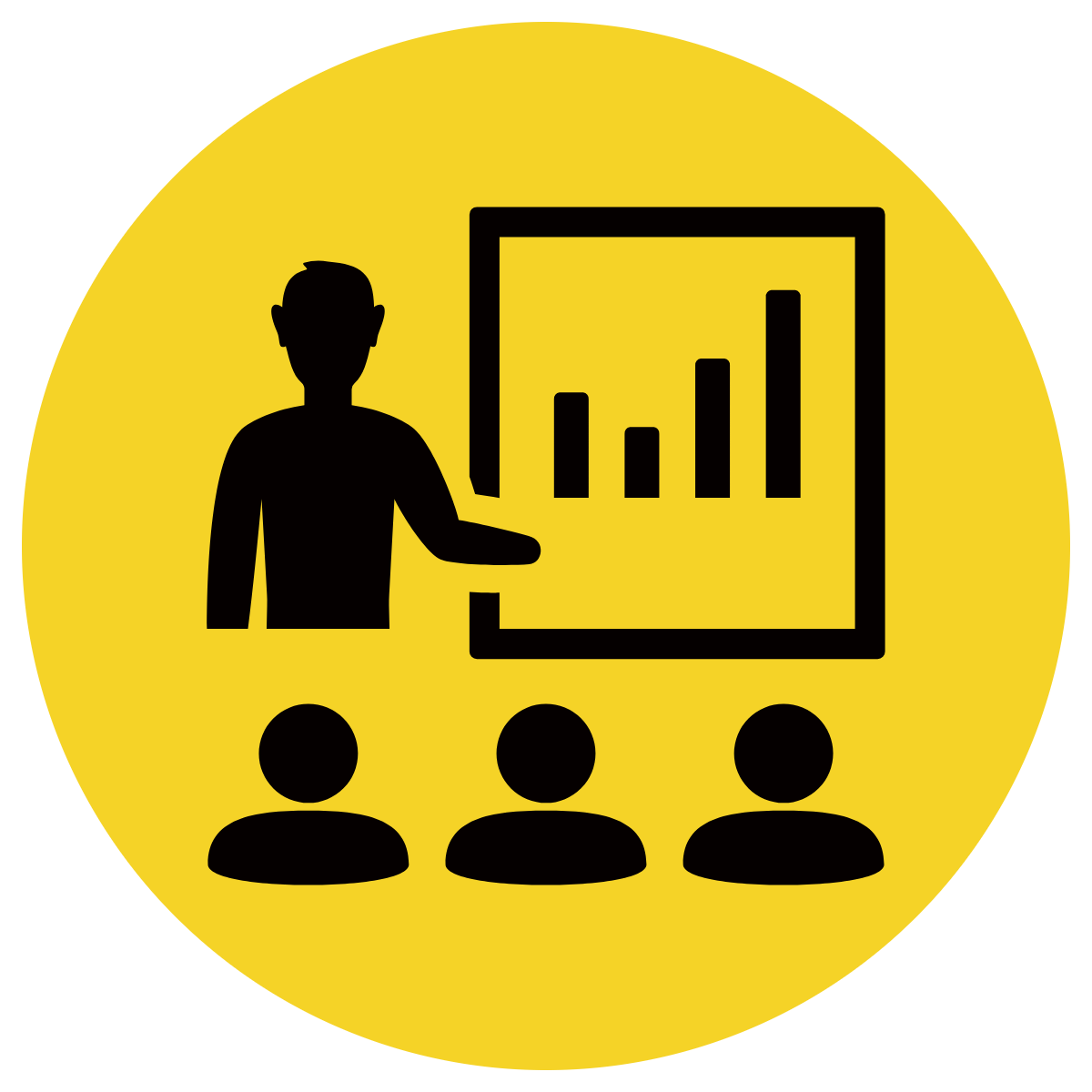 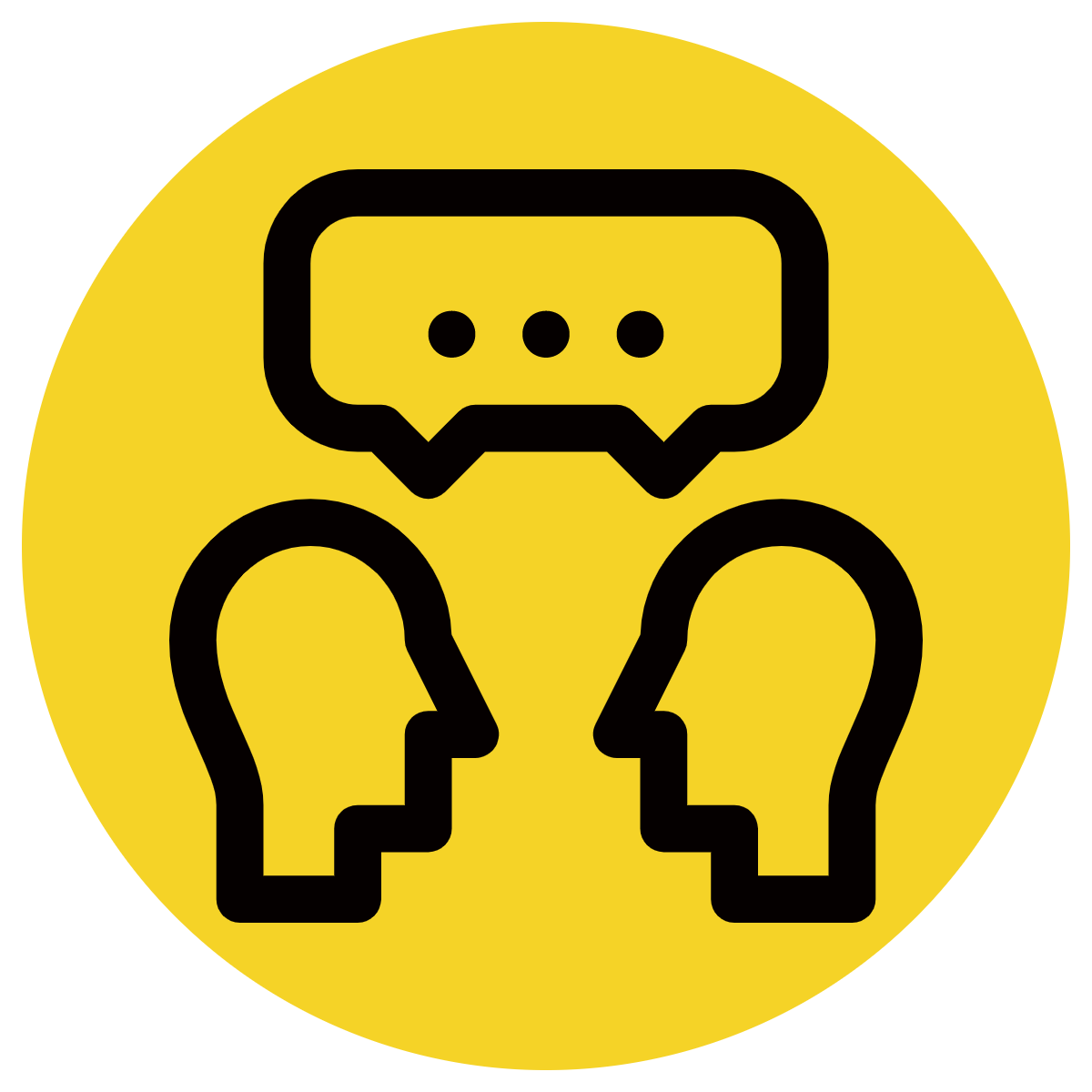 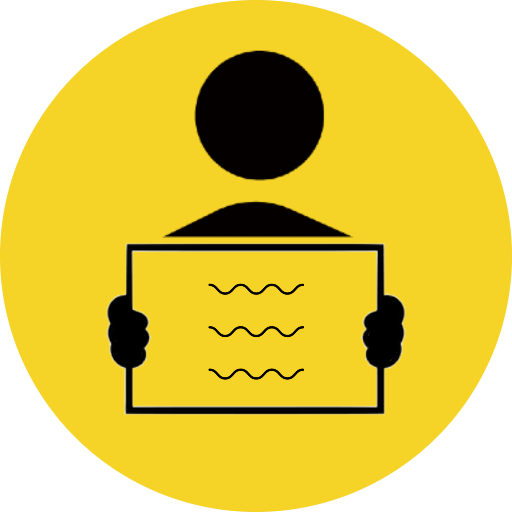 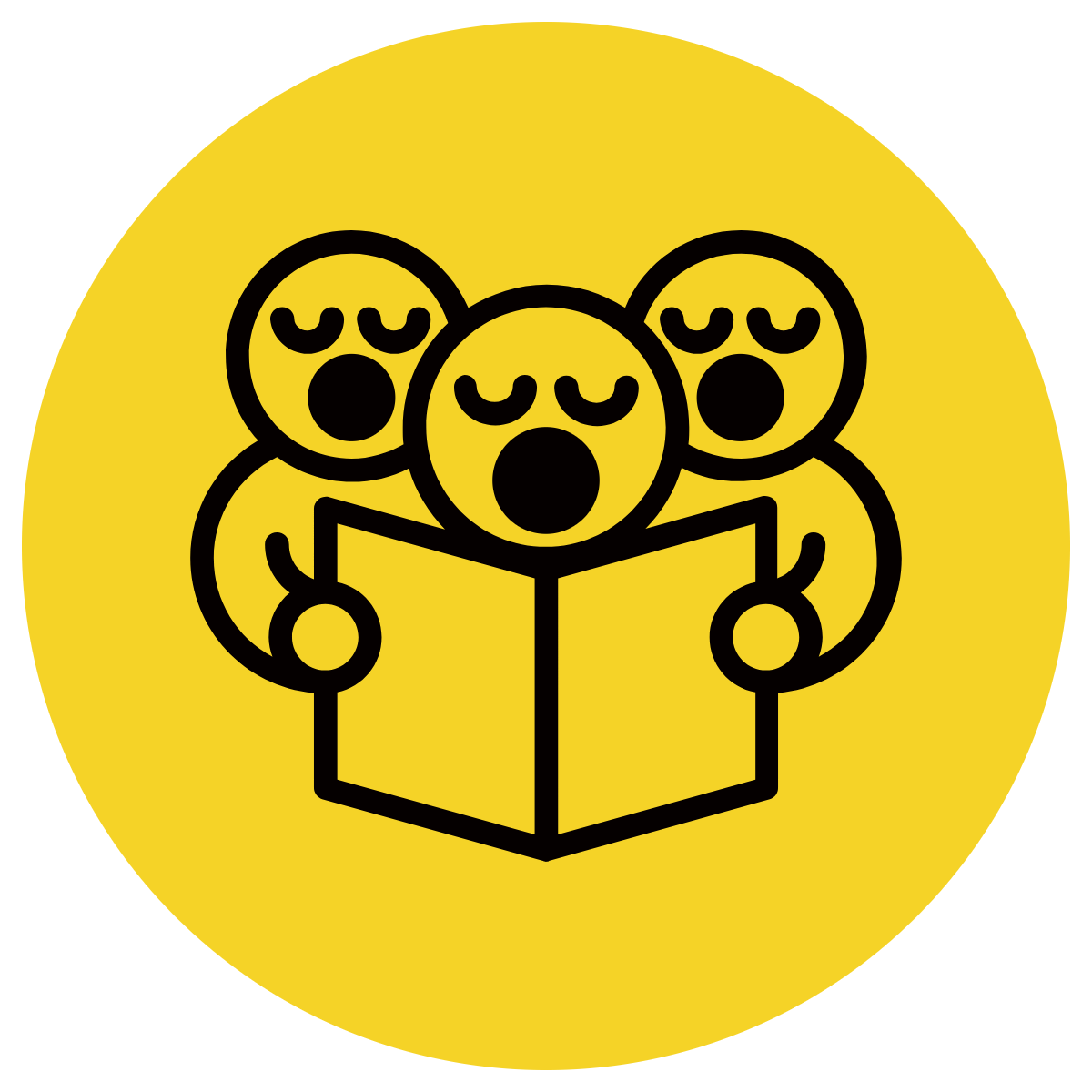 Identify the noun/pronoun being described.
Insert the relative clause with the appropriate relative pronoun/adverb.
No commas required.
Write the the sentence.
CFU:
Why/why not that clause/ phrase?
Relative Pronouns
who     whom     whose    
  that      which
Relative Adverbs
when     where     why
The clown fish is a reef fish.
whose arm is broken.
where it swims daily.
that has orange and white stripes.
The clown fish is a reef fish that has orange and white stripes.
Skill development: I do
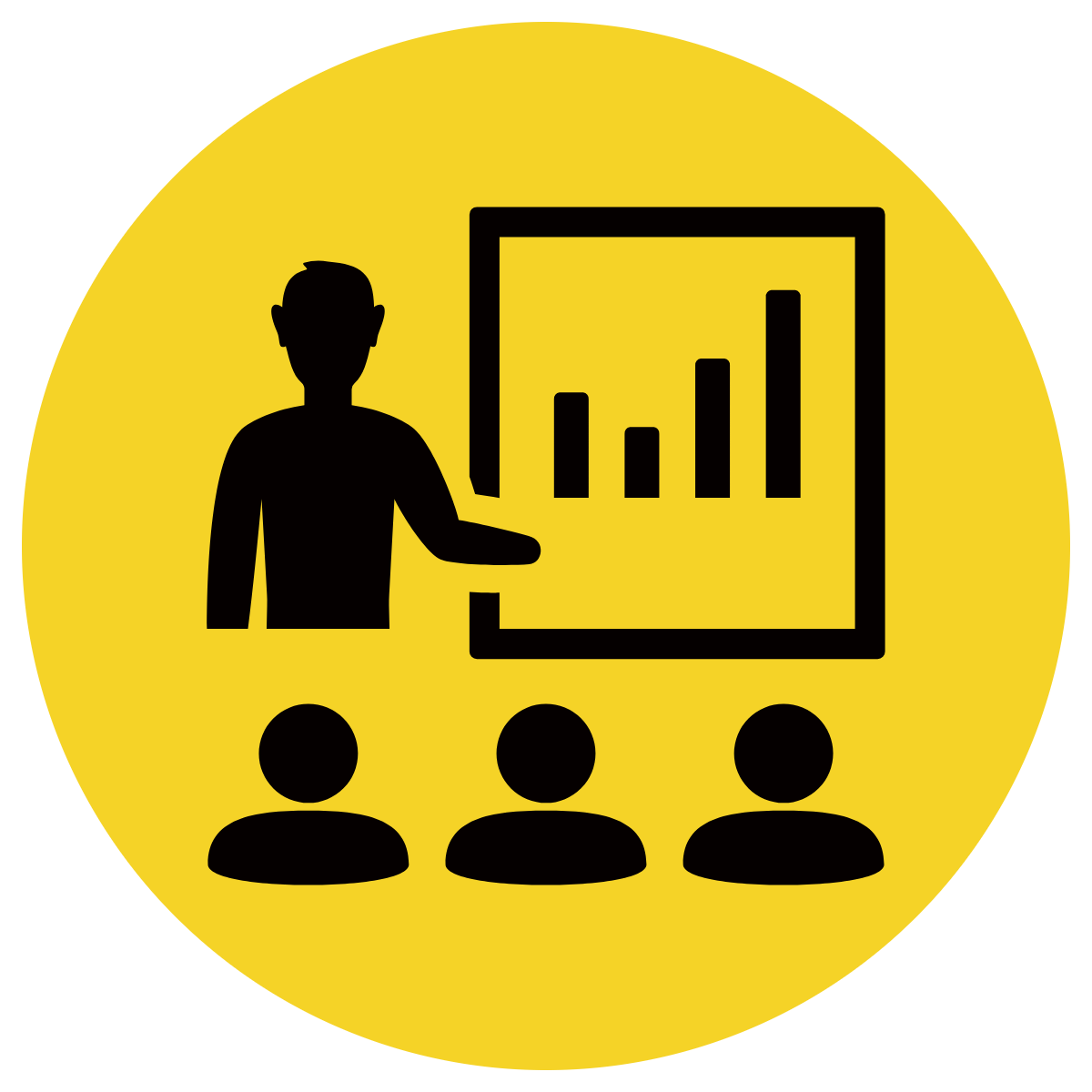 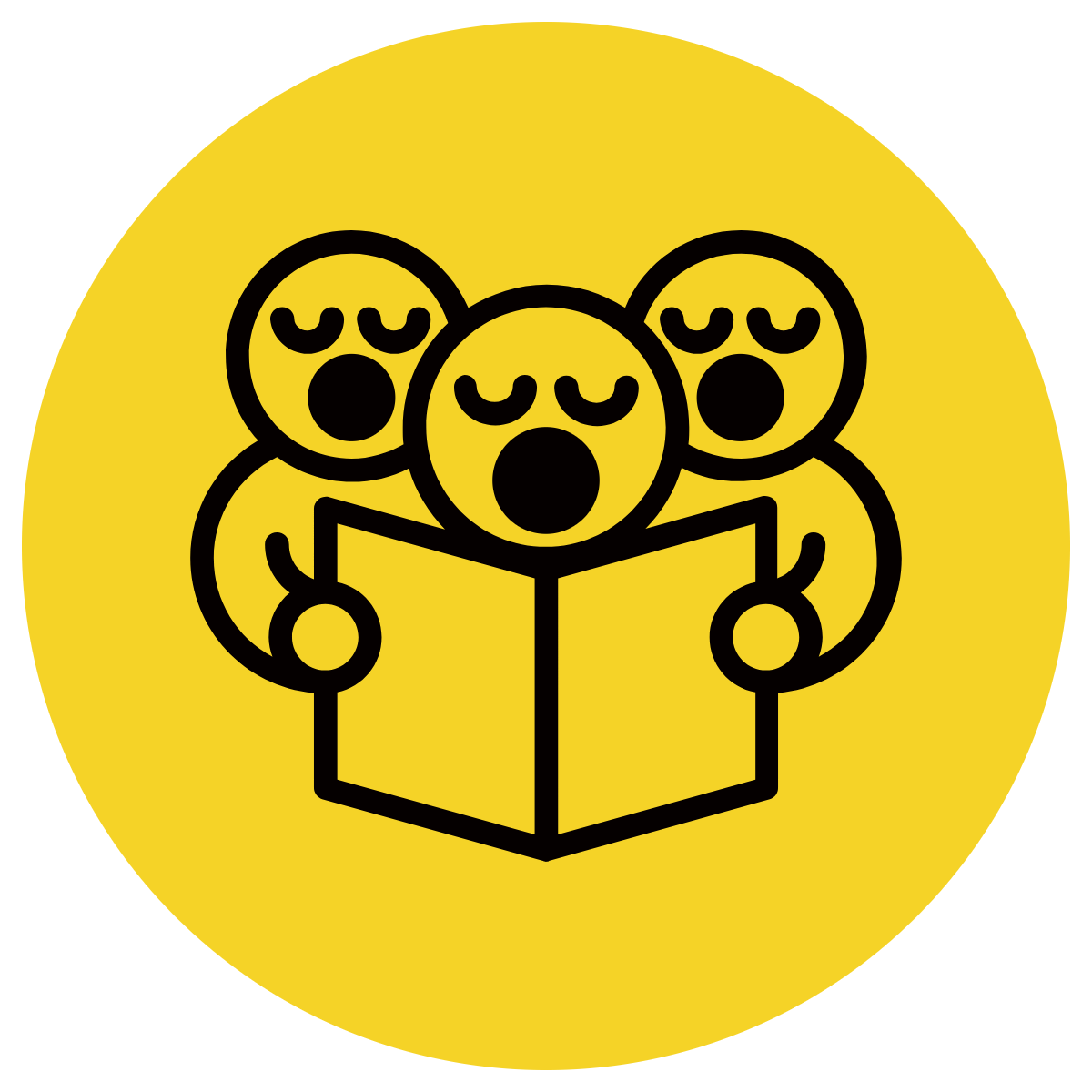 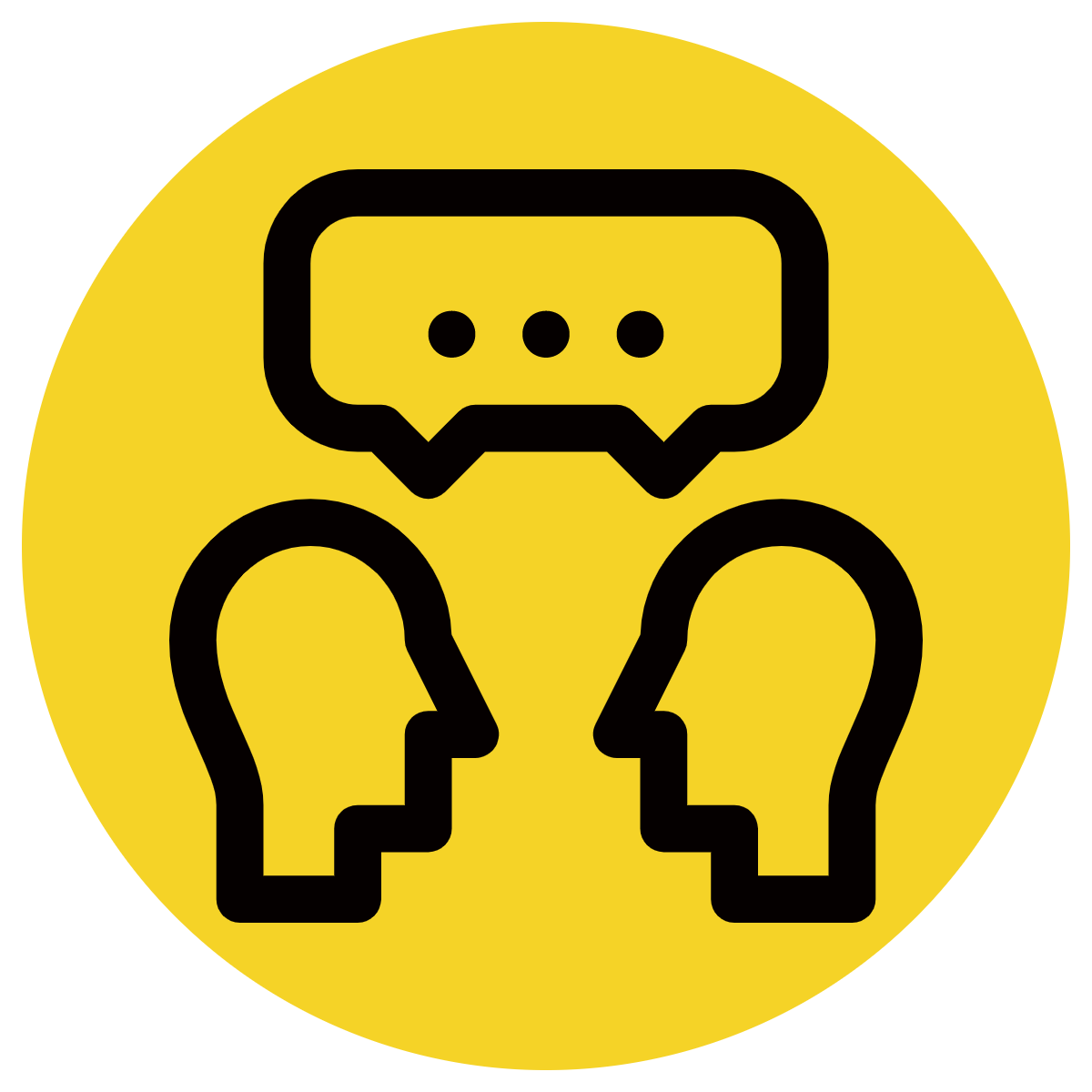 Identify the subject.
Combine these sentences using a wedged relative clause (add relative pronoun/adverb and delete unnecessary words).
Place a comma before and after the wedged relative clause.
CFU:
What is the subject being described?
Which relative pronoun/adverb did I use and why?
Relative Pronouns
who     whom     whose    
  that      which
Relative Adverbs
when     where     why
The meat pie fell to the floor.
The pie was hot out of the oven.
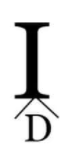 The meat pie, which was hot out of the oven, fell to the floor.
Skill development: We do
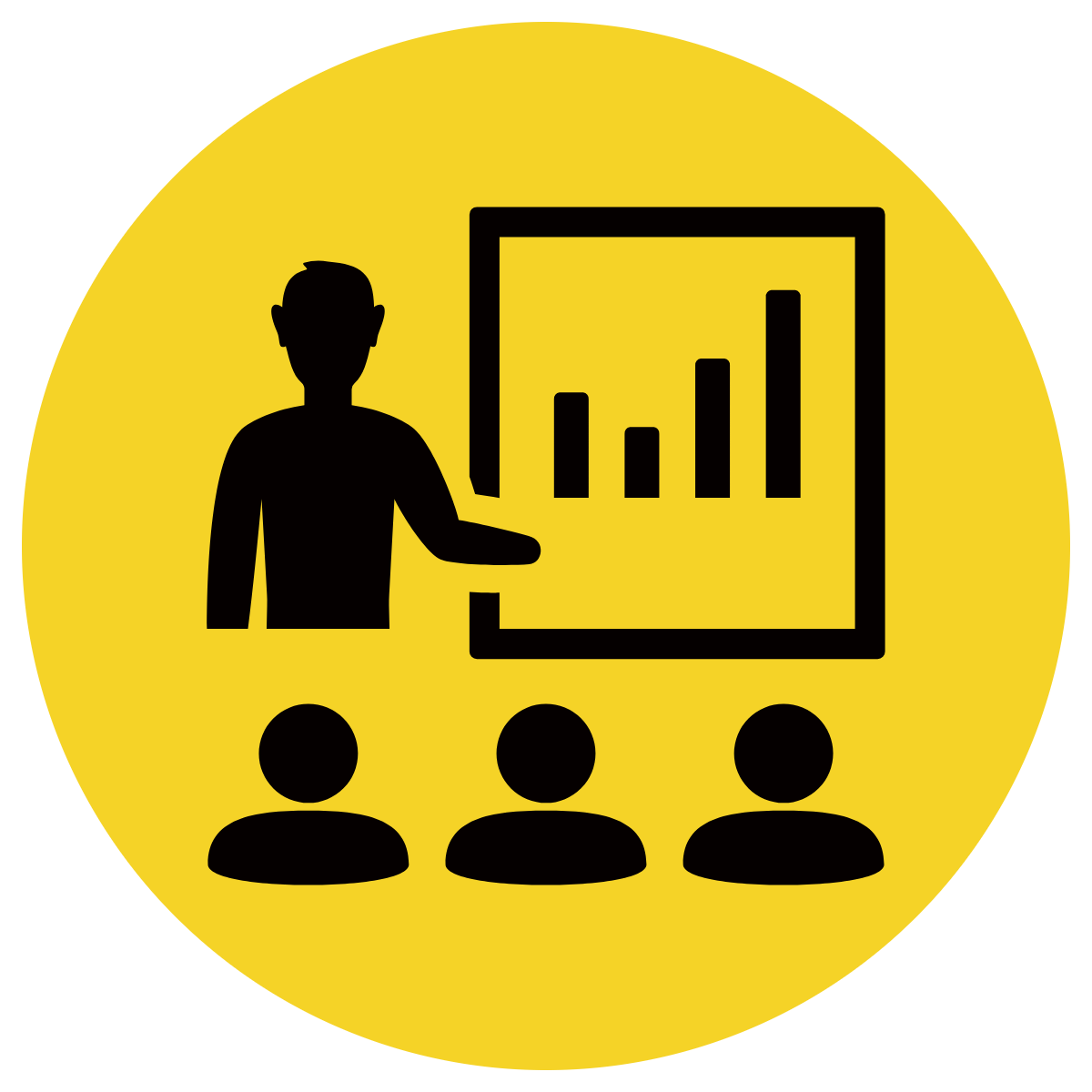 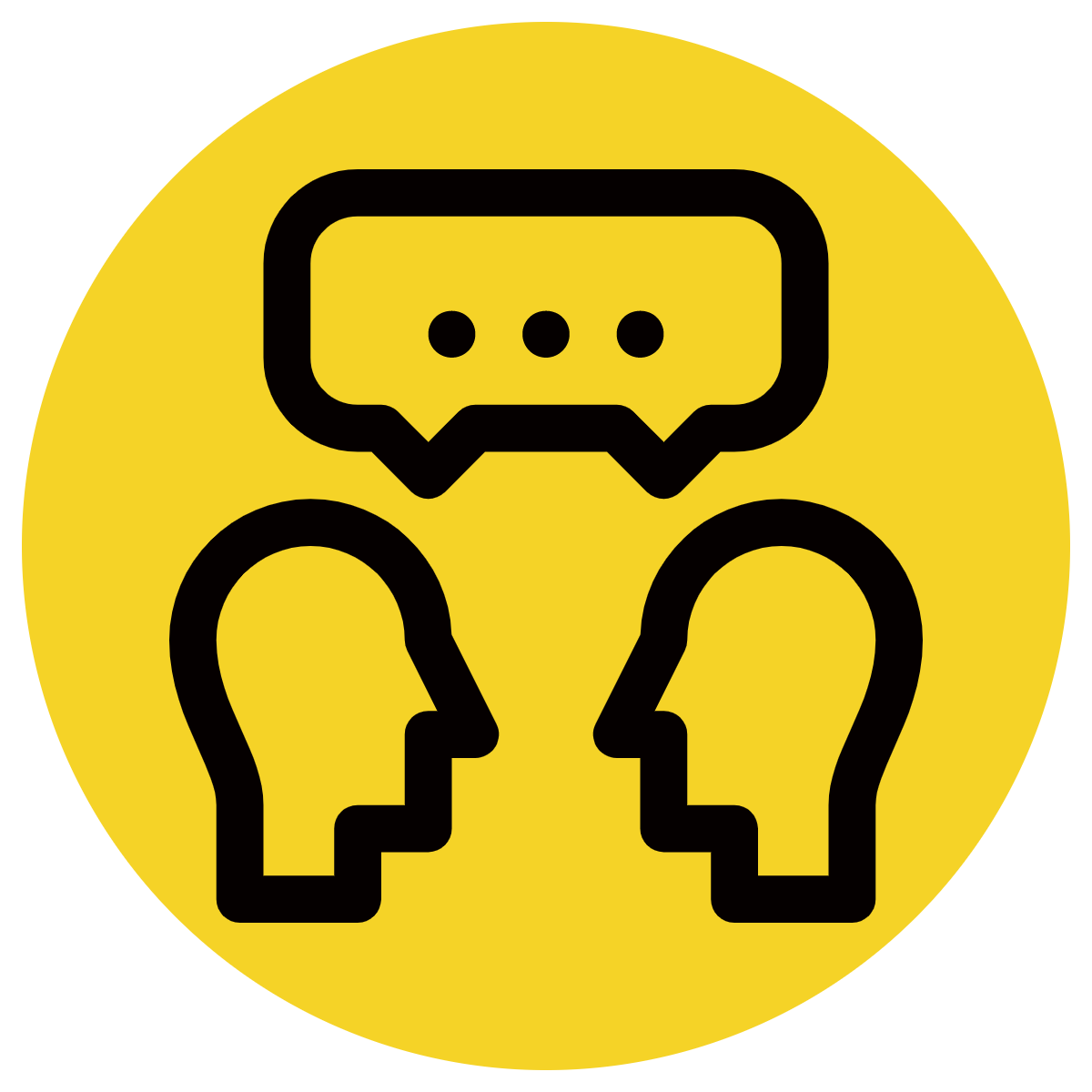 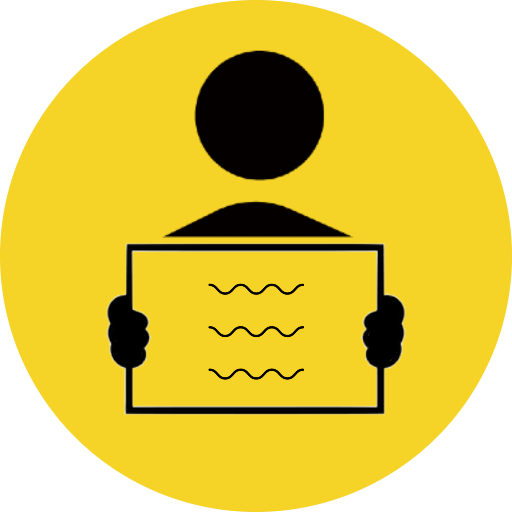 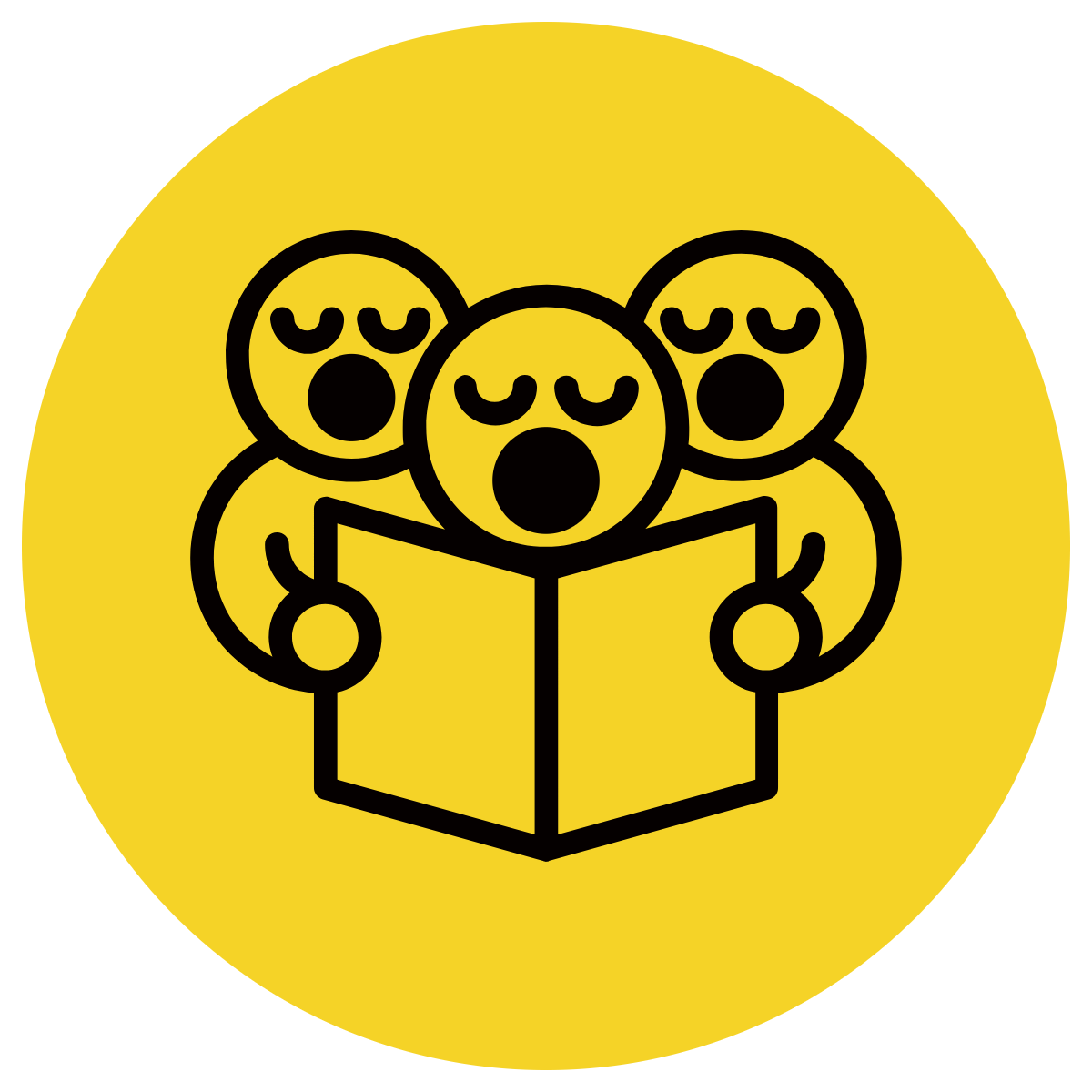 Identify the subject.
Combine these sentences using a wedged relative clause (add relative pronoun/adverb and delete unnecessary words).
Place a comma before and after the wedged relative clause.
CFU:
What is the subject being described?
Which relative pronoun/adverb did I use and why?
Relative Pronouns
who     whom     whose    
  that      which
Relative Adverbs
when     where     why
The cat is a little scary to look at.
It has wiry fur and sharp claws.
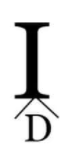 The cat, which has wiry fur and sharp claws, is a little scary to look at.
Skill development: We do
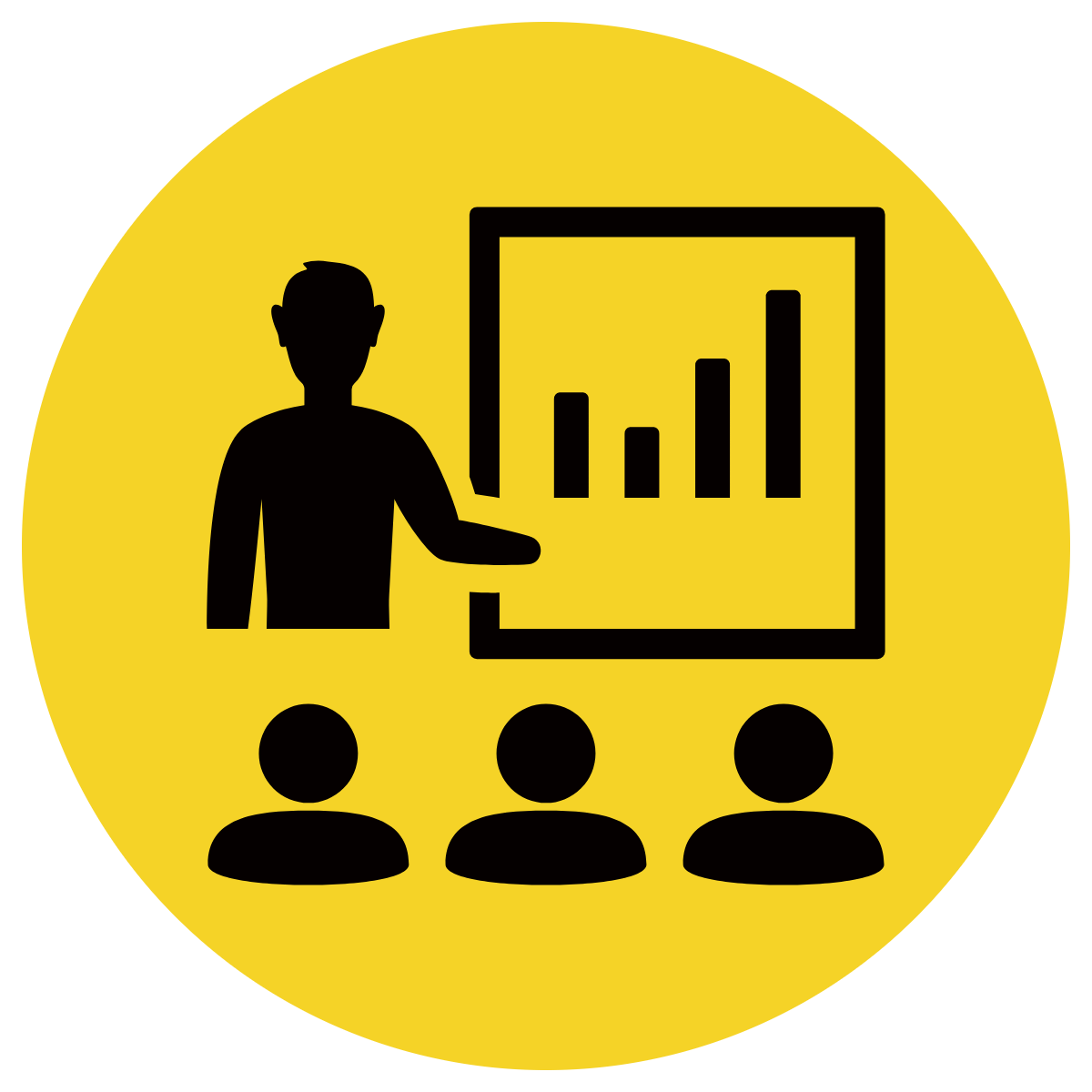 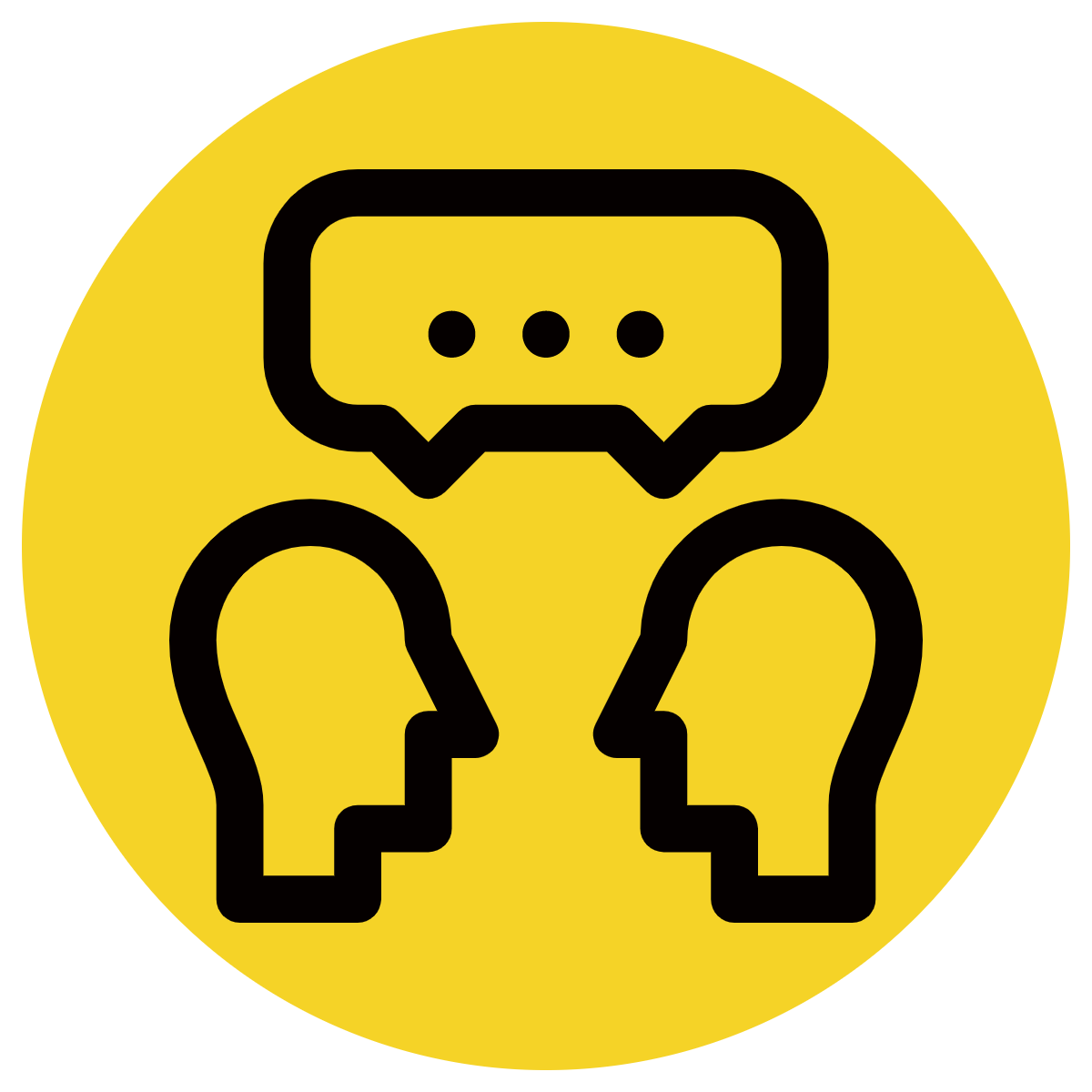 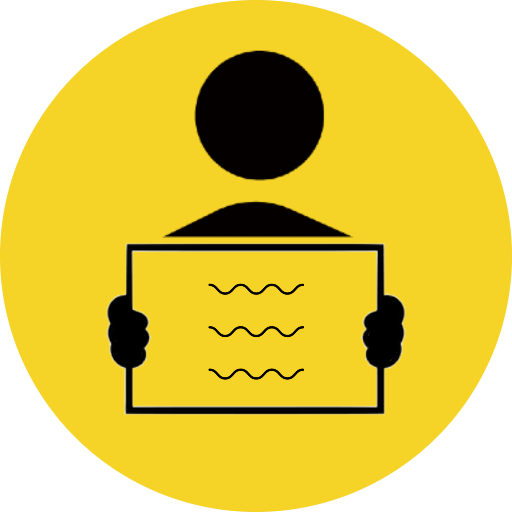 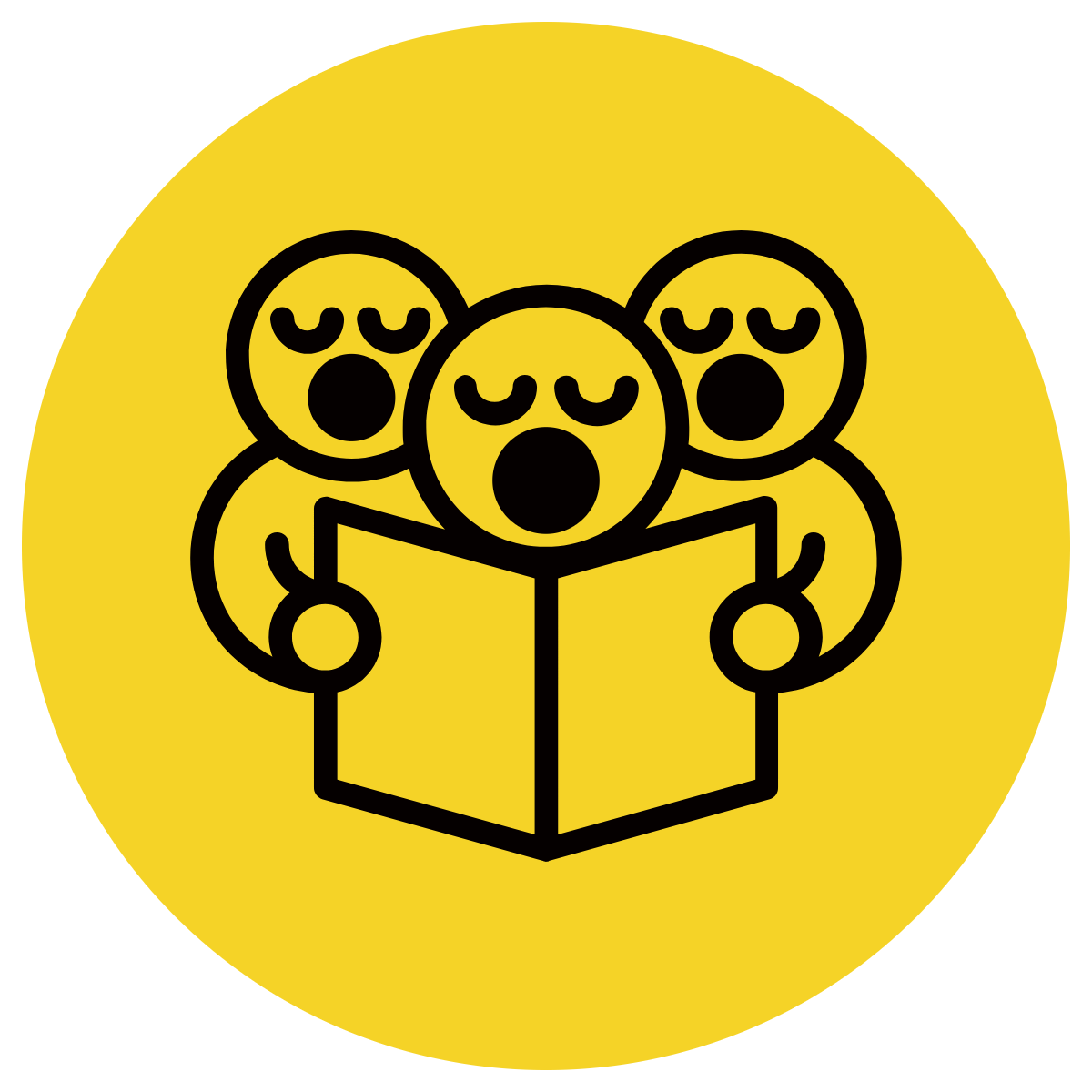 Identify the subject.
Combine these sentences using a wedged relative clause (add relative pronoun/adverb and delete unnecessary words).
Place a comma before and after the wedged relative clause.
CFU:
What is the subject being described?
Which relative pronoun/adverb did I use and why?
Relative Pronouns
who     whom     whose    
  that      which
Relative Adverbs
when     where     why
My grandfather has two homes.
He is an exceptional gardener.
My grandfather, who is an exceptional gardener, has two homes.
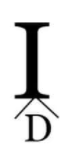 Skill development: We do
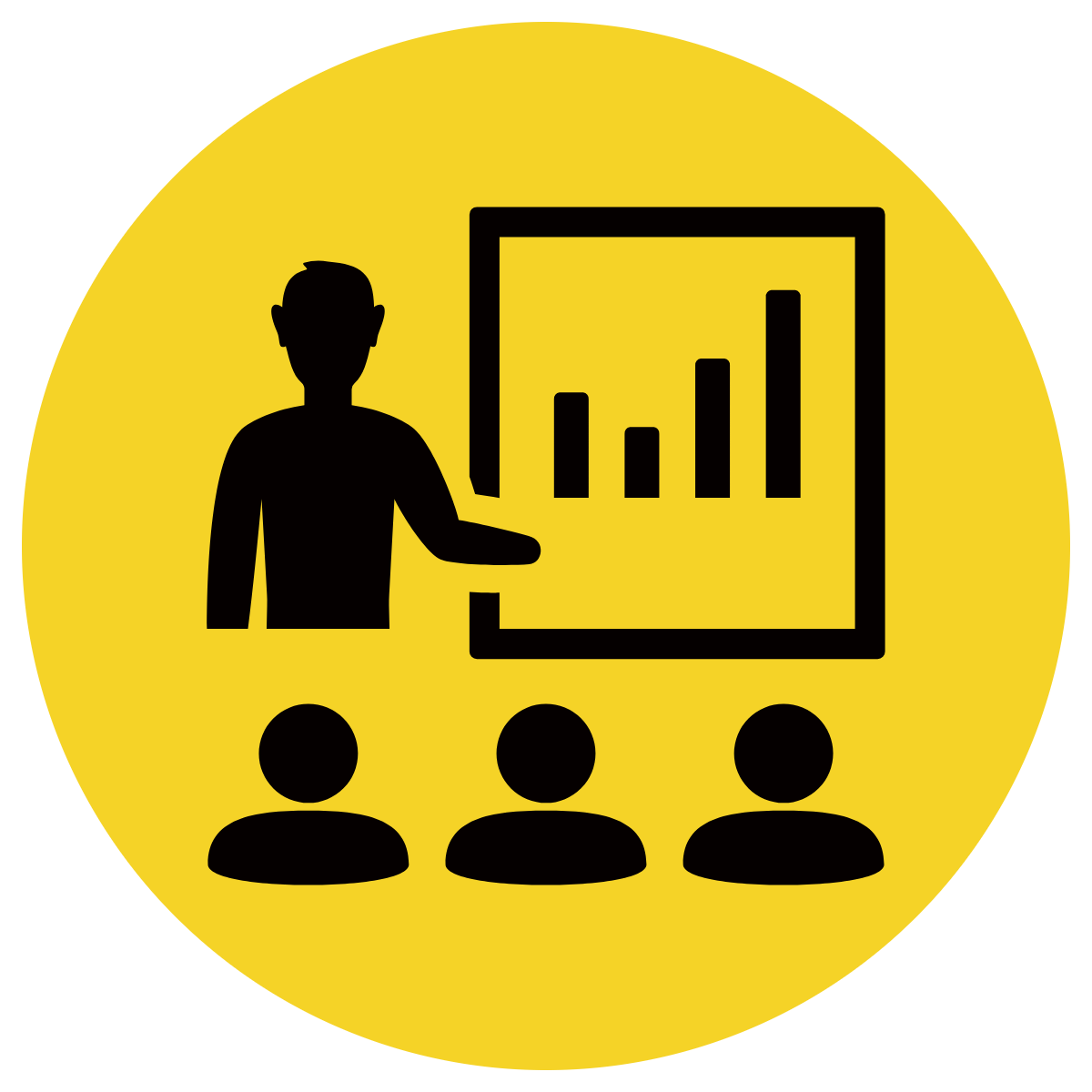 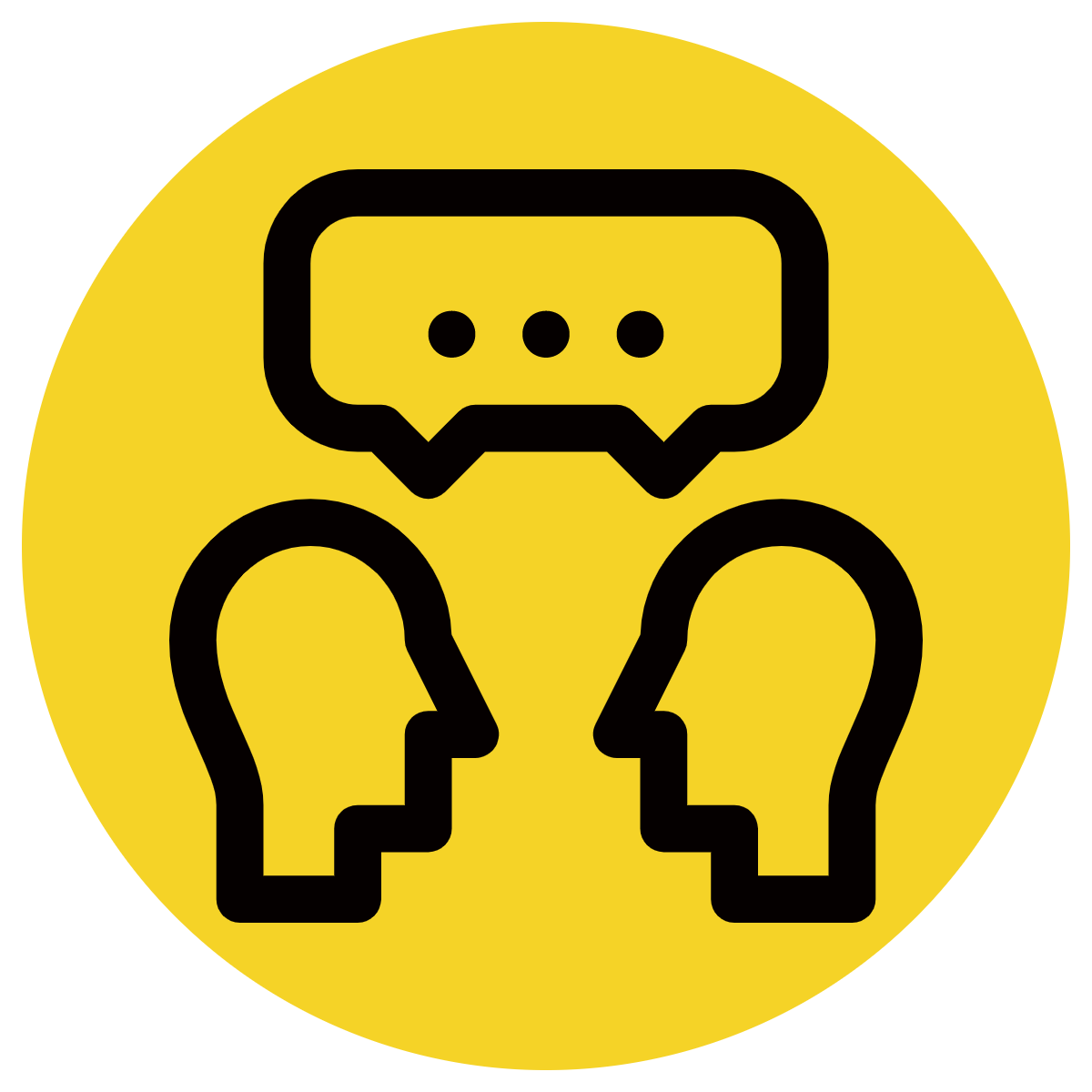 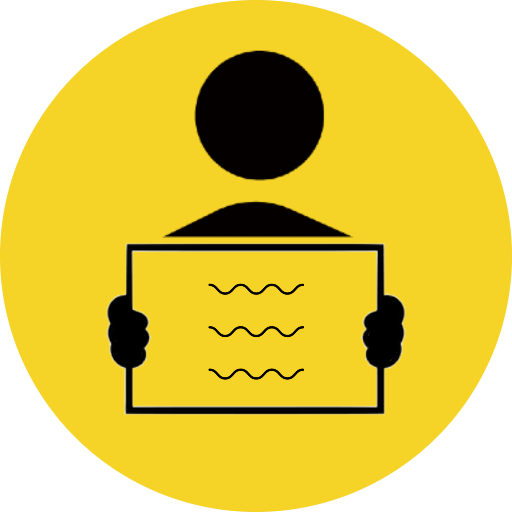 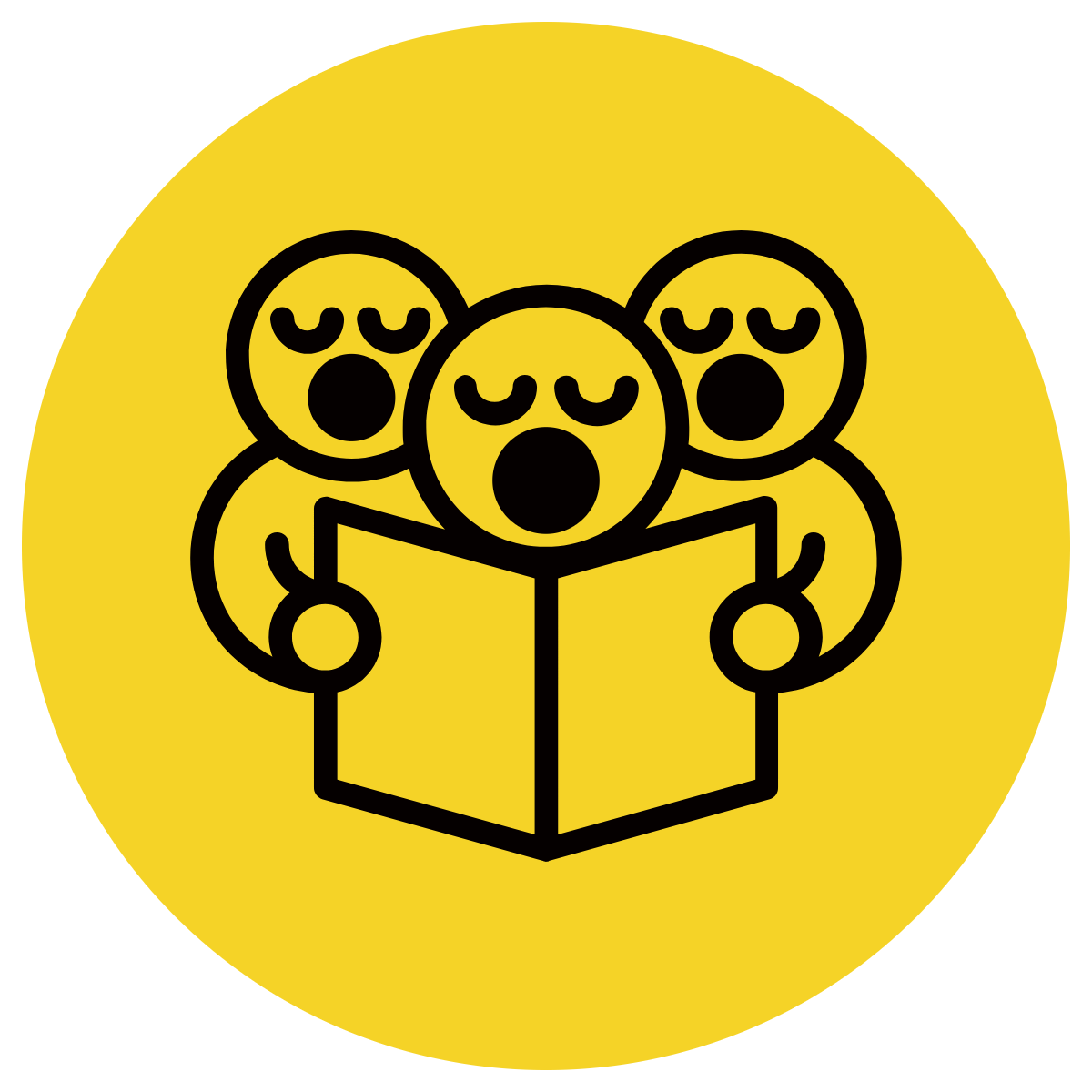 Identify the subject.
Combine these sentences using a wedged relative clause (add relative pronoun/adverb and delete unnecessary words).
Place a comma before and after the wedged relative clause.
CFU:
What is the subject being described?
Which relative pronoun/adverb did I use and why?
Relative Pronouns
who     whom     whose    
  that      which
Relative Adverbs
when     where     why
My sister is extremely careful with her money.
She works at Hungry Jacks.
My sister, who works at Hungry Jacks, is extremely careful with her money.
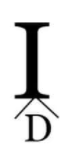 Skill development: I do
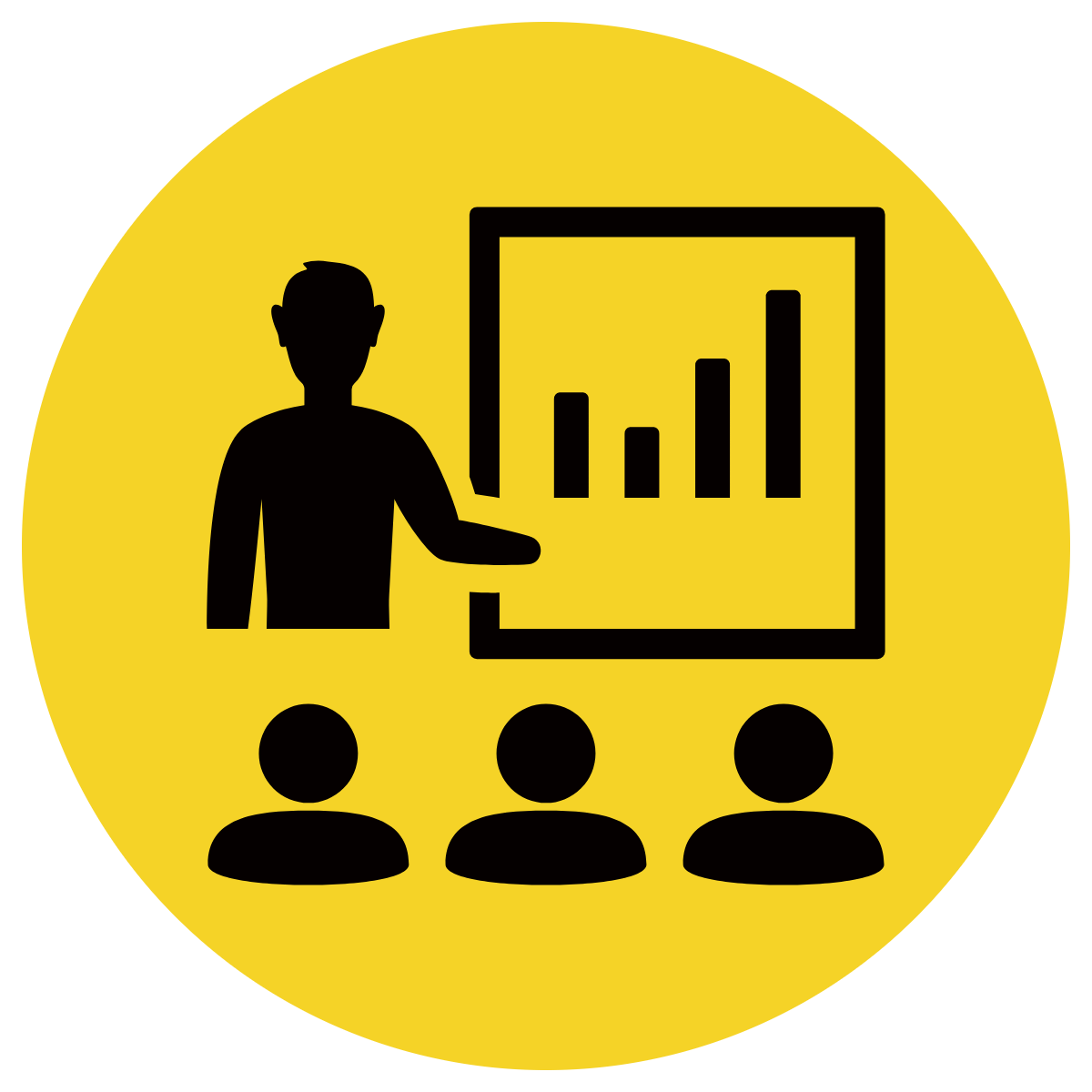 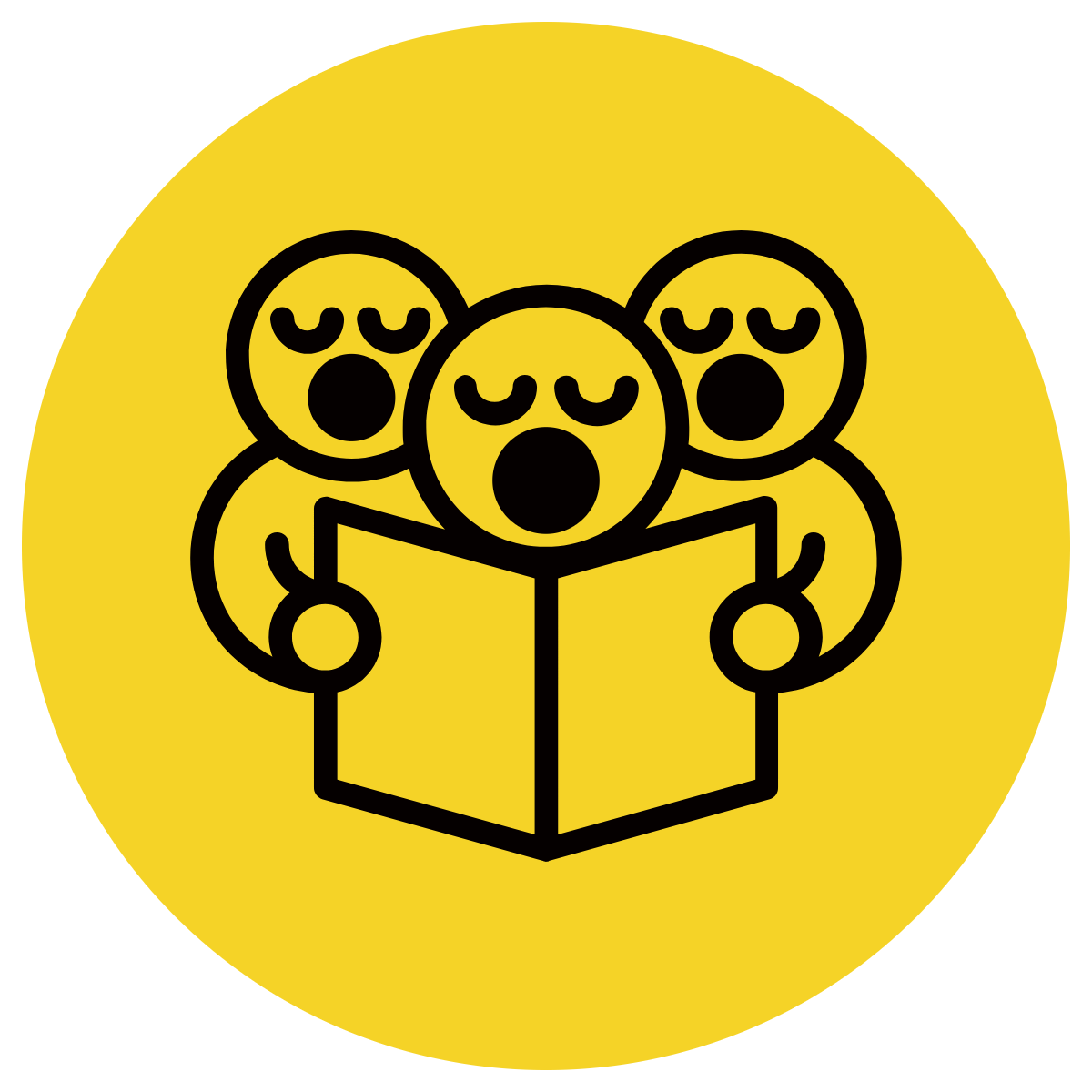 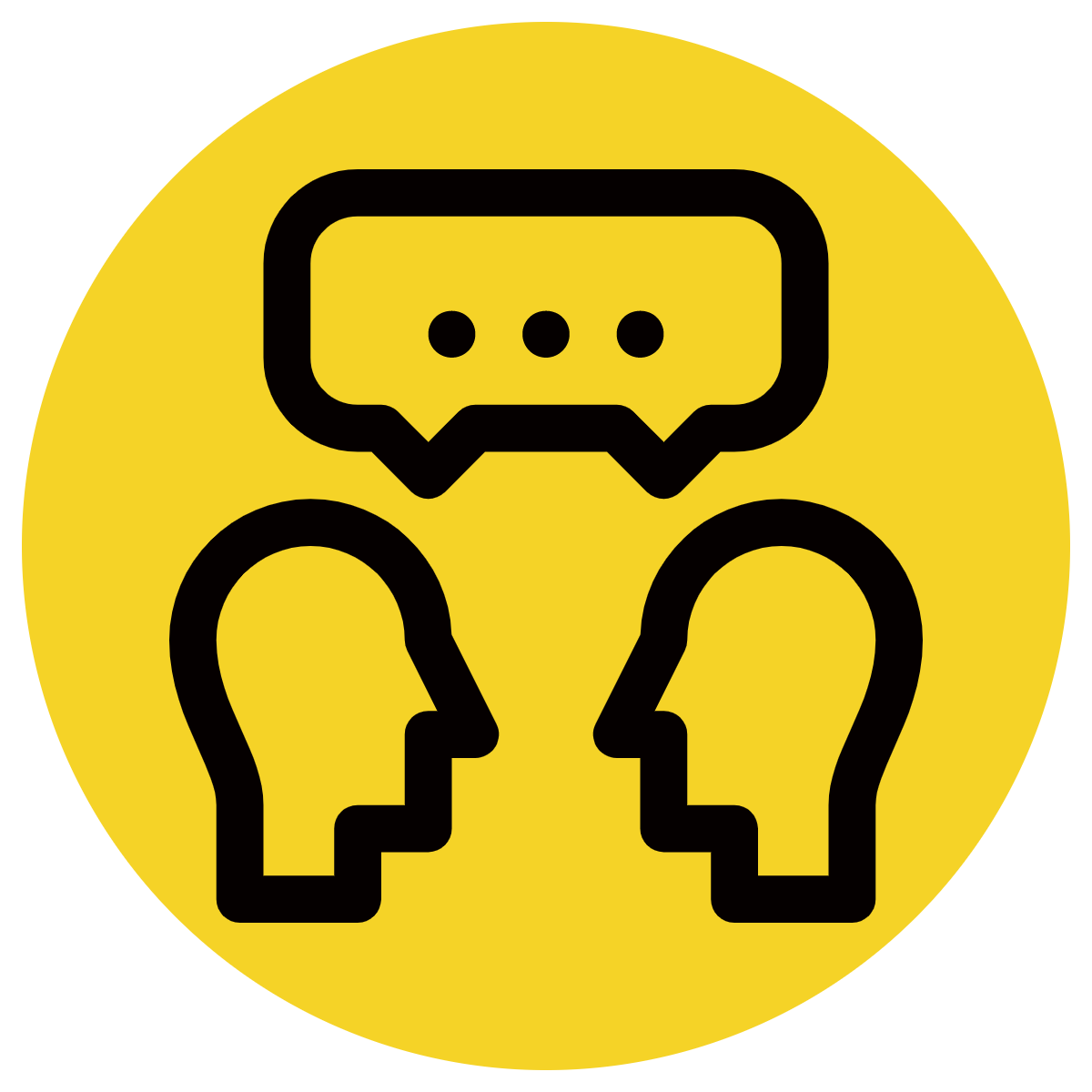 Identify the main subject.
Add the relative clause immediately after the subject being described. 
No commas required.
CFU:
What is the subject being described?
Which relative pronoun/adverb did I use and why?
Relative Pronouns
who     whom     whose    
  that      which
Relative Adverbs
when     where     why
why you are behaving that way.
I found my keys
where I left them.
That is not the reason
There will be a time
that you may regret doing that.
I found my keys where I left them.
That is not the reason why you are behaving that way.
There will be a time that you may regret that.
Skill development: We do
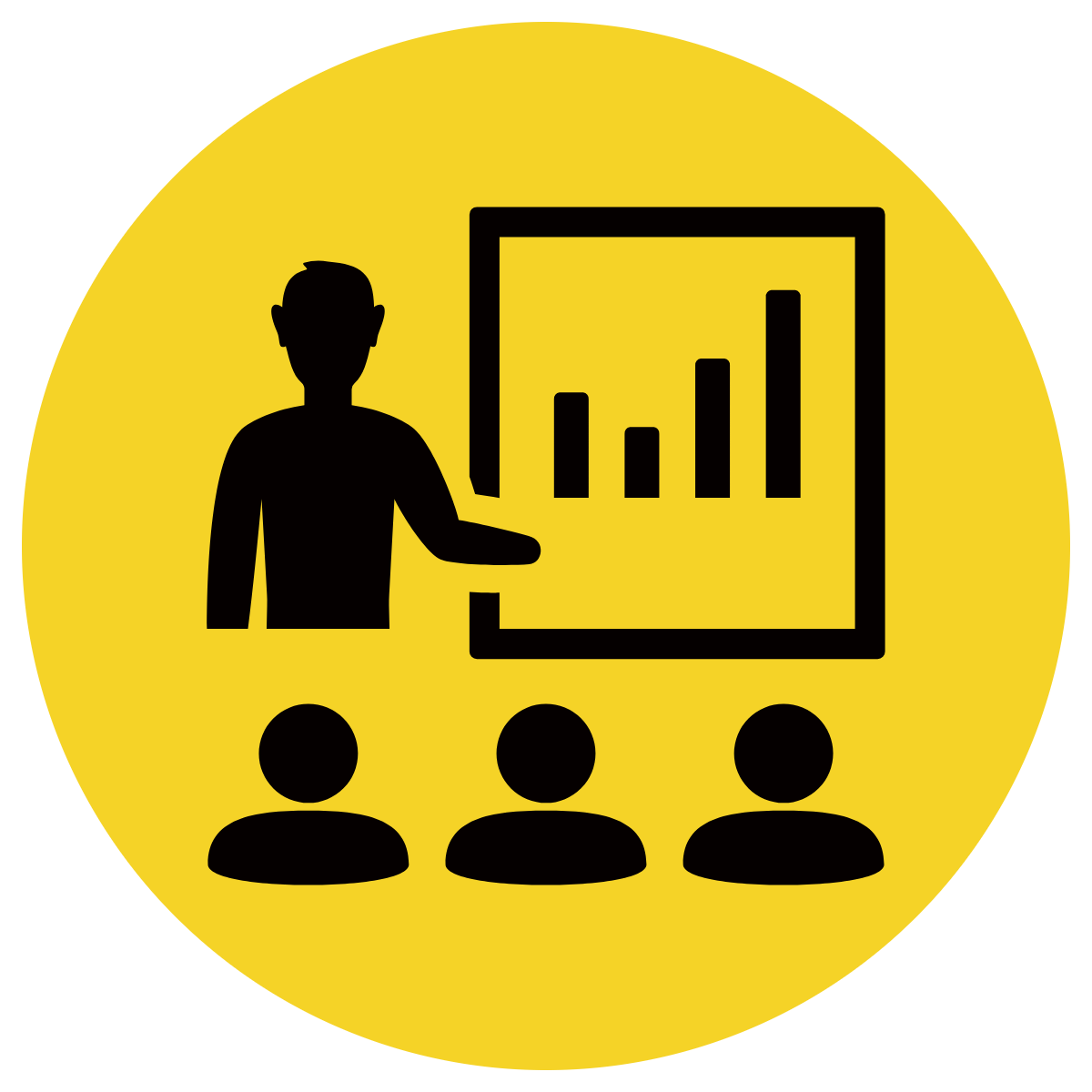 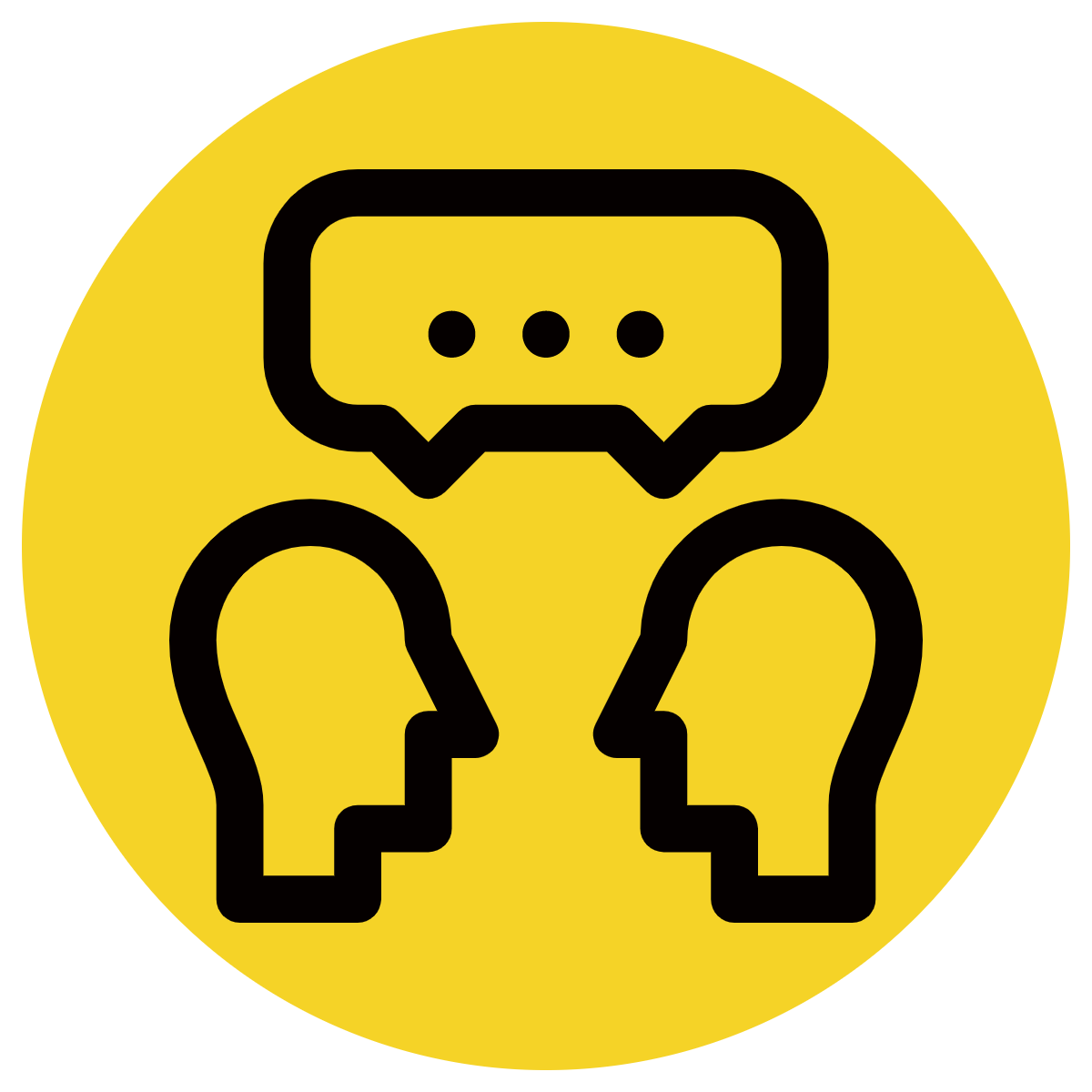 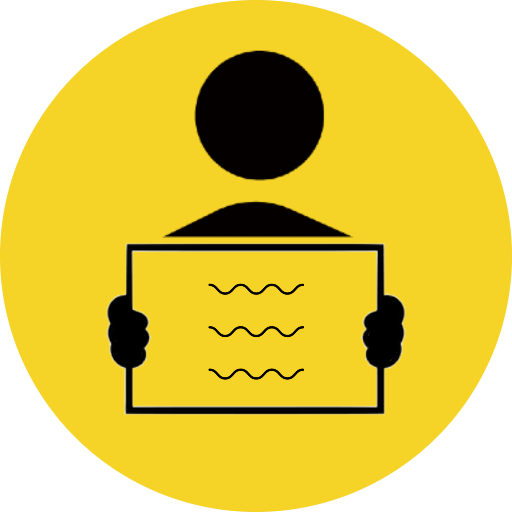 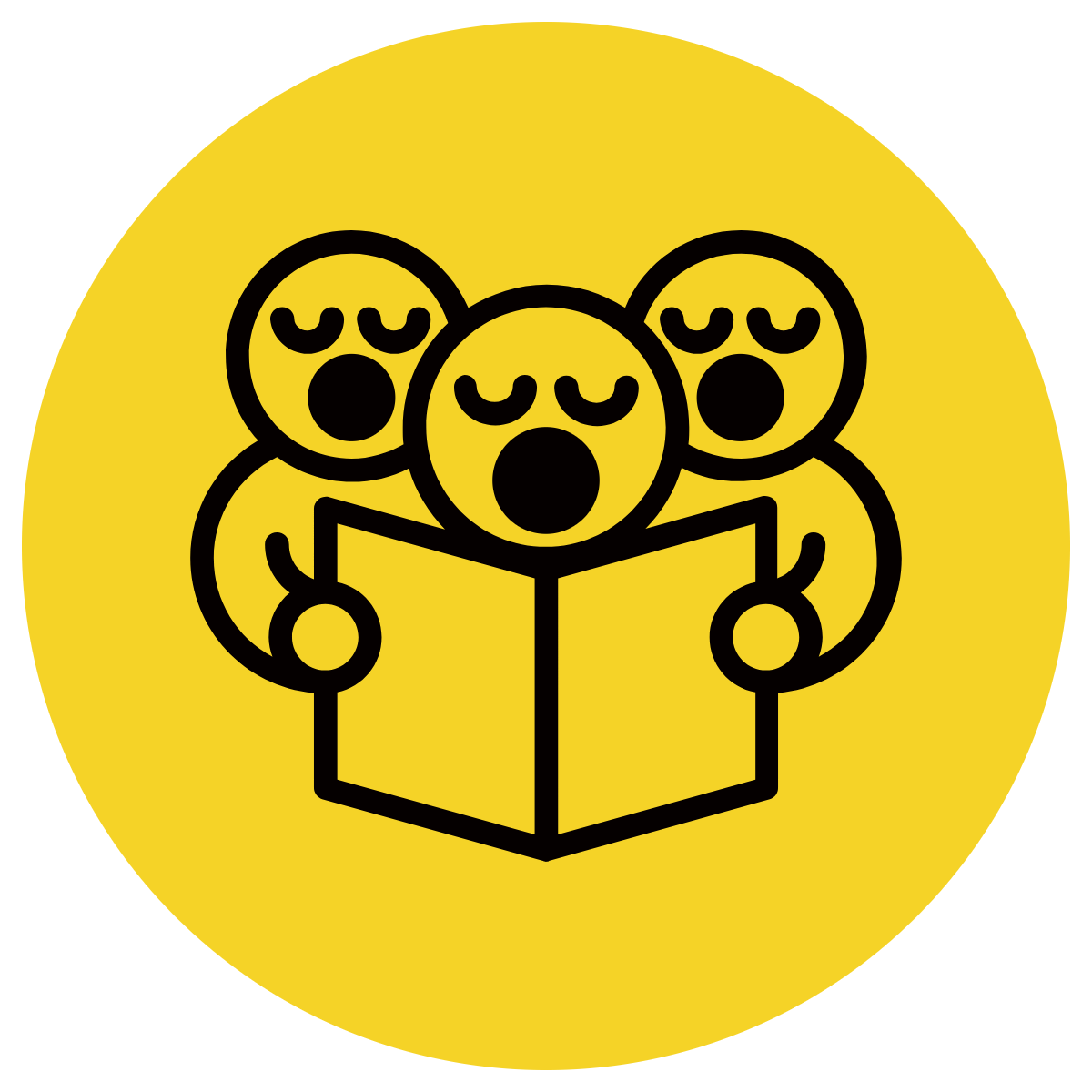 Identify the main subject.
Add the relative clause immediately after the subject being described. 
No commas required.
CFU:
What is the subject being described?
Which relative pronoun/adverb did I use and why?
Relative Pronouns
who     whom     whose    
  that      which
Relative Adverbs
when     where     why
It was cold
that is black.
My dad gave me a bike
who won first prize.
This is Andy
when I went outside.
It was cold when I went outside.
My dad gave me a bike that is black.
This is Andy who won first prize.
Skill development: I do
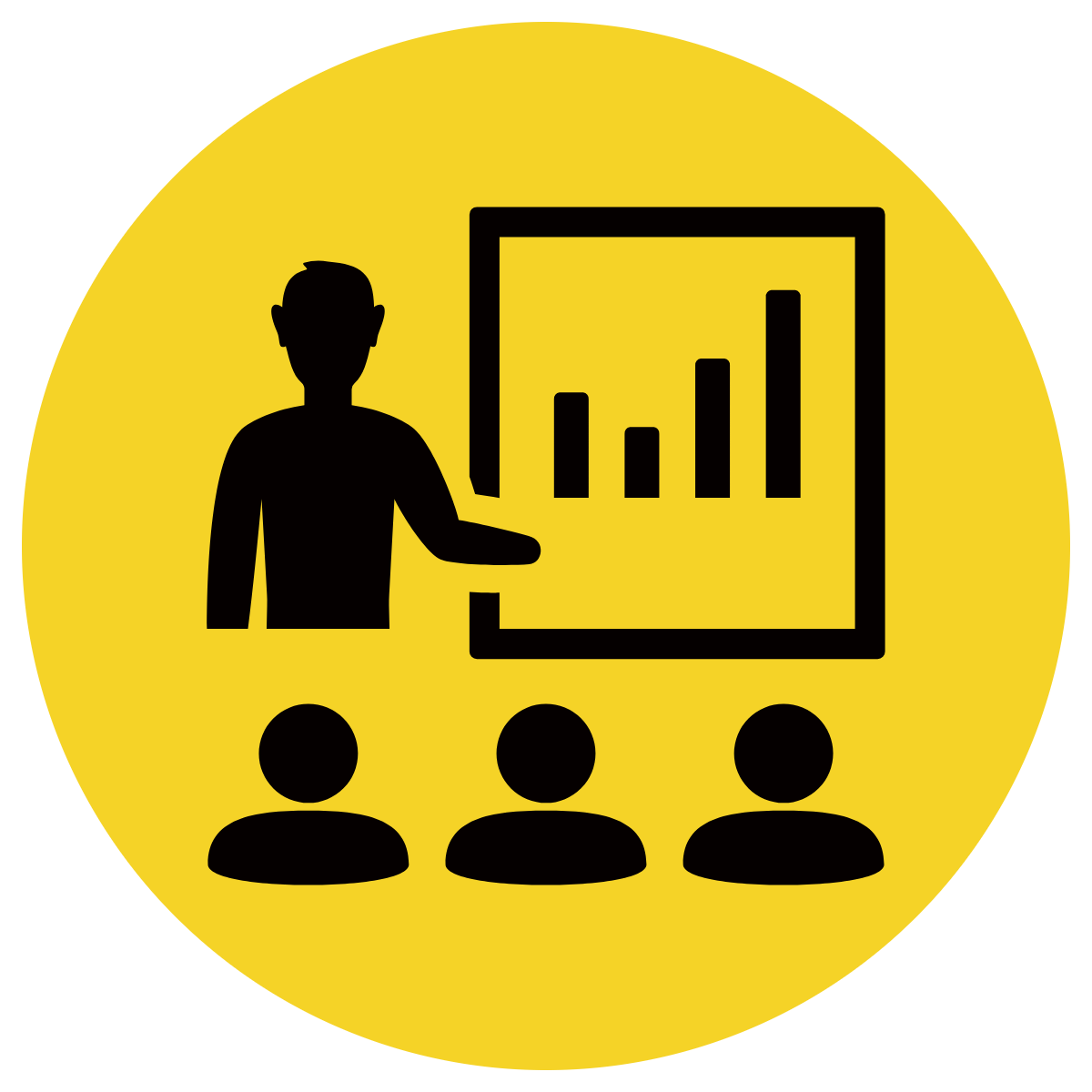 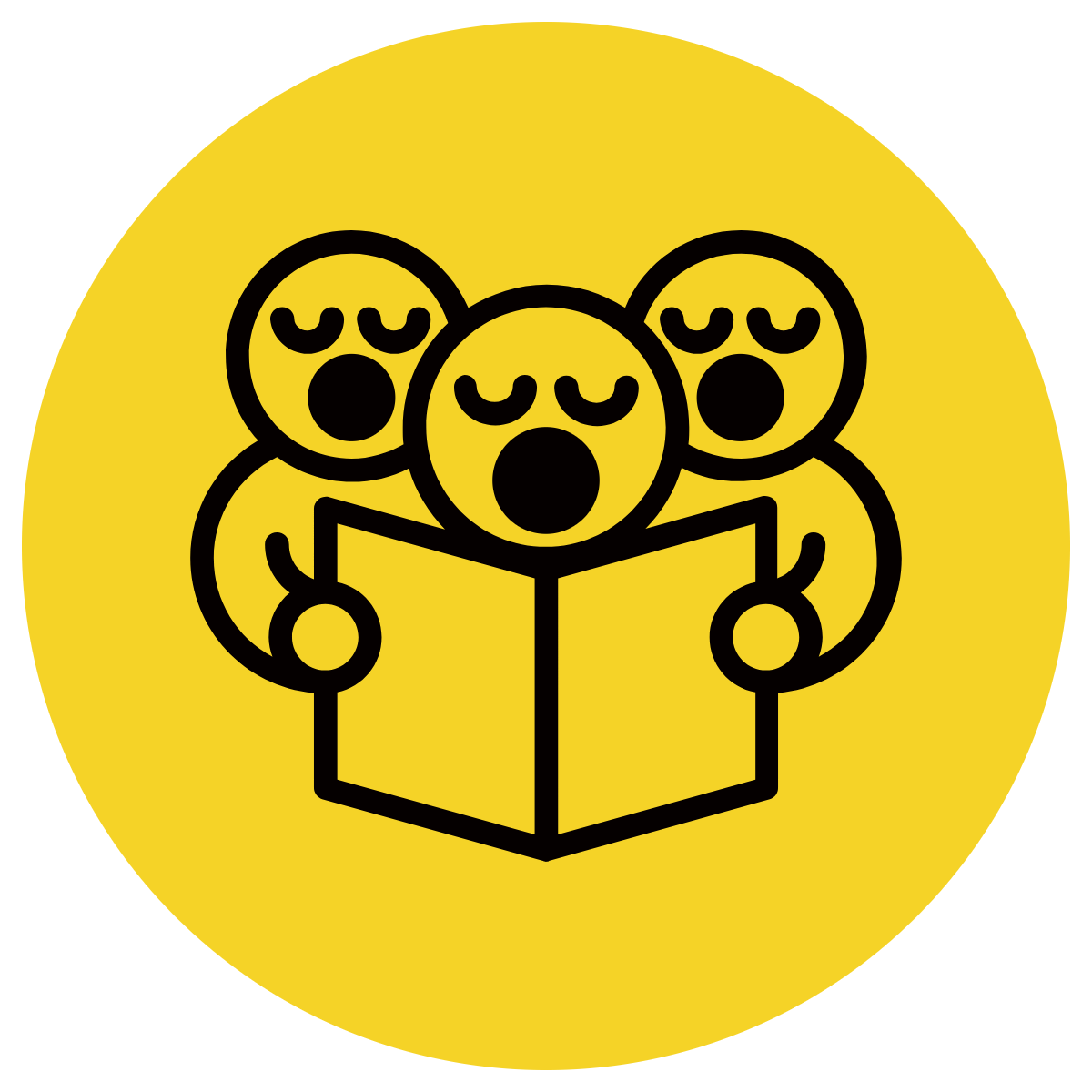 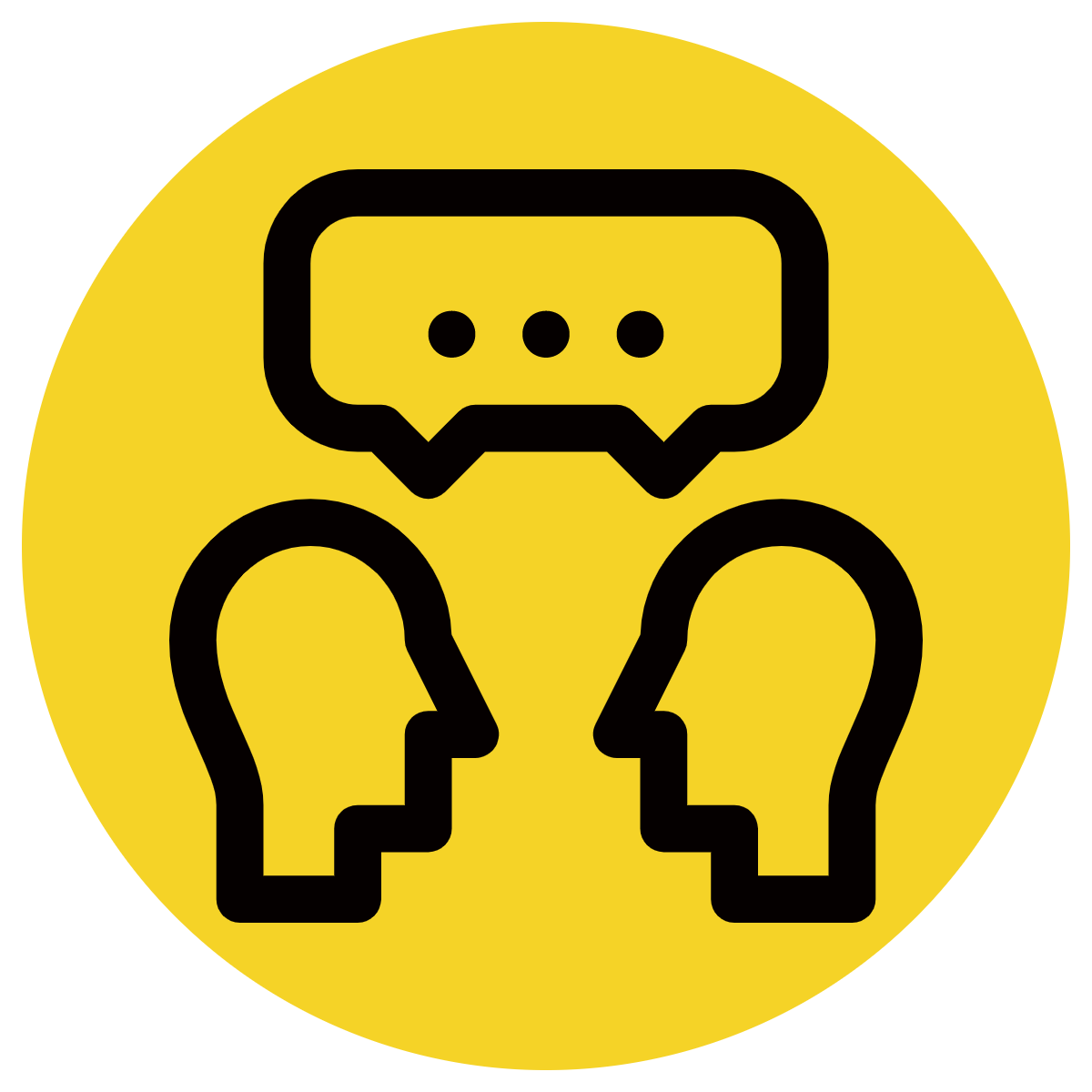 Identify a subject.
Generate complex sentences with a wedged relative clause. Generate sentences using the pronouns who and which.
Place a comma before and after the wedged relative clause.
CFU:
What is the subject being described?
Which relative pronoun/adverb did I use and why?
Relative Pronouns
who     whom     whose    
  that      which
Relative Adverbs
when     where     why
Various possibilities. Demonstrate accordingly based on current curriculum areas/topics.
Skill development: I do
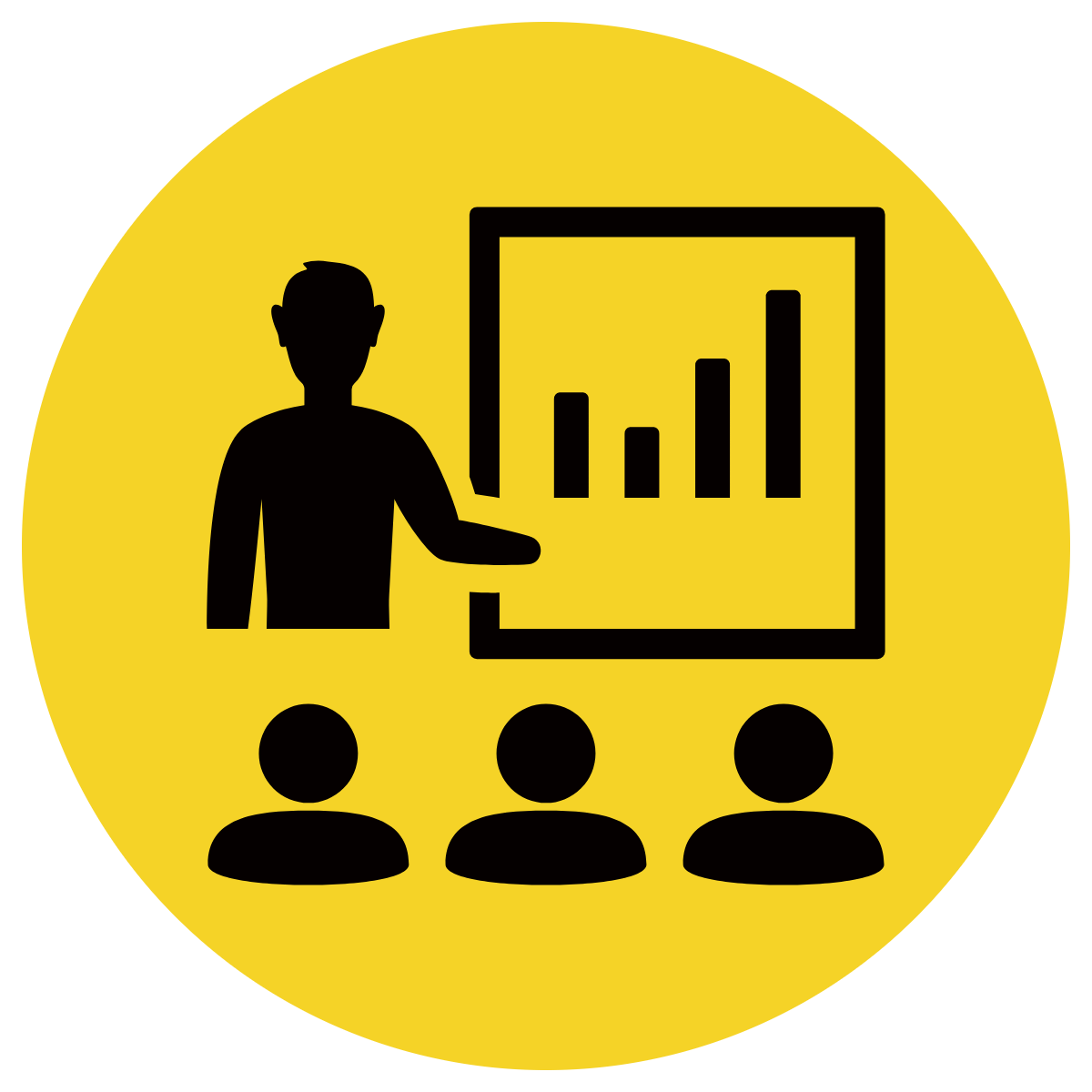 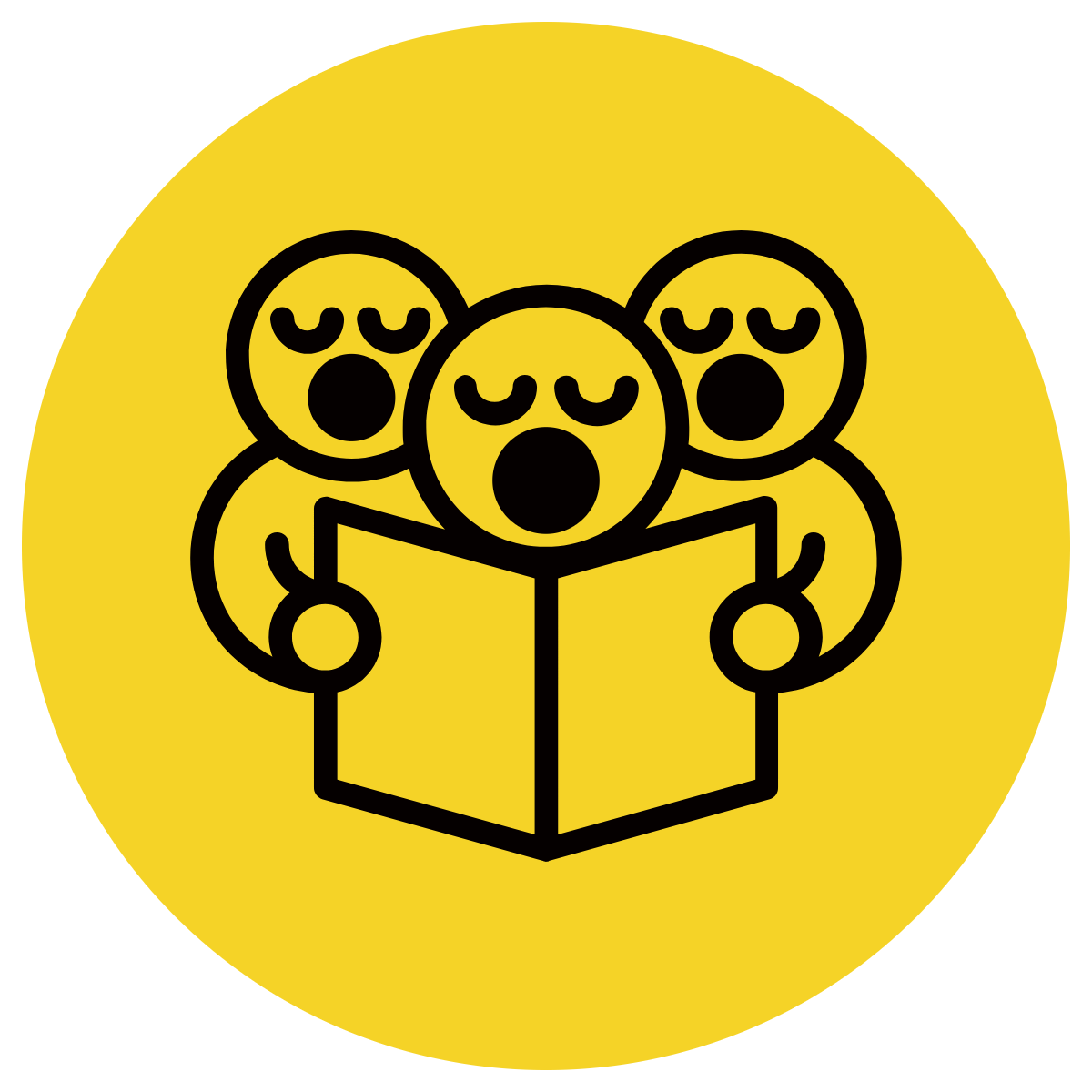 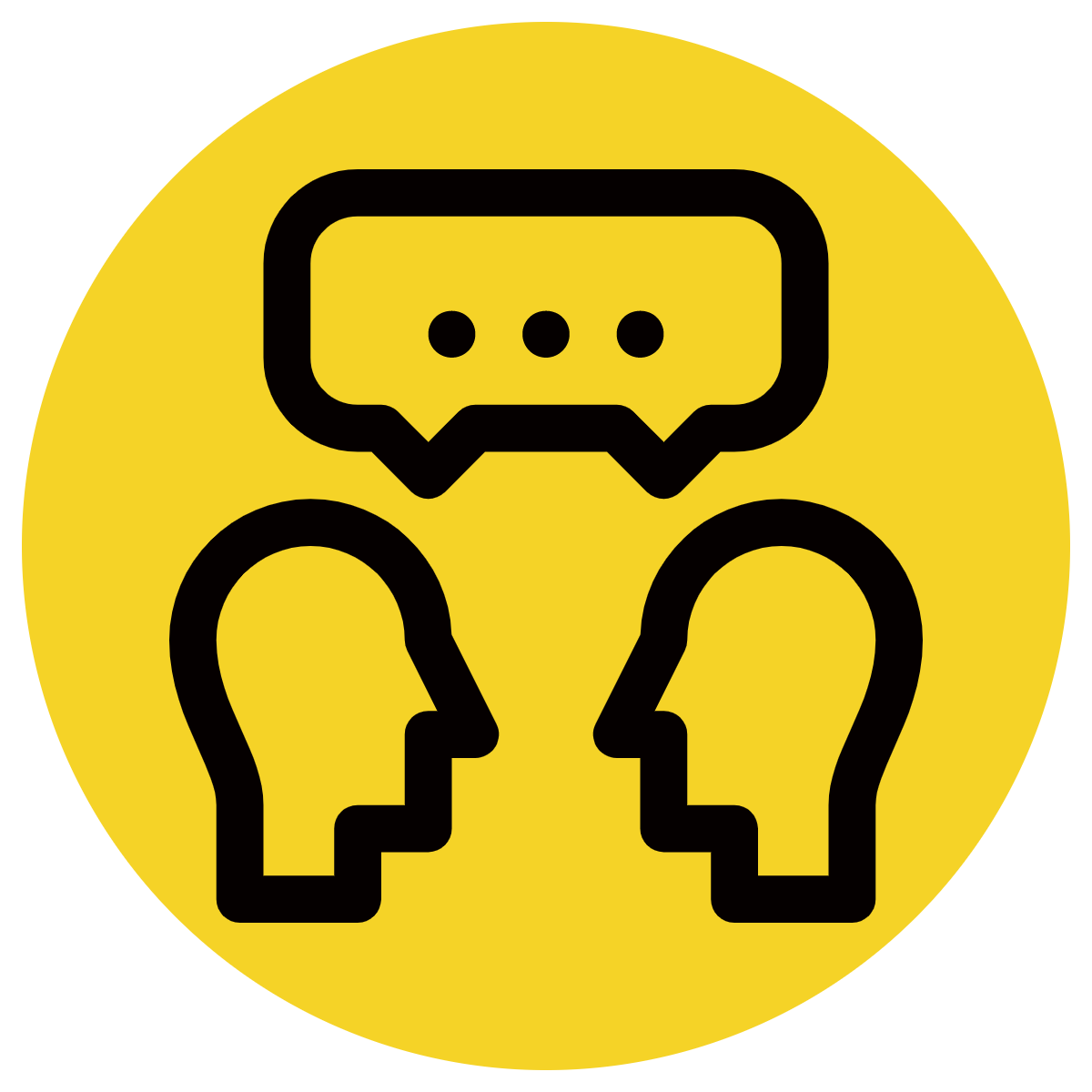 Identify a subject.
Generate complex sentences with a relative clause that is not wedged. Generate sentences using relative pronoun/adverbs that and where (no commas required).
No commas required.
CFU:
What is the subject being described?
Which relative pronoun/adverb did I use and why?
Relative Pronouns
who     whom     whose    
  that      which
Relative Adverbs
when     where     why
Various possibilities. Demonstrate accordingly based on current curriculum areas/topics.
Skill development: You do
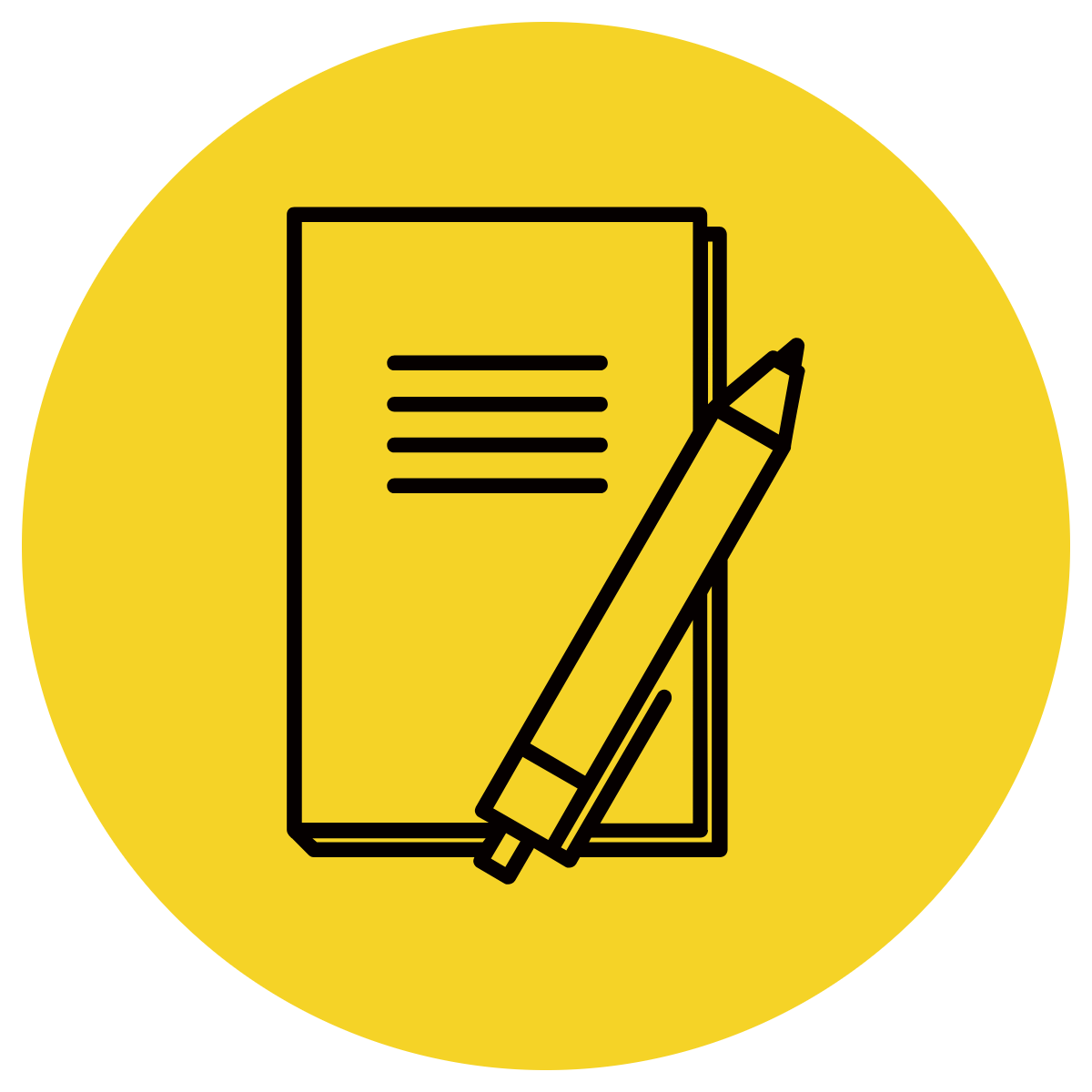 Identify a subject.
Generate complex sentences with a wedged relative clause using the pronouns who and which.
Place a comma before and after the wedged relative clause.
Generate complex sentences with a relative clause that is not wedged using relative pronoun/adverbs that and where (no commas required).
Relative Pronouns
who     whom     whose    
  that      which
Relative Adverbs
when     where     why
Complete these in your workbook:
Various possibilities. Demonstrate accordingly based on current curriculum areas/topics.